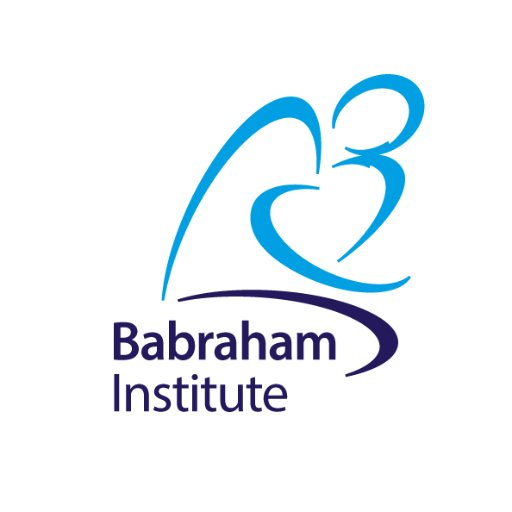 Research Integrityor How to be a Good ScientistJo Montgomery, Sarah Inglesfield,Anne Segonds-Pichon, Laura Biggins and Simon Andrewsv2024-10
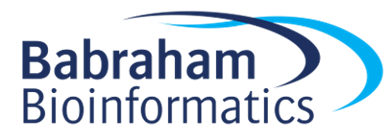 C
D
A
B
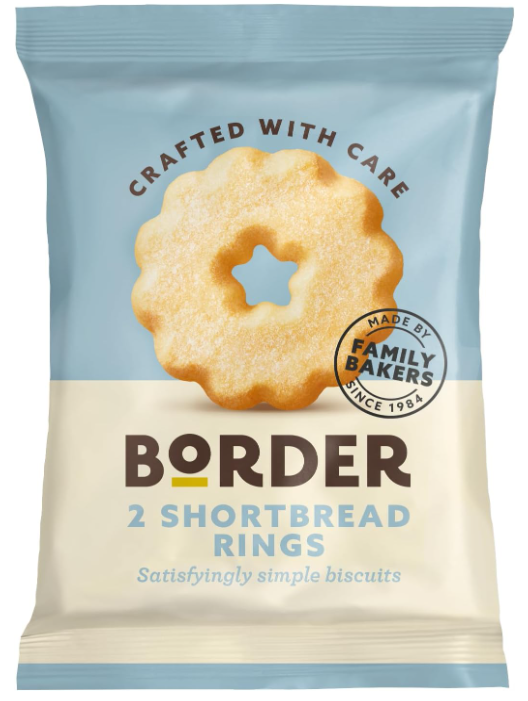 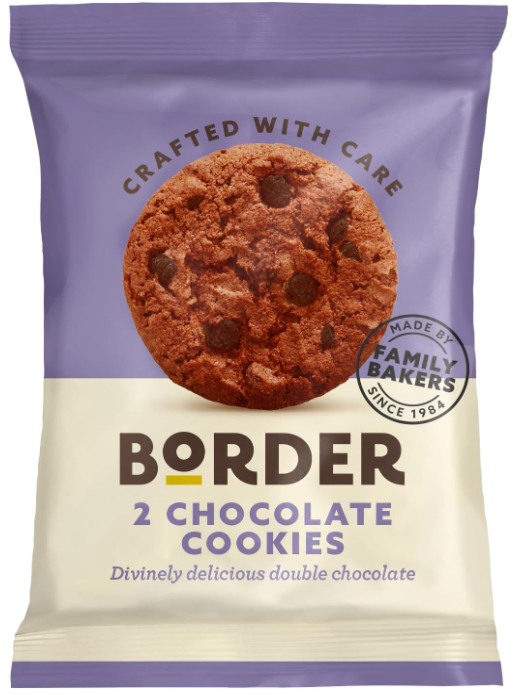 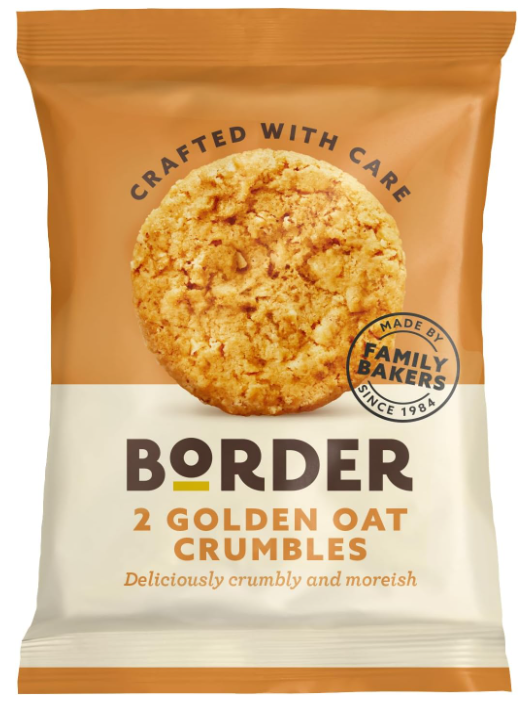 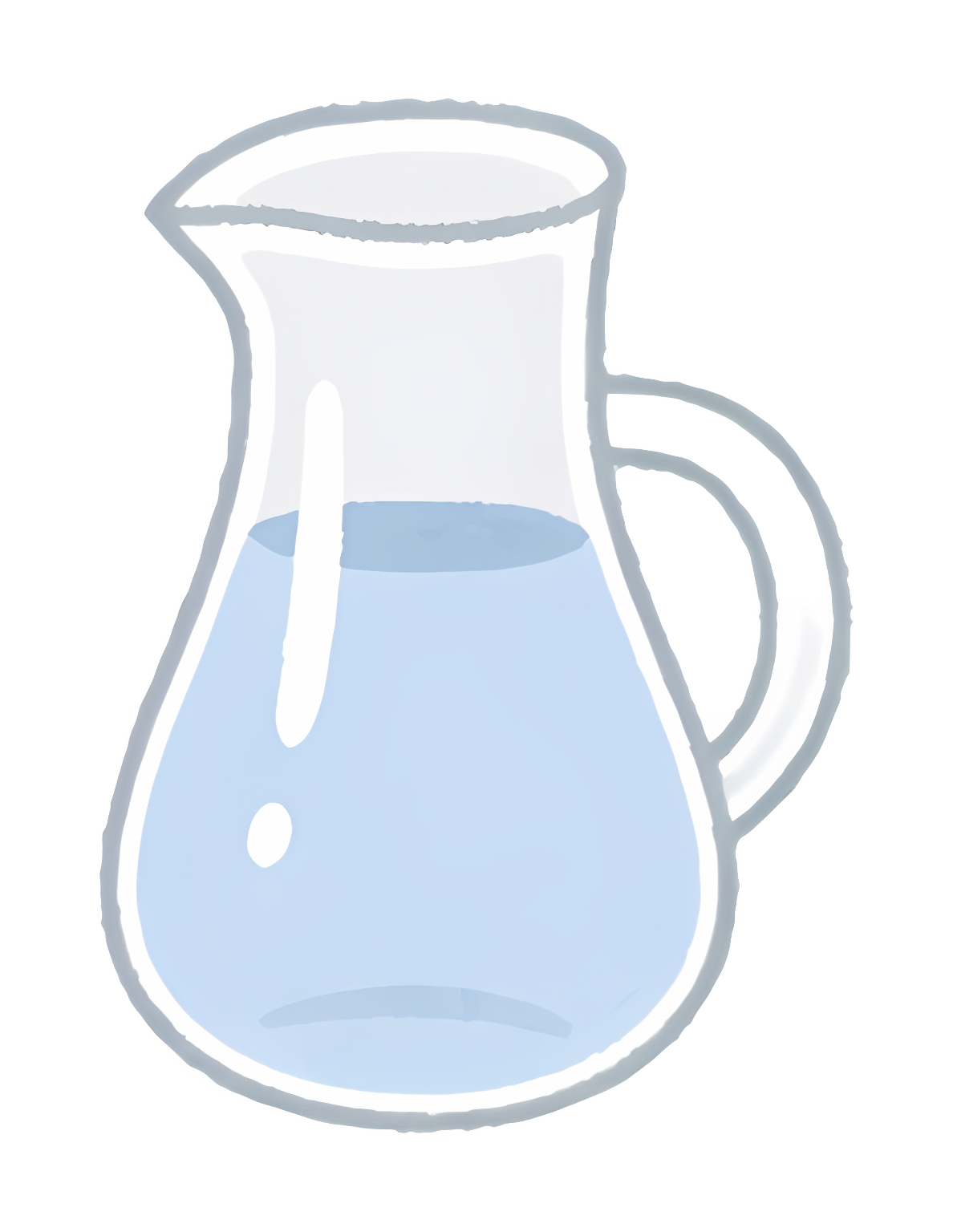 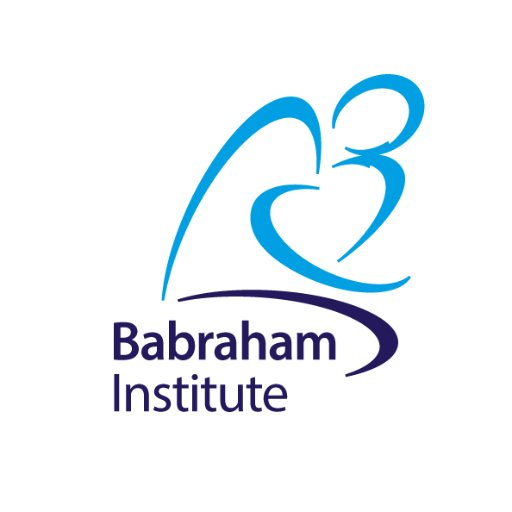 An illustration
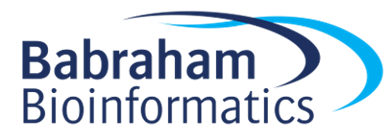 Research Integrity
MMR = Measles, Mumps and Rubella
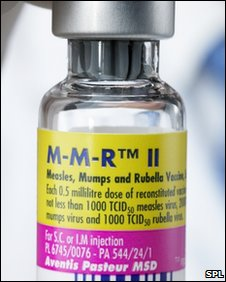 Autism
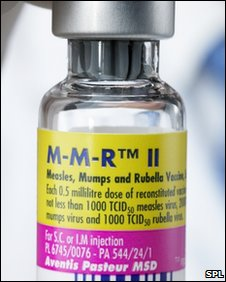 Research Integrity
Scientists and organisations across the world spent a great deal of time and money refuting the results of a minor paper in the Lancet . 

MMR vaccination: 1995: 95% to 2002: 81 %
Measles outbreaks in the UK in 2008 and 2009
2020: Uptake of MMR vaccine: 91% (still below herd immunity)
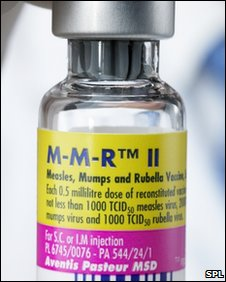 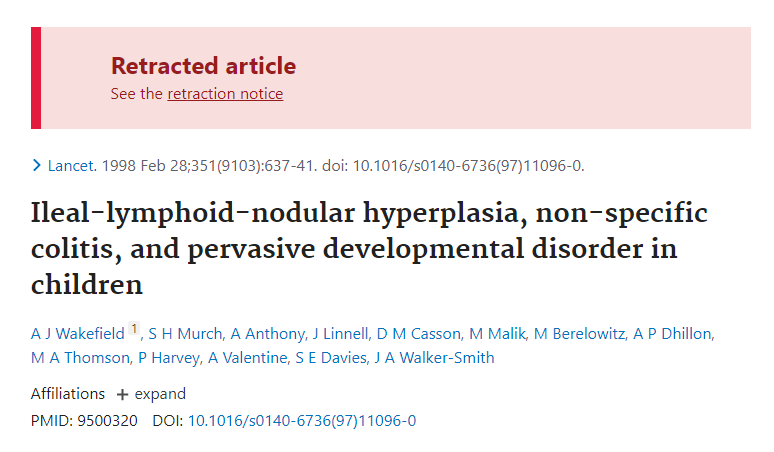 2010
12 years
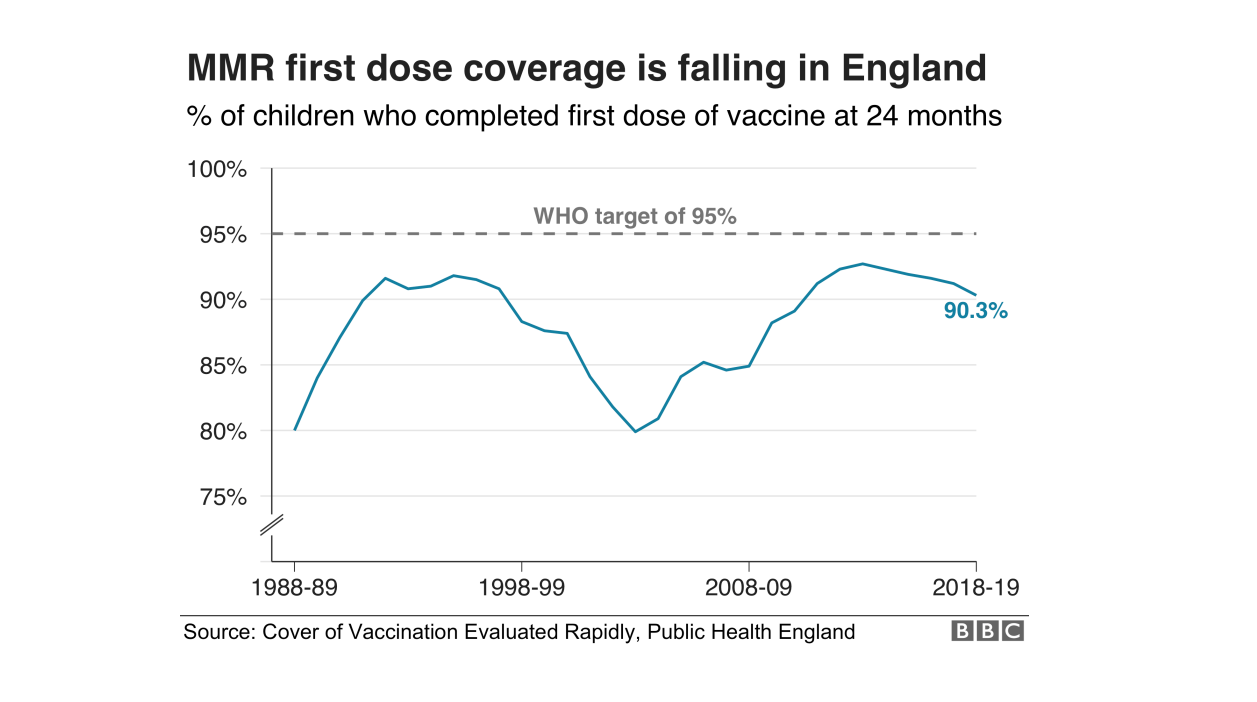 84%
2022-23
Research Integrity
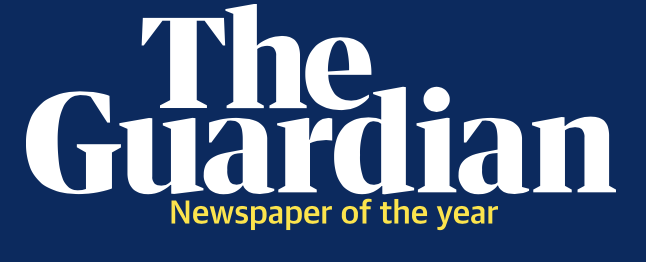 2016: UK declared measles free
	Now lost this status

Increases in number of measles cases
2022-23: : 84% children in England 
(74% in London, vs 90% South West)
Need vaccination rate of 95%
Current decline due to:
	Vaccine misinformation
	Not serious?
	Difficulty accessing appointments
	Impact of covid pandemic
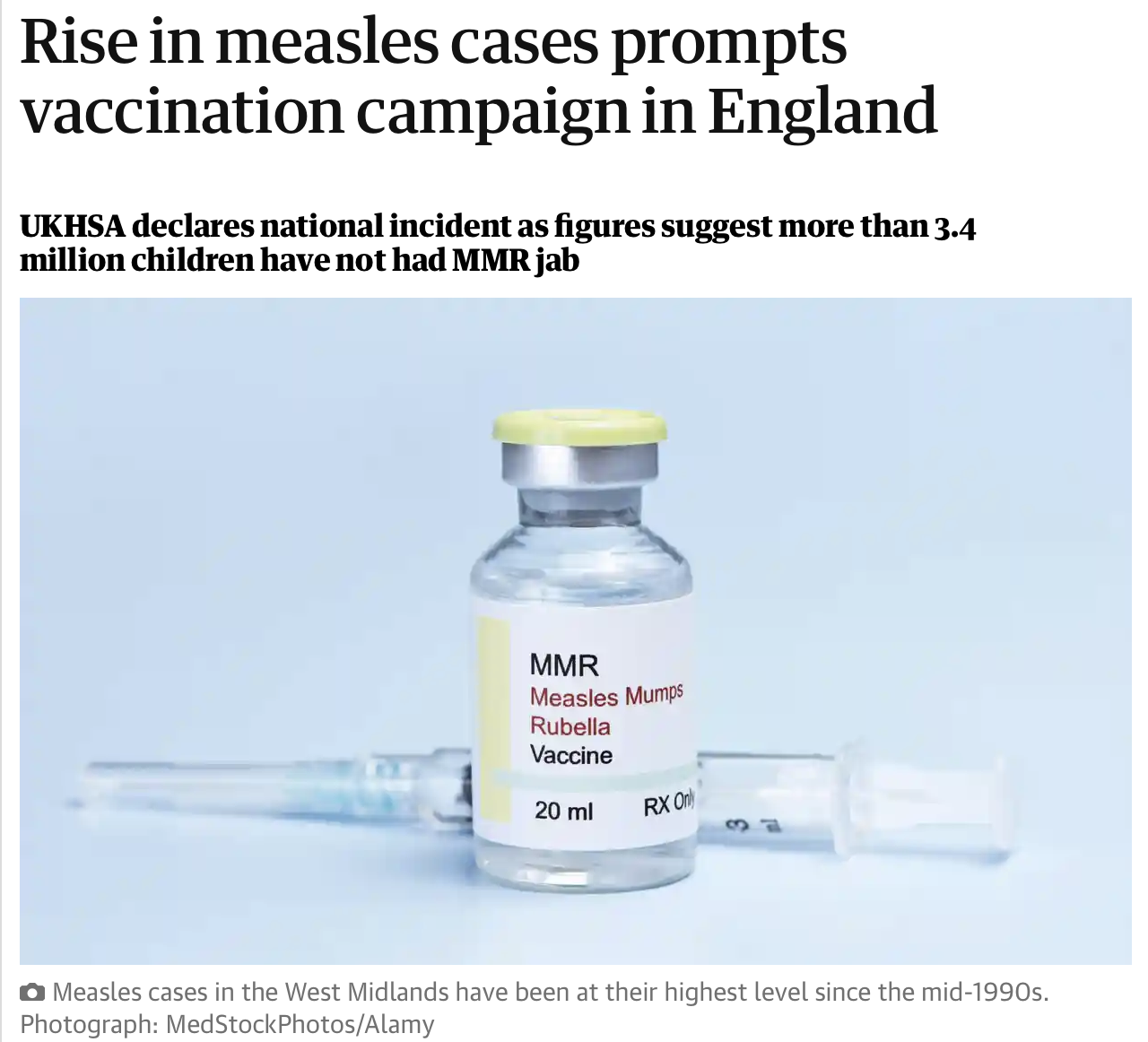 Obvious examples are obvious, but…
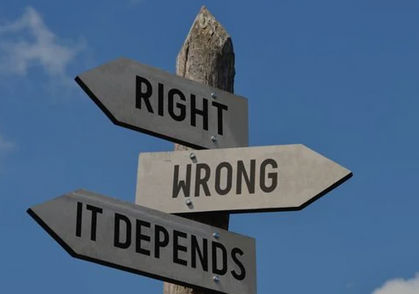 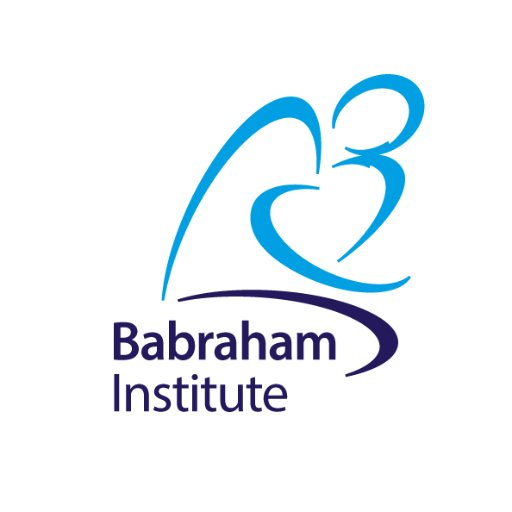 Outline of the course
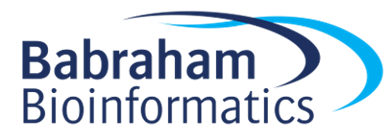 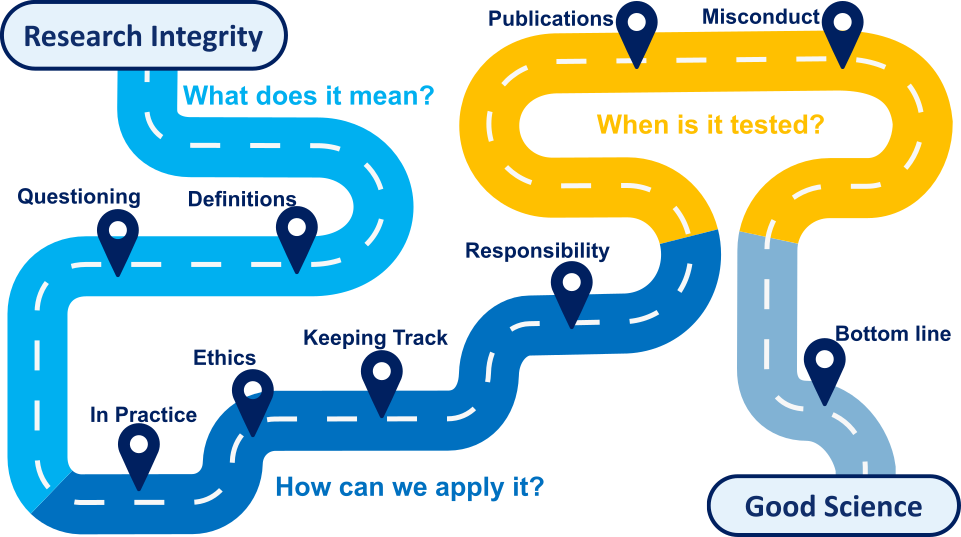 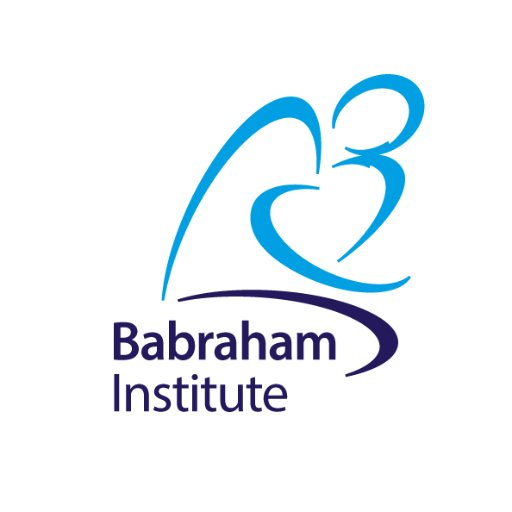 What is Research Integrity?
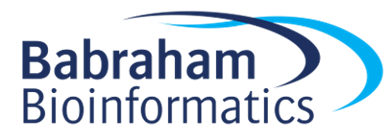 Research Integrity
a.k.a. Scientific Integrity
Scientific integrity (From Wikipedia):
Scientific integrity deals with ‘best practices’ or rules of professional practice of researchers. 

Organisation for Economic Co-operation and
Development (OECD) report, 2007 replication (or reproducibility) crisis and the fight against scientific misconduct.
Research Integrity
a.k.a. Scientific Integrity
The replication crisis - scientific studies are difficult or impossible to replicate or reproduce.
Psychology: 
Open Science Collaboration 
(100 papers from 2012) 
36% of the replications yielded significant findings vs 97% in the original studies.
Cancer Research: 
Reproducibility Project: Cancer Biology (53 papers from 2010 to 2012)
25% experiments could be reproduced.
Replication effect sizes were 85% smaller on average than the original findings.
https://osf.io/82fth/
https://www.sciencenews.org/article/cancer-biology-studies-research-replication-reproducibility
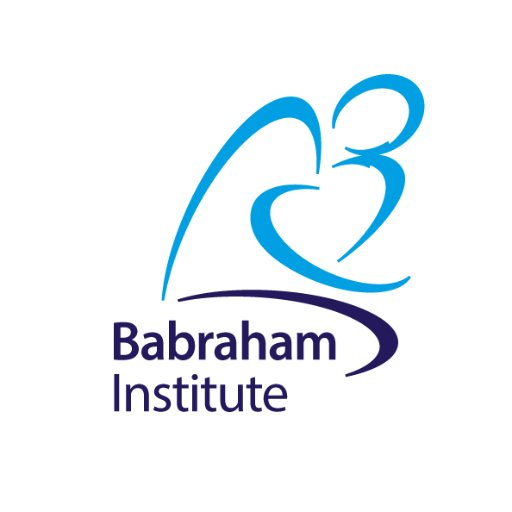 Which words are 
most important/synonymous with integrity?
Exercise
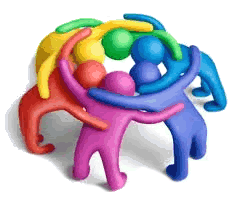 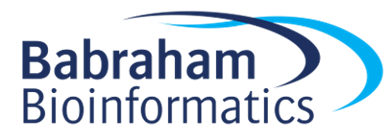 Research Integrity
Many words
Responsibility
Honesty
Accountability
Fair
Objectivity
Respect
Rigor
Scientific integrity
Care
Reproducibility
Accurate
Openness
Transparency
Ethics
Cooperation
Reliability
Collegiality
Quality
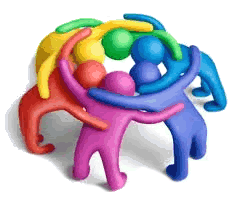 Research Integrity
More than words
Accountability
Accurate
Care
Collegiality
Cooperation
Ethics
Fair
Honesty
Objectivity
Openness
Quality
Reliability
Reproducibility
Respect
Responsibility
Rigor
Transparency
Scientific integrity
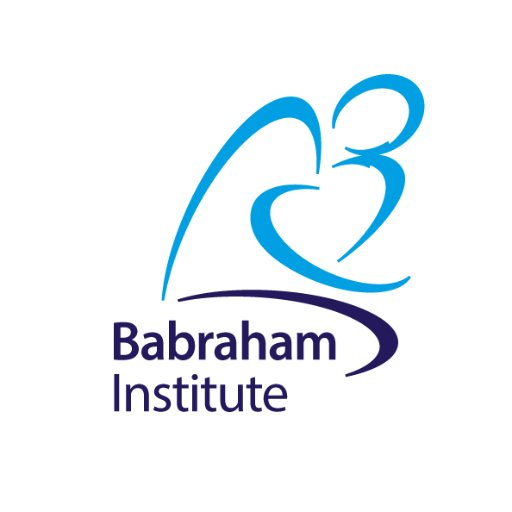 Research Integrity
Research Integrity means conducting, reviewing and reporting research in a responsible way that allows ourselves and others to have confidence that our research is trustworthy and of the highest quality. 
It also sets the culture of the Institute as an inclusive, respectful, open and outstanding place to work.

BI-RES-005 RESEARCH INTEGRITY POLICY
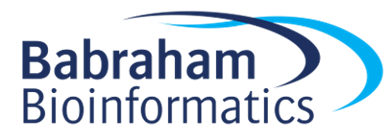 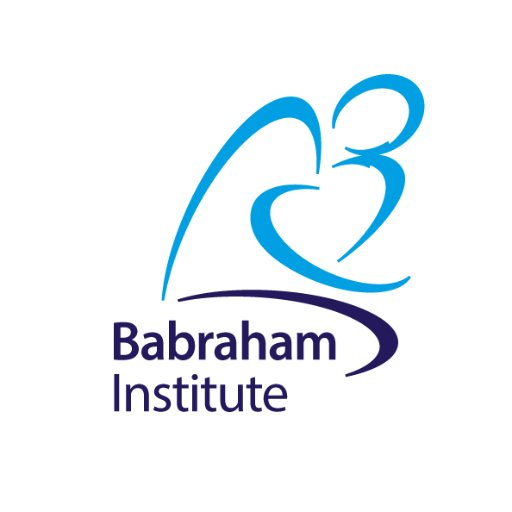 Research Integrity in practice
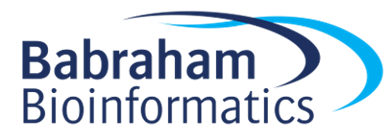 Research Integrity: In Practice
Accountability
Accurate
Care
Collegiality
Cooperation
Ethics
Fair
Honesty
Objectivity
Openness
Quality
Reliability
Reproducibility
Respect
Responsibility
Rigor
Transparency
Experimental Design
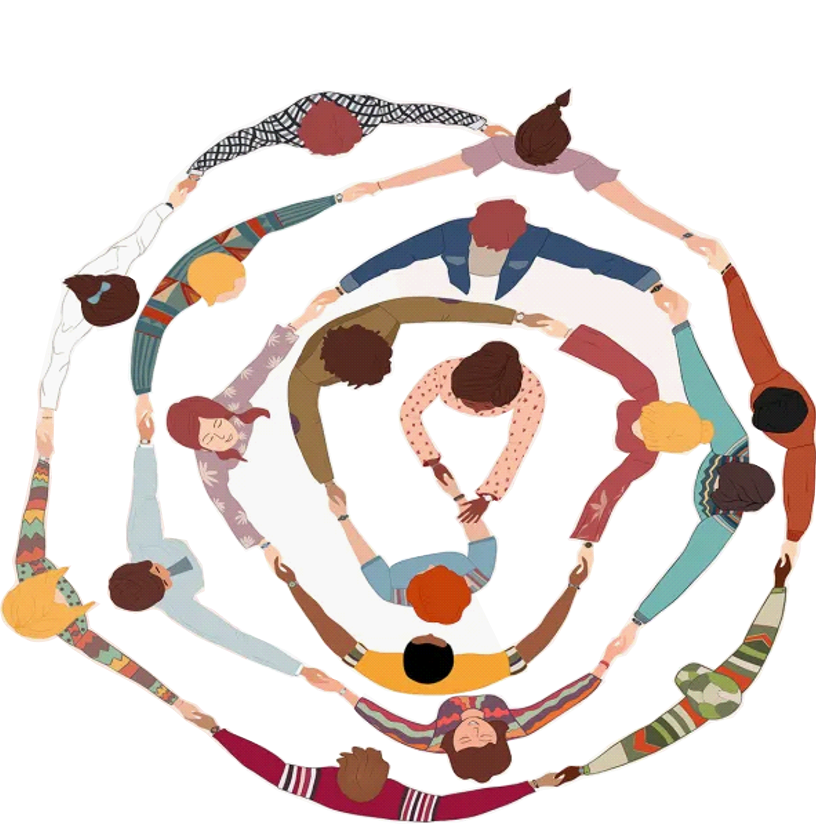 Data Analysis
Sample Size
Data Exploration
Credit: Getty Images/melitas
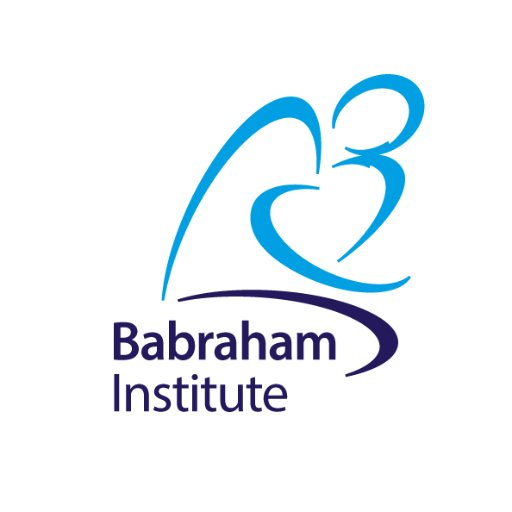 Research Integrity in practice
Experimental design
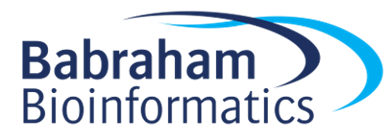 Accountability
Accurate
Care
Collegiality
Cooperation
Ethics
Fair
Honesty
Objectivity
Openness
Quality
Reliability
Reproducibility
Respect
Responsibility
Rigor
Transparency
A Practical Translation of the Question
Communicating Ideas
Types of Design
Avoiding Bias
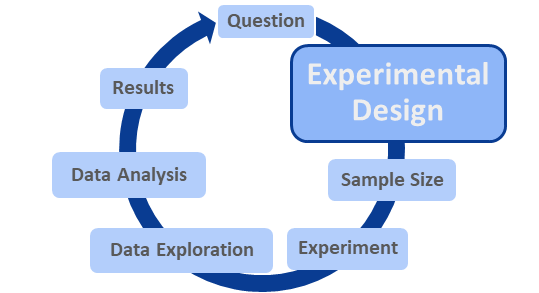 Clear Communication
Library
Accountability
Accurate
Care
Collegiality
Cooperation
Ethics
Fair
Honesty
Objectivity
Openness
Quality
Reliability
Reproducibility
Respect
Responsibility
Rigor
Transparency
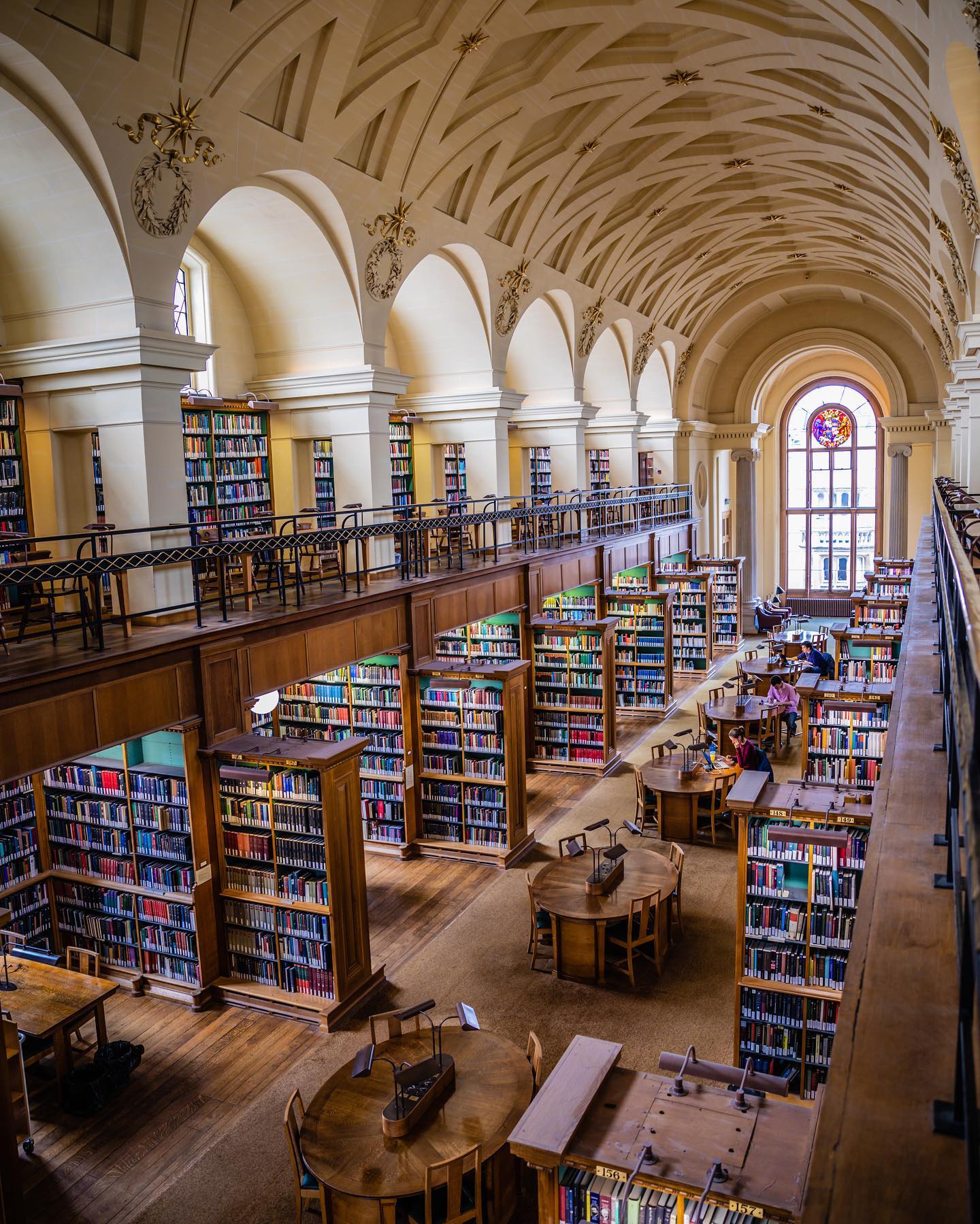 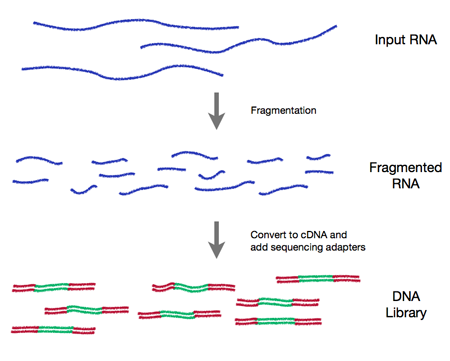 Library, Cambridge
RNA seq Library
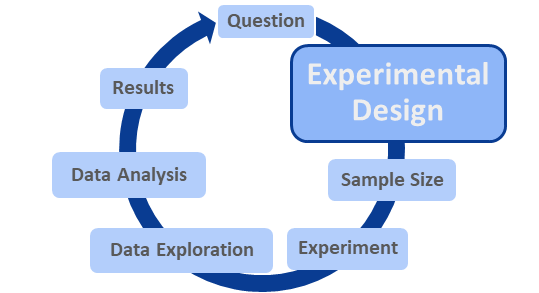 Clear Communication
Sample
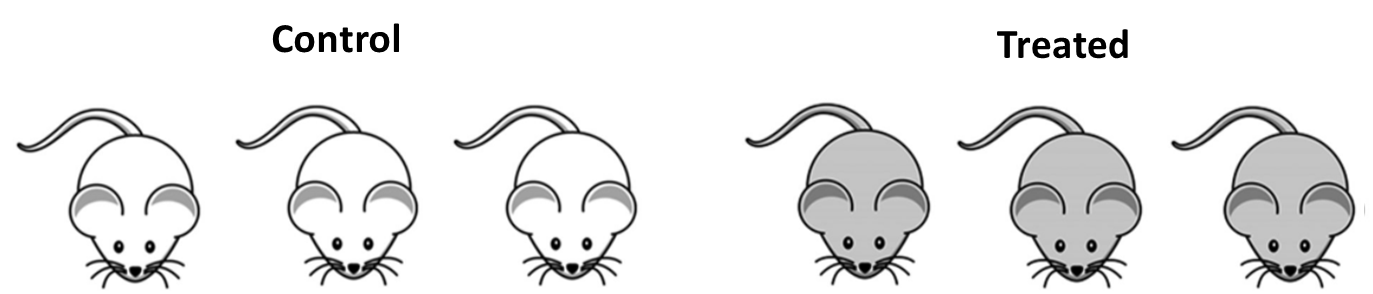 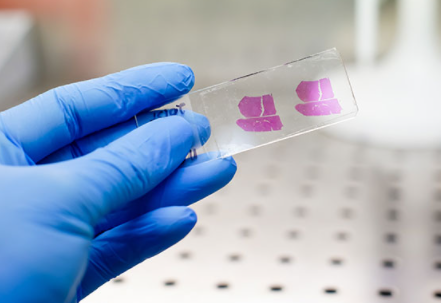 Accountability
Accurate
Care
Collegiality
Cooperation
Ethics
Fair
Honesty
Objectivity
Openness
Quality
Reliability
Reproducibility
Respect
Responsibility
Rigor
Transparency
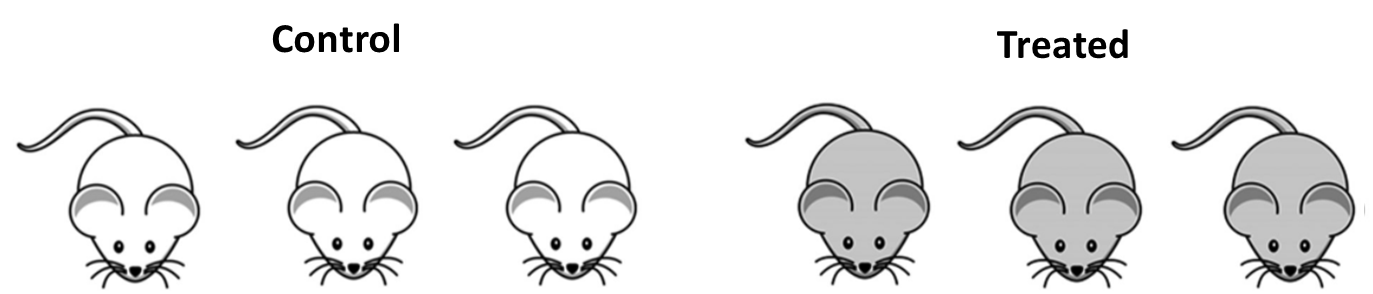 Sample of mice
Tissue Sample
Different words to describe the same data/graphs

Different traditions in different labs, areas of science
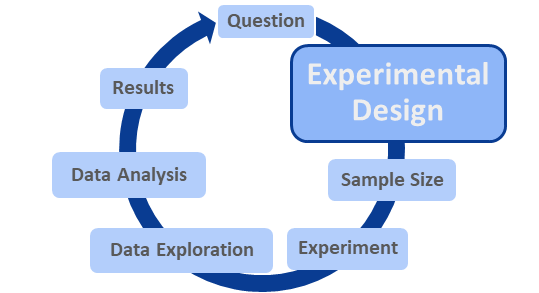 Appropriate Type of Design
Distinguish real differences from experimental artefacts…
…But experiments can be big and complicated
Seminal Wellcome Trust GWAS Study:
Accountability
Accurate
Care
Collegiality
Cooperation
Ethics
Fair
Honesty
Objectivity
Openness
Quality
Reliability
Reproducibility
Respect
Responsibility
Rigor
Transparency
14000 cases of 7 diseases & 3000 shared controls
Each processed at different sites and genotyped on distinct series of plates
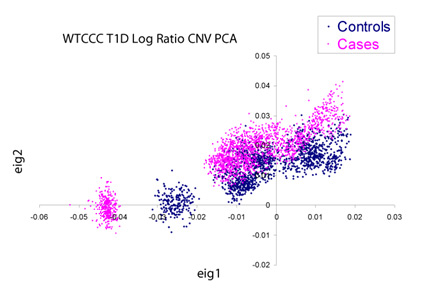 Condition 1
Condition 3 etc…
Condition 2
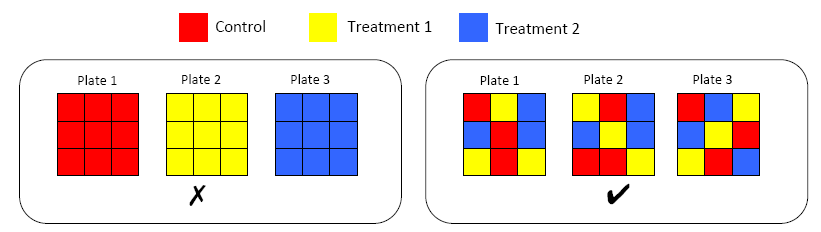 A
Good Design
B
Bad Design
Plate 1
Plate 2
Plate 3
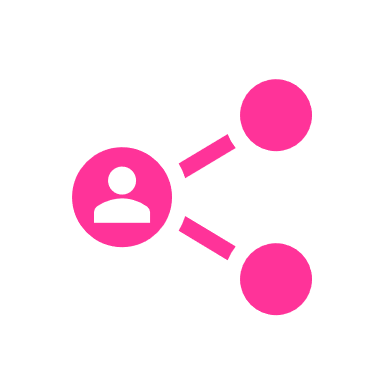 Differences between control and cases are confounded by plate
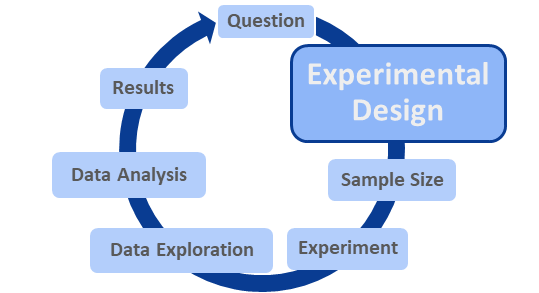 Appropriate Type of Design
Plate 1
Plate 2 etc…
GenADA multi-site collaborative study:
875 Alzheimers patients, 850 controls, 9 sites
Randomised Block Design
Accountability
Accurate
Care
Collegiality
Cooperation
Ethics
Fair
Honesty
Objectivity
Openness
Quality
Reliability
Reproducibility
Respect
Responsibility
Rigor
Transparency
Accountability
Accurate
Care
Collegiality
Cooperation
Ethics
Fair
Honesty
Objectivity
Openness
Quality
Reliability
Reproducibility
Respect
Responsibility
Rigor
Transparency
Still have differences between plates
Doesn’t confound the experiment
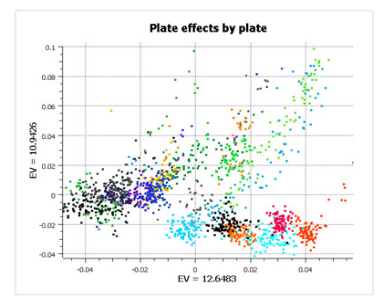 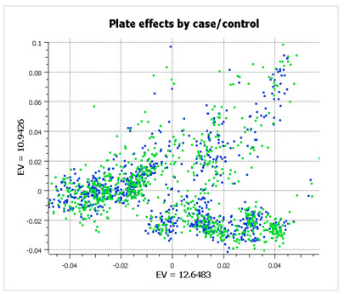 https://blog.goldenhelix.com/stop-ignoring-experimental-design-or-my-head-will-explode/
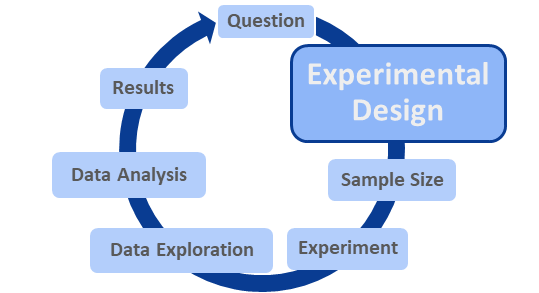 Avoiding Bias
Humans are not always good at remaining objective…
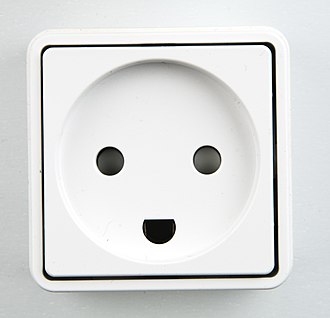 Accountability
Accurate
Care
Collegiality
Cooperation
Ethics
Fair
Honesty
Objectivity
Openness
Quality
Reliability
Reproducibility
Respect
Responsibility
Rigor
Transparency
Cognitive Bias = Pareidolia
Biases can also impact our experiments
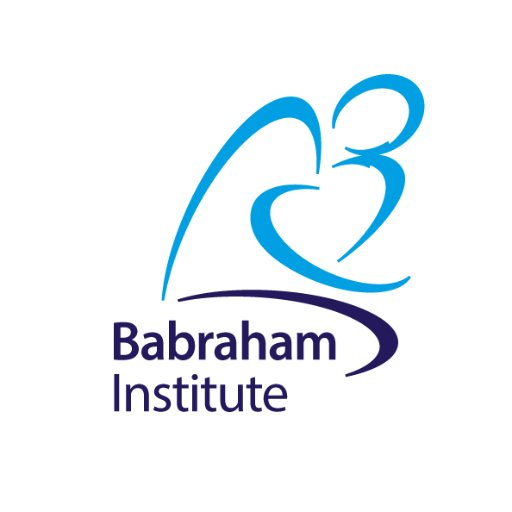 Confirmation bias
Exercise
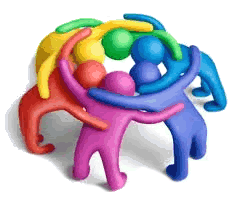 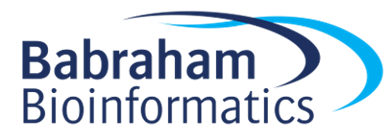 A Quick Exercise on Confirmation Bias and Hypothesis Testing
You will be presented with 3 numbers in a sequence.

You need to guess the rule that governs the sequence. 

You can suggest any 3 numbers you like, and we will tell you whether or not your sequence follows the rule.
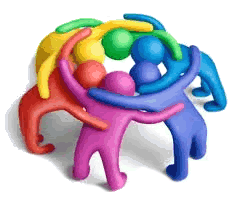 A Quick Exercise on Confirmation Bias and Hypothesis Testing
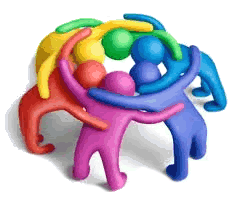 A Quick Exercise on Confirmation Bias and Hypothesis Testing
What’s the rule?
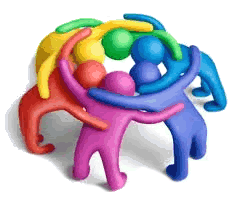 Confirmation bias
Objective facts
What confirms your beliefs
What you see
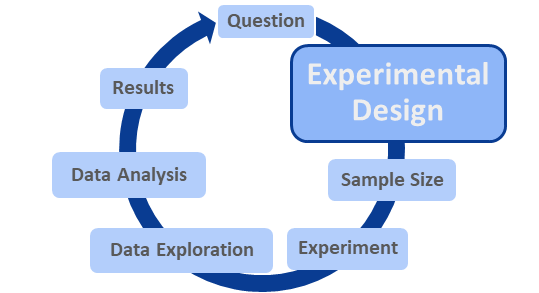 Experimenter Bias
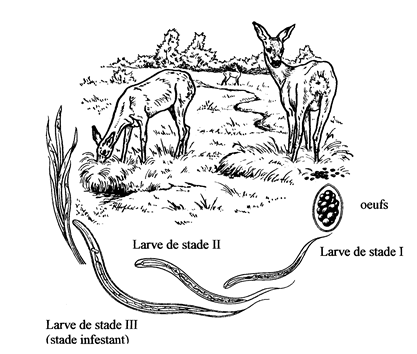 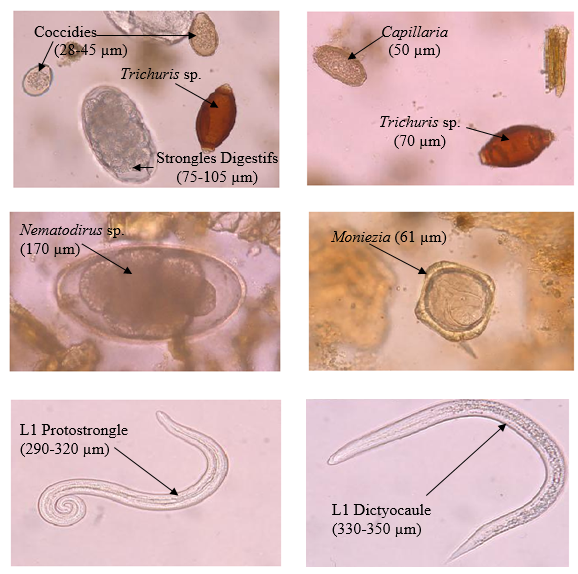 Accountability
Accurate
Care
Collegiality
Cooperation
Ethics
Fair
Honesty
Objectivity
Openness
Quality
Reliability
Reproducibility
Respect
Responsibility
Rigor
Transparency
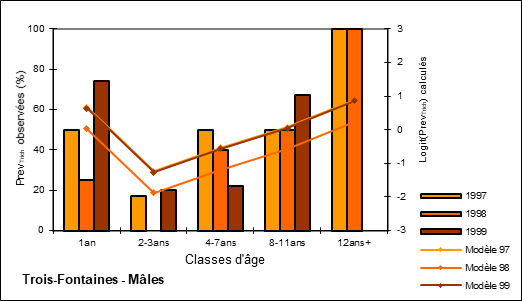 Scientists should be blind …  if they want to be objective!
Wetzer and Rieck, 1960
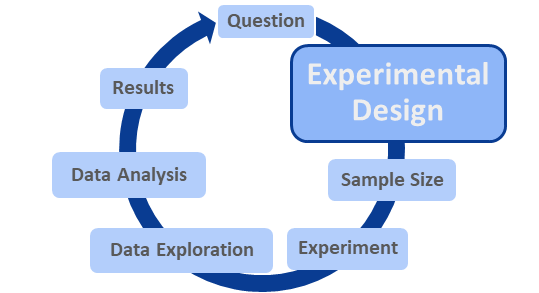 Blinding 
is important to avoid 
Confirmation bias
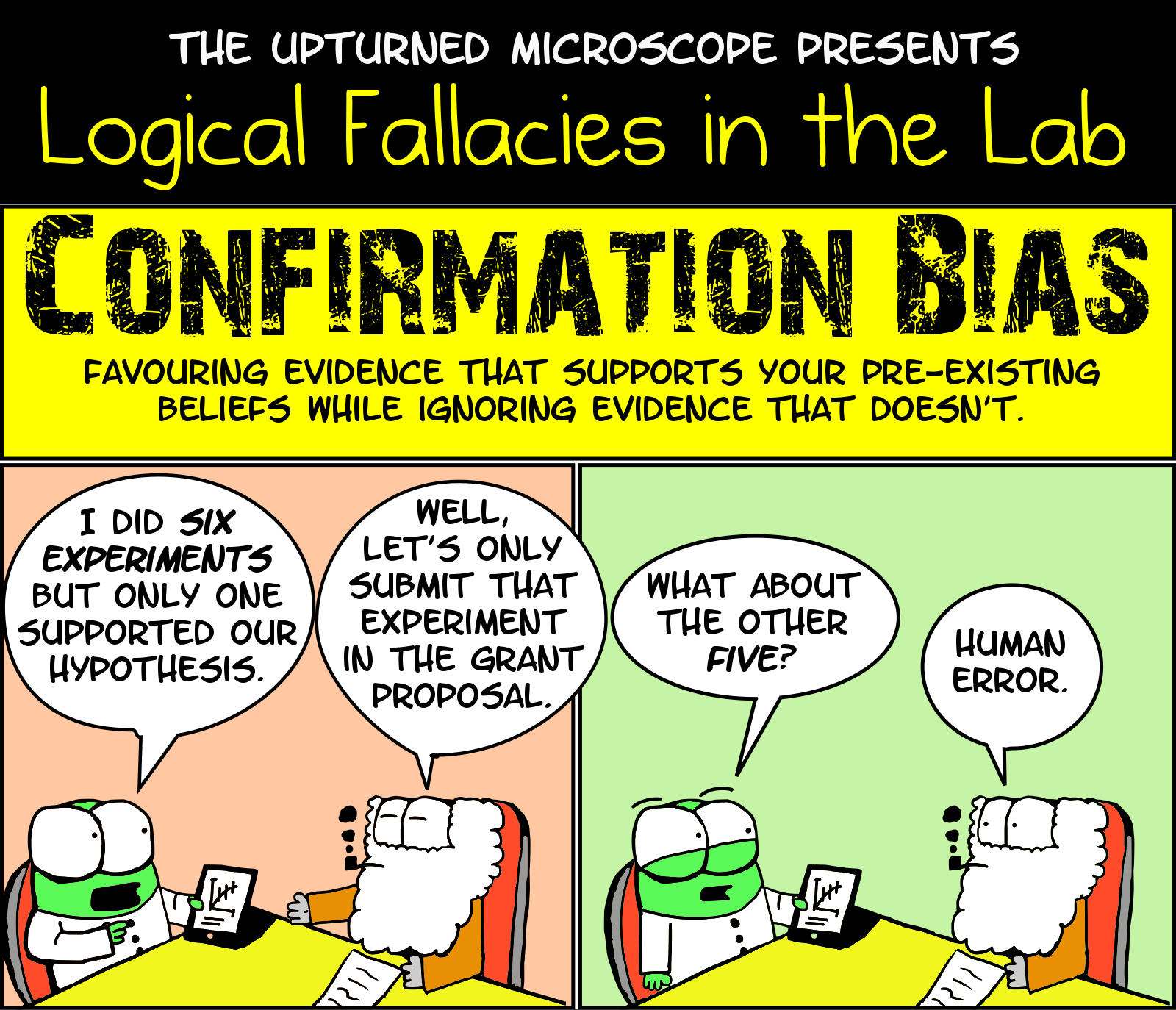 Accountability
Accurate
Care
Collegiality
Cooperation
Ethics
Fair
Honesty
Objectivity
Openness
Quality
Reliability
Reproducibility
Respect
Responsibility
Rigor
Transparency
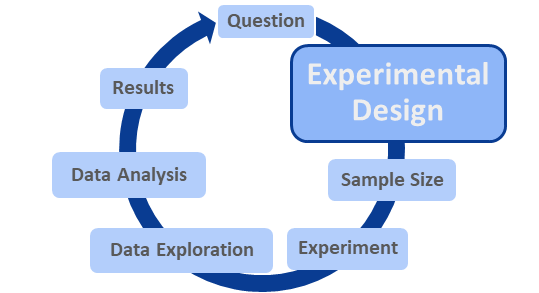 Selection Bias
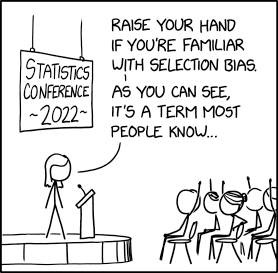 Accountability
Accurate
Care
Collegiality
Cooperation
Ethics
Fair
Honesty
Objectivity
Openness
Quality
Reliability
Reproducibility
Respect
Responsibility
Rigor
Transparency
Biases in our sample populations can impact on our conclusions too
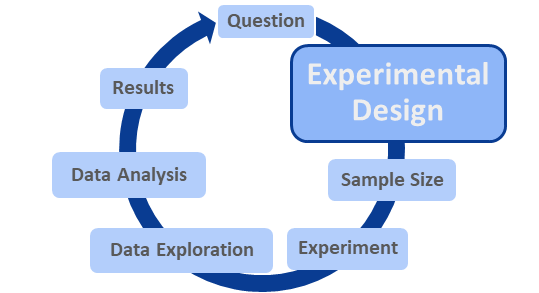 Randomisation
Control Group
Pooled starting group
Accountability
Accurate
Care
Collegiality
Cooperation
Ethics
Fair
Honesty
Objectivity
Openness
Quality
Reliability
Reproducibility
Respect
Responsibility
Rigor
Transparency
Random Allocation
Treatment Group
Each experimental unit has equal probability of receiving a treatment
Minimises Selection Bias
Reduces systematic differences between groups
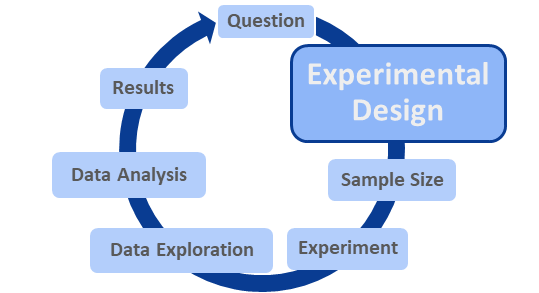 Random Allocation
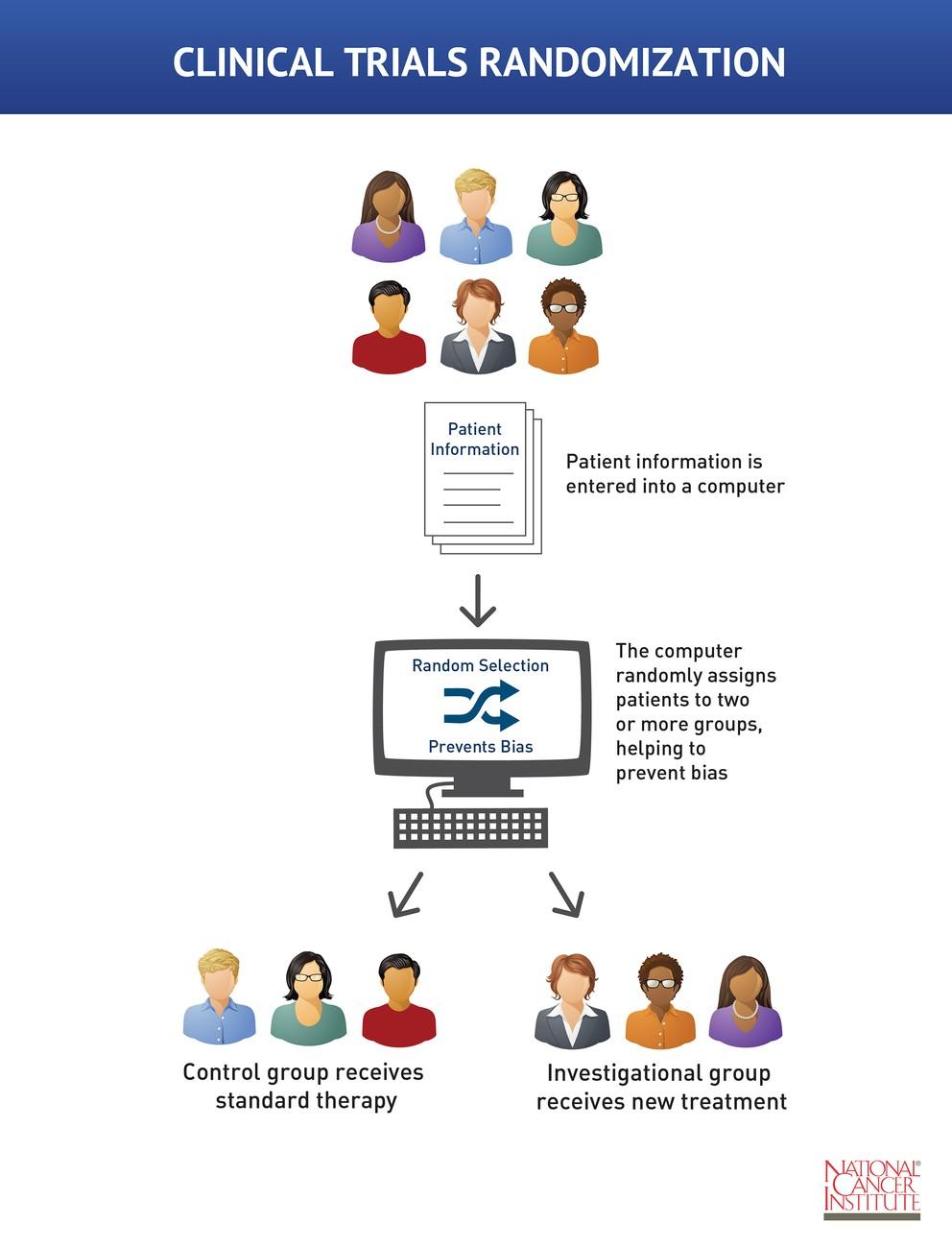 Accountability
Accurate
Care
Collegiality
Cooperation
Ethics
Fair
Honesty
Objectivity
Openness
Quality
Reliability
Reproducibility
Respect
Responsibility
Rigor
Transparency
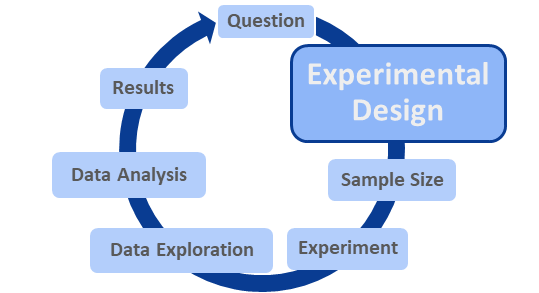 Random Allocation
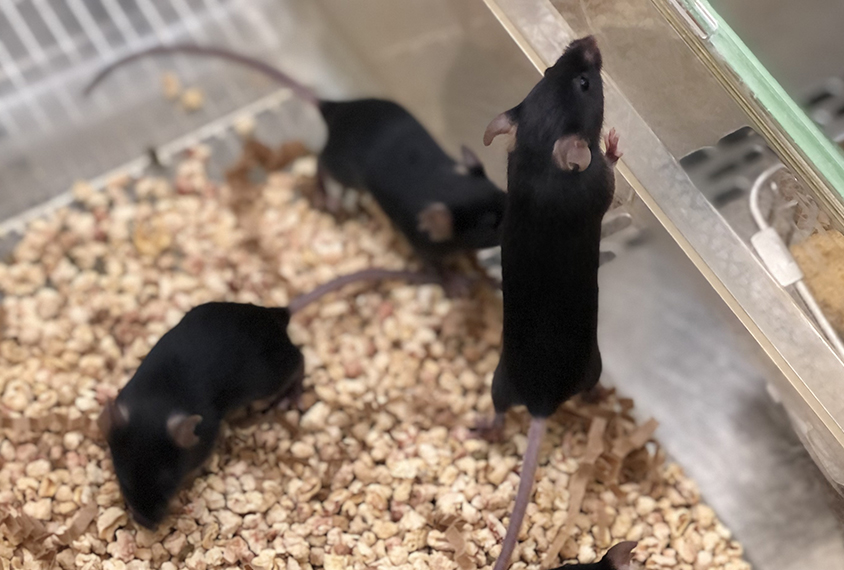 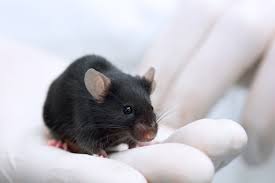 Accountability
Accurate
Care
Collegiality
Cooperation
Ethics
Fair
Honesty
Objectivity
Openness
Quality
Reliability
Reproducibility
Respect
Responsibility
Rigor
Transparency
Pick out a mouse at random, first 3 get the treatment
Is this random?
Does it have the potential to introduce bias?
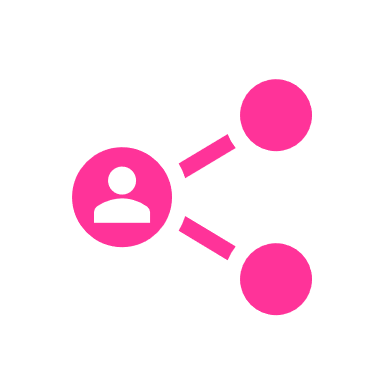 A
B
Not Biased
Biased
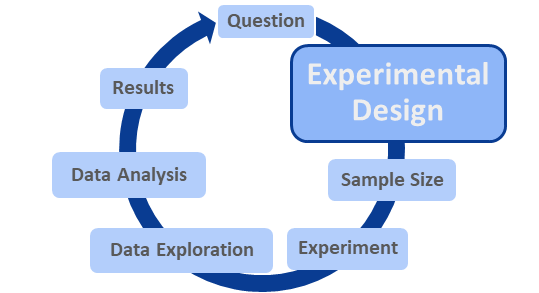 Randomisation More Broadly
Consider Nuisance Factors
Accountability
Accurate
Care
Collegiality
Cooperation
Ethics
Fair
Honesty
Objectivity
Openness
Quality
Reliability
Reproducibility
Respect
Responsibility
Rigor
Transparency
Random Allocation
Also consider randomisation throughout the experiment
https://eda.nc3rs.org.uk/experimental-design-allocation#randomisationstrategy
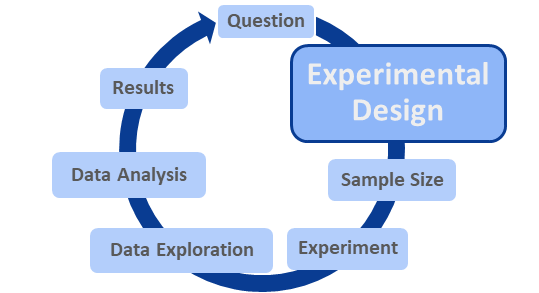 In a nutshell
Accountability
Accurate
Care
Collegiality
Cooperation
Ethics
Fair
Honesty
Objectivity
Openness
Quality
Reliability
Reproducibility
Respect
Responsibility
Rigor
Transparency
Good experimental design…

Translates the scientific question into lab work
Prevents subjectivity
Reduces effects of nuisance variables
…Is a fair way to do science
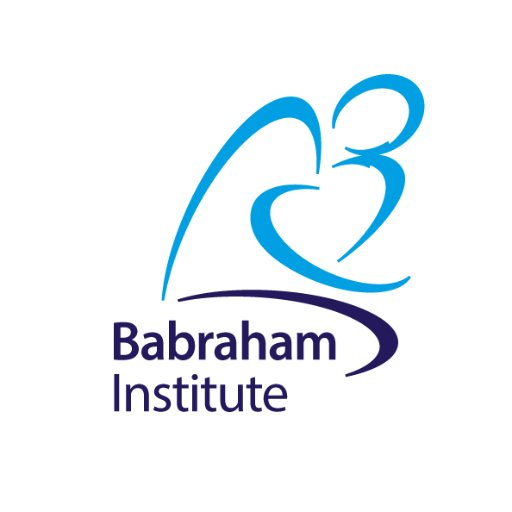 Research Integrity in practice
Sample size
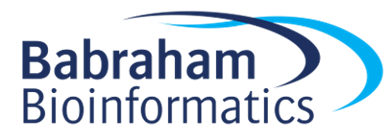 Accountability
Accurate
Care
Collegiality
Cooperation
Ethics
Fair
Honesty
Objectivity
Openness
Quality
Reliability
Reproducibility
Respect
Responsibility
Rigor
Transparency
The Right Size to be Confident in Our Results
Statistical Power
Replicates
Statistical power: an analogy
Accountability
Accurate
Care
Collegiality
Cooperation
Ethics
Fair
Honesty
Objectivity
Openness
Quality
Reliability
Reproducibility
Respect
Responsibility
Rigor
Transparency
You send your child into the basement to find a tool.  The child comes back and says "it isn't there". What do you conclude?
In the house
In the lab
"If the tool really is in the basement, what are the chances that your child would have found it?”
“If there is a difference between 2 conditions, what are the chances that your experiment will pick it up (p<0.05)?”
How many mice do you look at? Sample size
How long did the child spend looking?
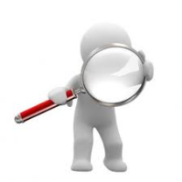 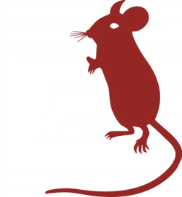 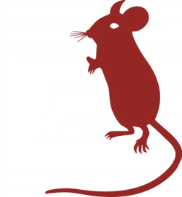 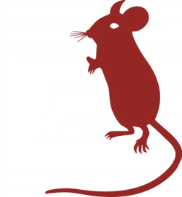 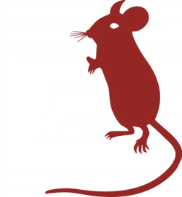 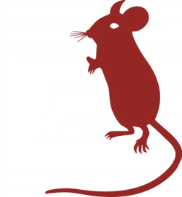 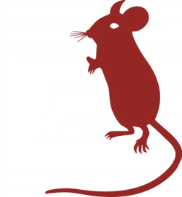 How big is the difference? The absolute effect
How big is the tool?
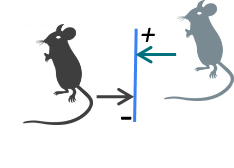 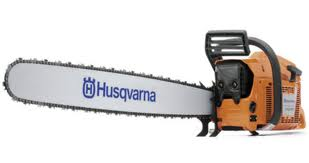 or
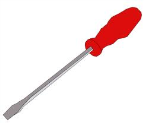 How messy the data are? Variability
How messy is the basement?
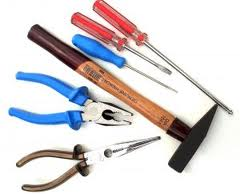 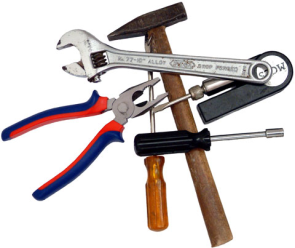 or
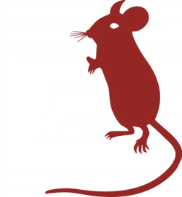 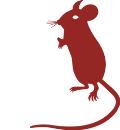 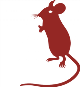 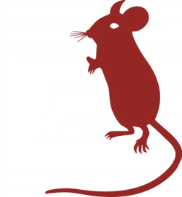 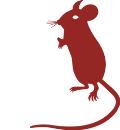 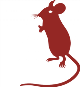 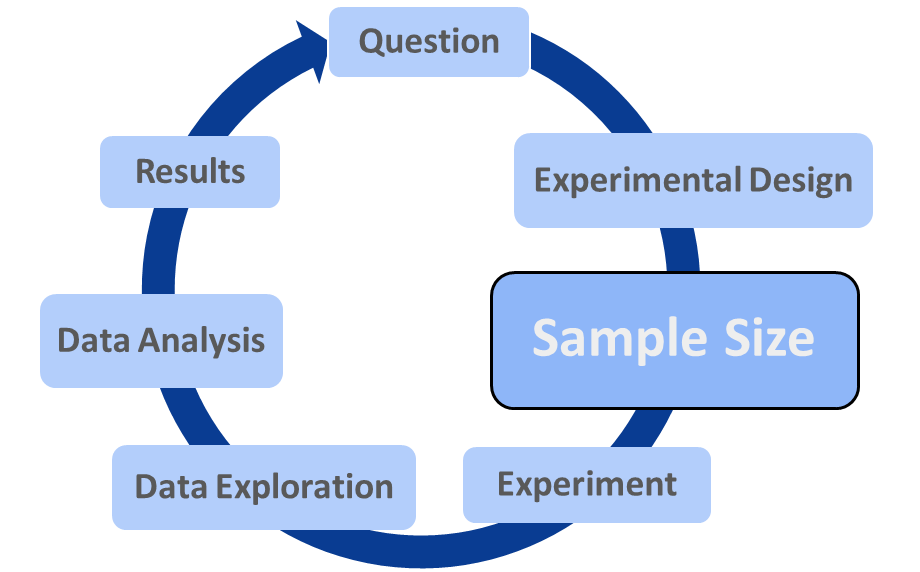 The Importance of Statistical Power
“If there is a difference between 2 conditions, what are the chances that your experiment will pick it up (p<0.05)?”
Accountability
Accurate
Care
Collegiality
Cooperation
Ethics
Fair
Honesty
Objectivity
Openness
Quality
Reliability
Reproducibility
Respect
Responsibility
Rigor
Transparency
Increase Sample size to increase Power
How many mice do you look at? Sample size
How big is the difference? The absolute effect
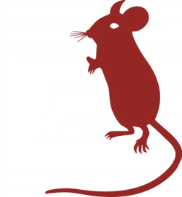 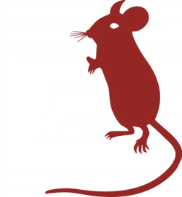 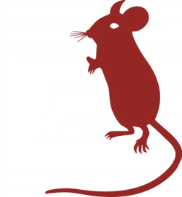 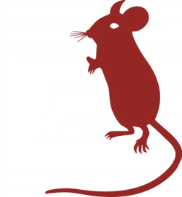 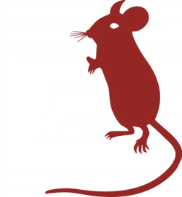 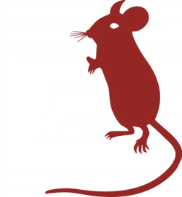 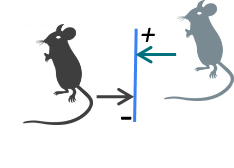 Little to no control
How messy the data are? Variability
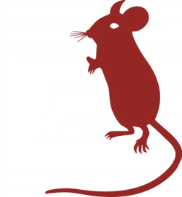 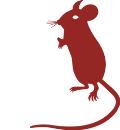 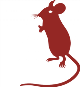 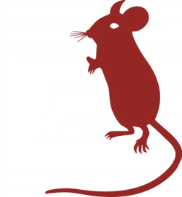 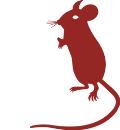 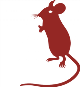 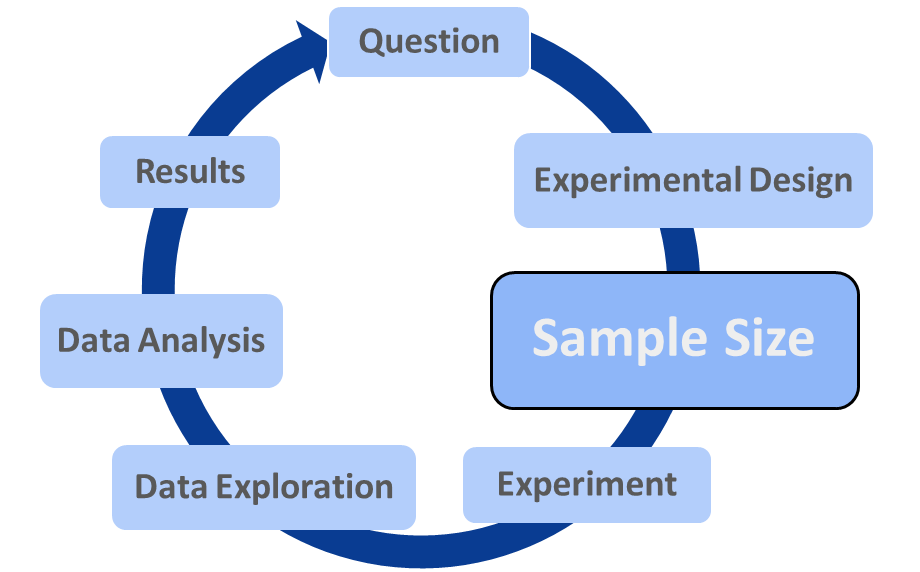 The Importance of Statistical Power
Low Powered Studies have a greater chance of failing to detect a real effect
Accountability
Accurate
Care
Collegiality
Cooperation
Ethics
Fair
Honesty
Objectivity
Openness
Quality
Reliability
Reproducibility
Respect
Responsibility
Rigor
Transparency
BUT that’s all probability…
So some underpowered studies will detect a real effect
Are these results trustworthy?
A
B
No
Yes
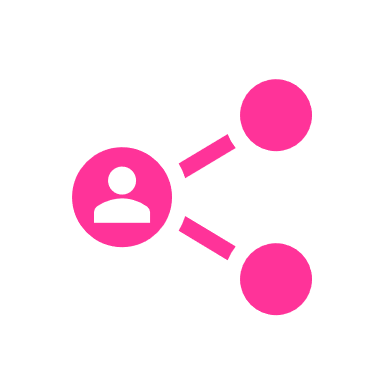 https://www.taconic.com/taconic-insights/quality/animal-research-sample-size-calculation.html
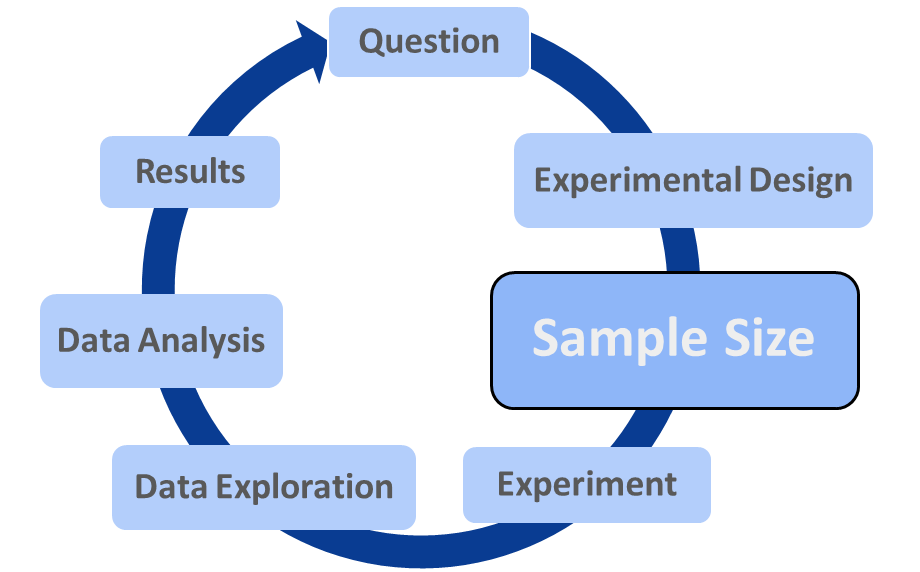 The Importance of Statistical Power
The Problem of the “Inflation Effect”…
Accountability
Accurate
Care
Collegiality
Cooperation
Ethics
Fair
Honesty
Objectivity
Openness
Quality
Reliability
Reproducibility
Respect
Responsibility
Rigor
Transparency
The TRUE effect size = 1
n=3
power = 0.157
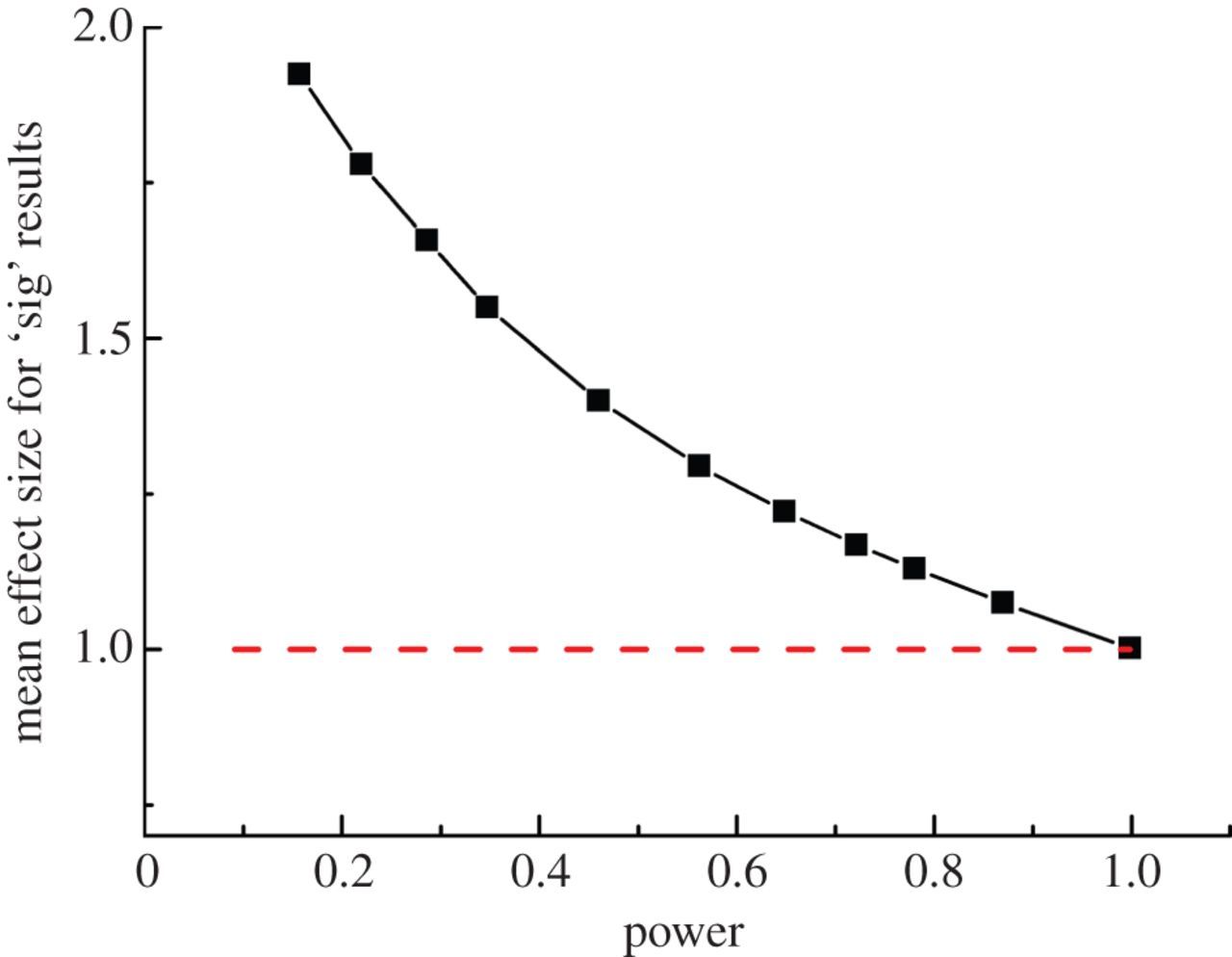 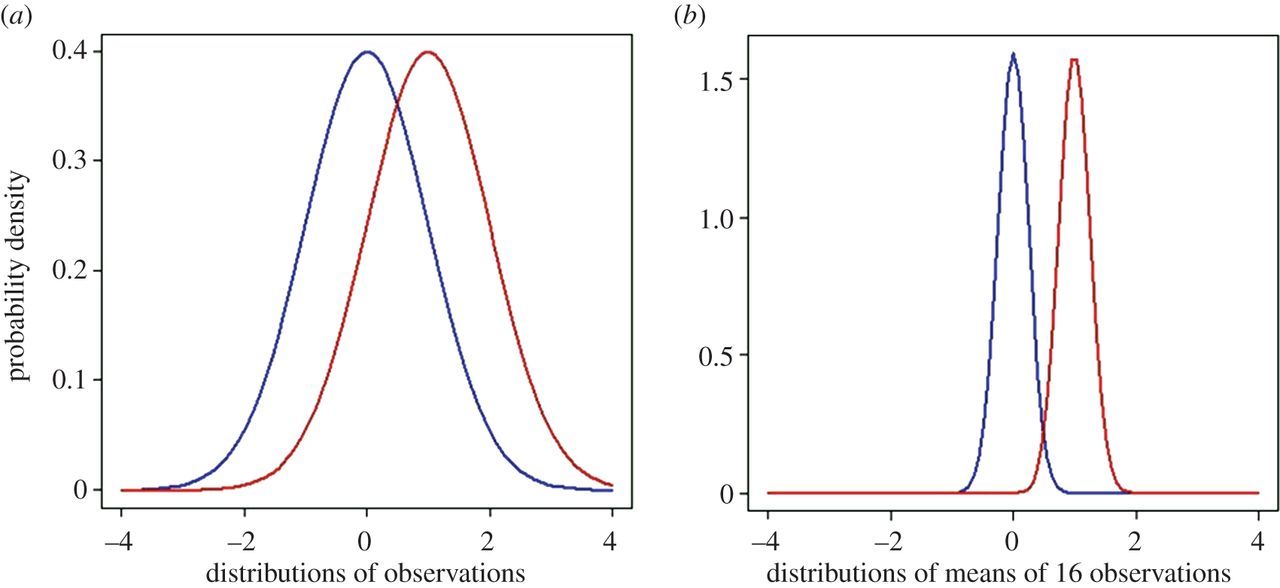 n=50
power = 0.999
https://royalsocietypublishing.org/doi/10.1098/rsos.140216
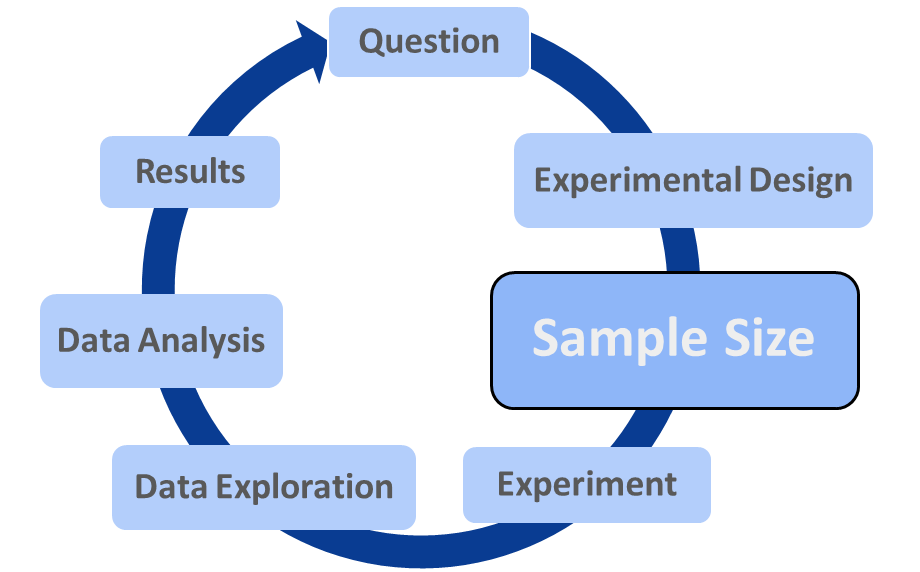 Defining Replicates
By the way: replicates = repeat = sample = library
Technical versus biological replicates
Accountability
Accurate
Care
Collegiality
Cooperation
Ethics
Fair
Honesty
Objectivity
Openness
Quality
Reliability
Reproducibility
Respect
Responsibility
Rigor
Transparency
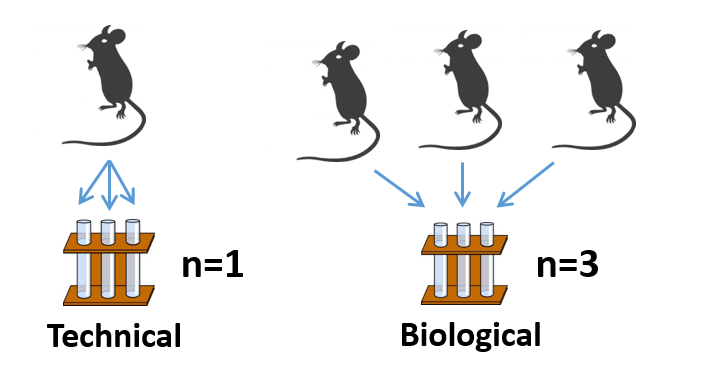 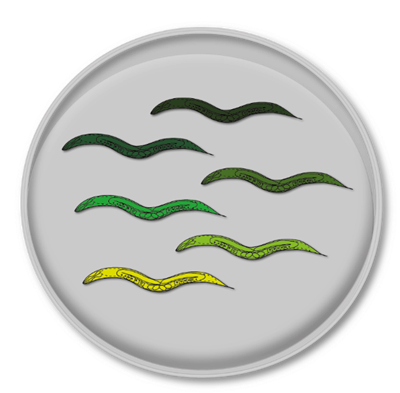 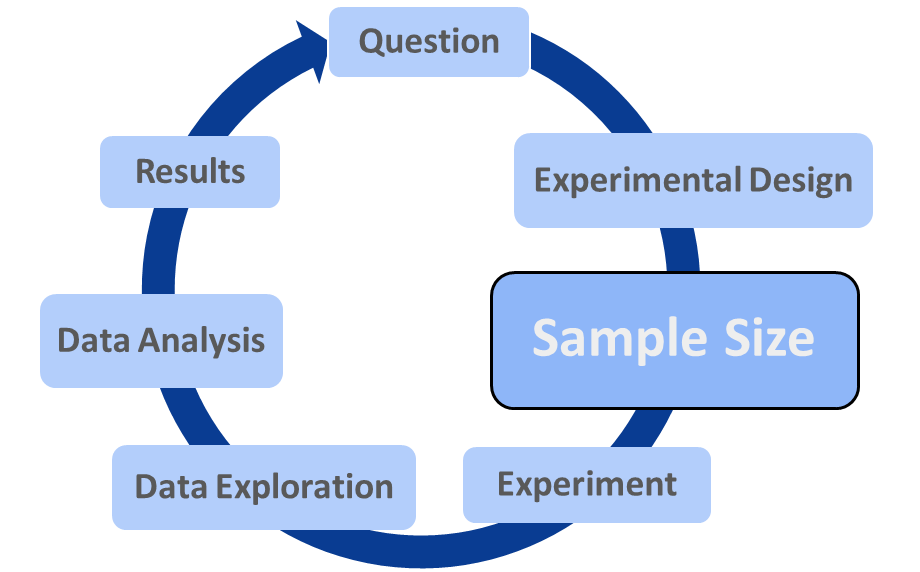 What is a Biological Replicate in Practice?
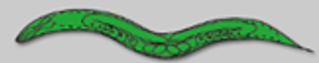 A
1 biological replicate:
1 mouse
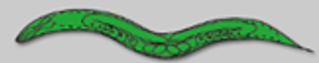 B
1 cage
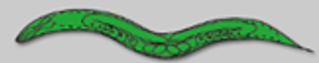 Accountability
Accurate
Care
Collegiality
Cooperation
Ethics
Fair
Honesty
Objectivity
Openness
Quality
Reliability
Reproducibility
Respect
Responsibility
Rigor
Transparency
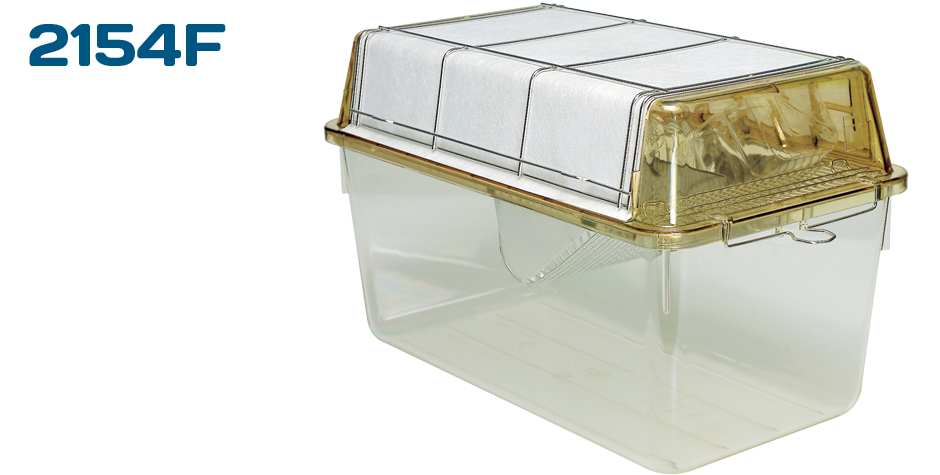 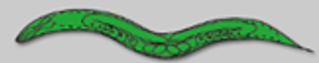 A
1 biological replicate:
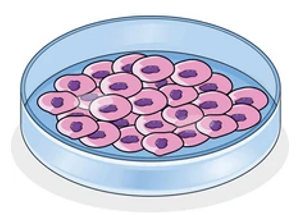 1 cell
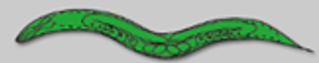 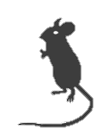 B
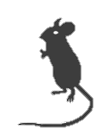 1 petri dish
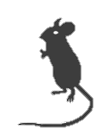 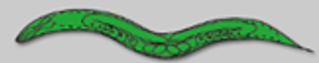 1 biological replicate:
A
1 worm
B
1 petri dish
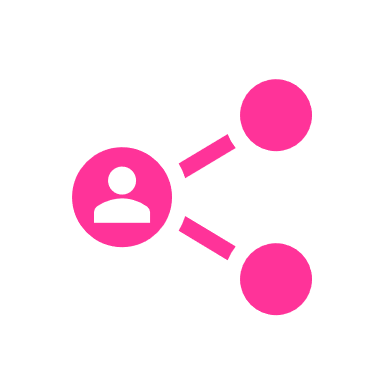 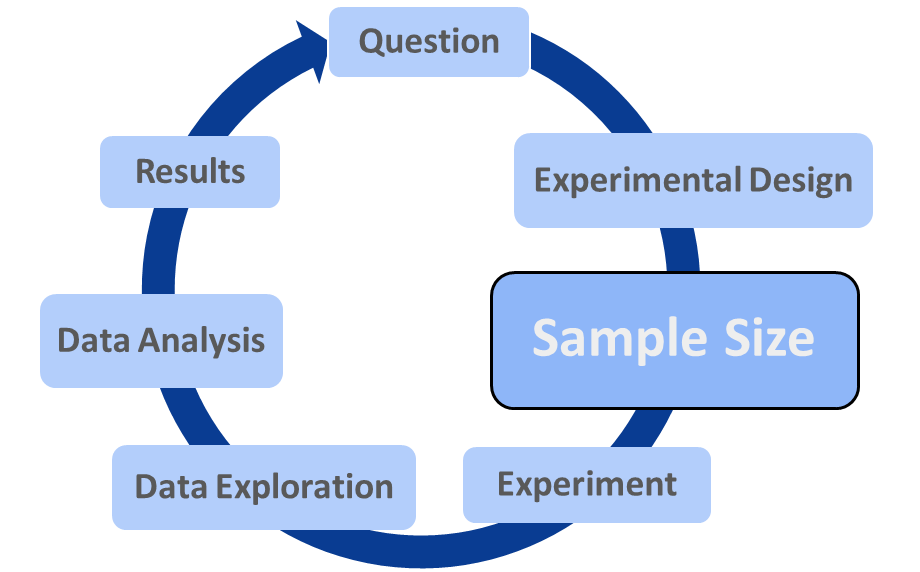 In a nutshell
Sample Size & Power are key to confident results
Accountability
Accurate
Care
Collegiality
Cooperation
Ethics
Fair
Honesty
Objectivity
Openness
Quality
Reliability
Reproducibility
Respect
Responsibility
Rigor
Transparency
Underpowered Studies are more likely to:
- Fail to detect real effects
- Overestimate the effect size of detected effects
More biological replicates increase our evidence
How Many? 
Formalise with power calculations….
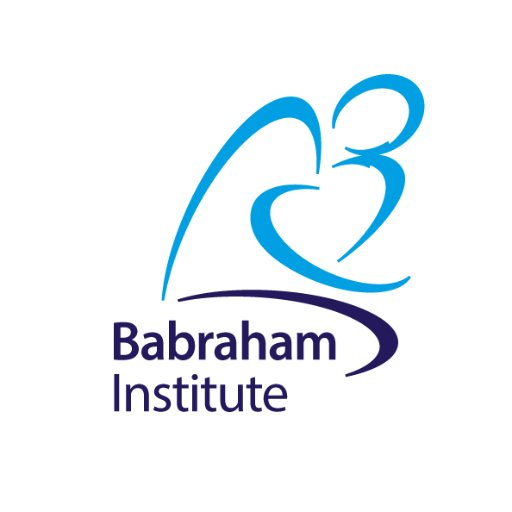 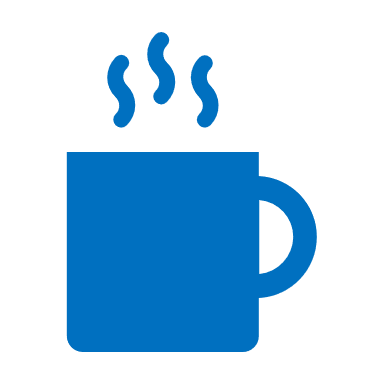 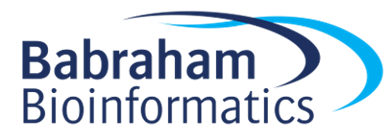 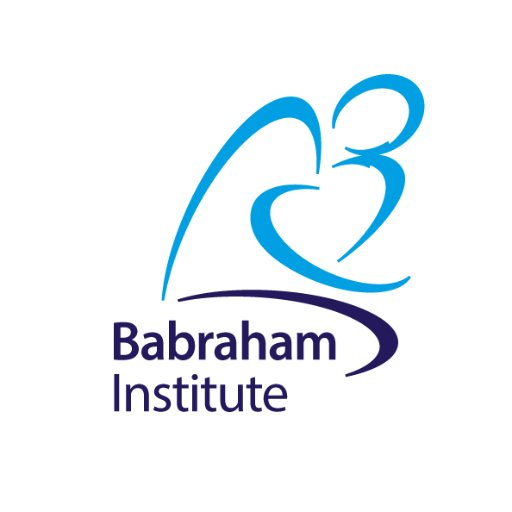 Research Integrity in practice
Data Exploration & Data Analysis
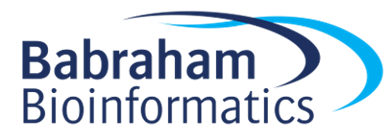 Accountability
Accurate
Care
Collegiality
Cooperation
Ethics
Fair
Honesty
Objectivity
Openness
Quality
Reliability
Reproducibility
Respect
Responsibility
Rigor
Transparency
A Faithful and Informative View of Our Data
Understanding Our Data
Presenting Our Data Honestly
Data Exploration
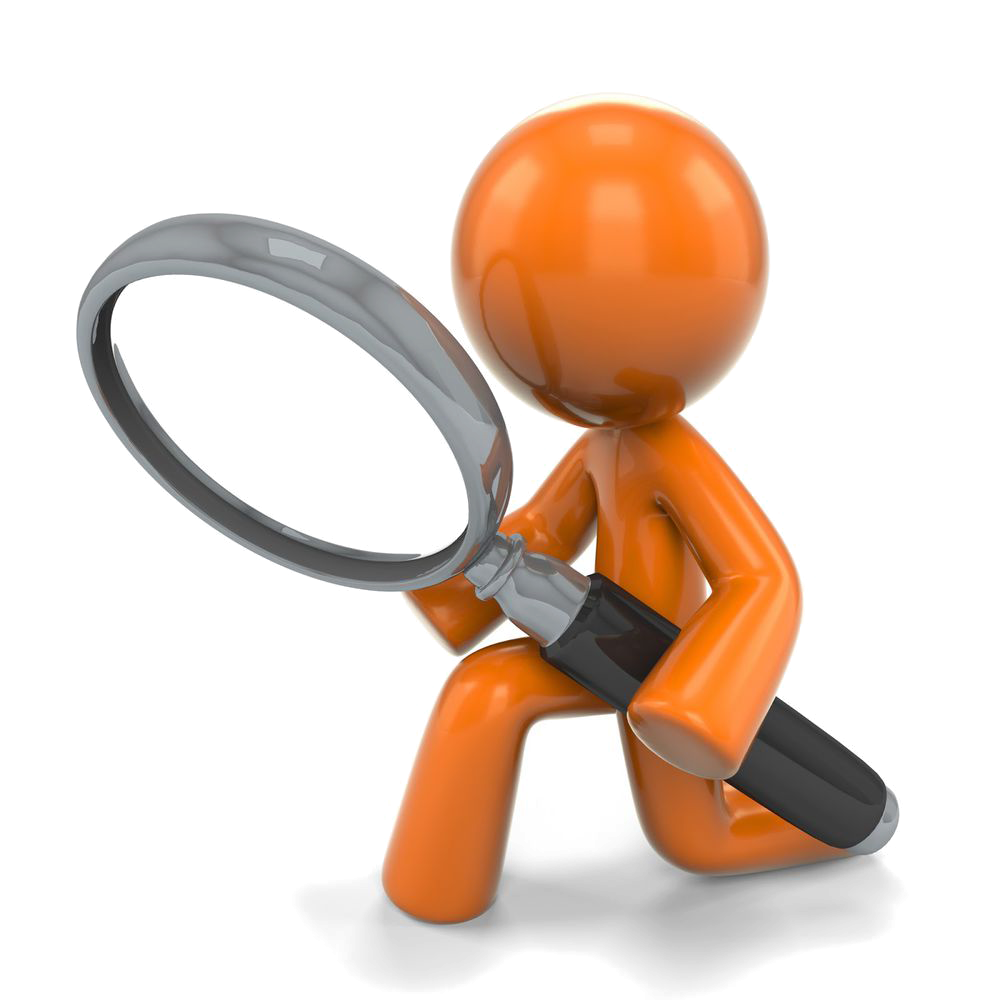 Accountability
Accurate
Care
Collegiality
Cooperation
Ethics
Fair
Honesty
Objectivity
Openness
Quality
Reliability
Reproducibility
Respect
Responsibility
Rigor
Transparency
Understanding Our Data:
- The Biology
- The Quality
Builds Our Understanding and Confidence
Data Exploration: Understanding Our Data
Accountability
Accurate
Care
Collegiality
Cooperation
Ethics
Fair
Honesty
Objectivity
Openness
Quality
Reliability
Reproducibility
Respect
Responsibility
Rigor
Transparency
Often we summarise our data to key values
Can be really useful…
…And also really not!
Data Exploration: Anscombe’s Quartet
Accountability
Accurate
Care
Collegiality
Cooperation
Ethics
Fair
Honesty
Objectivity
Openness
Quality
Reliability
Reproducibility
Respect
Responsibility
Rigor
Transparency
“A computer should make both calculations and graphs"
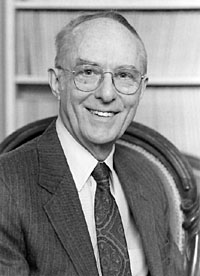 4 datasets
Each consisting of X and Y variable
Francis Anscombe
All 4 datasets have the same summary statistics...
Data Exploration: Anscombe’s Quartet
Accountability
Accurate
Care
Collegiality
Cooperation
Ethics
Fair
Honesty
Objectivity
Openness
Quality
Reliability
Reproducibility
Respect
Responsibility
Rigor
Transparency
The average and spread of the conditions appears the same
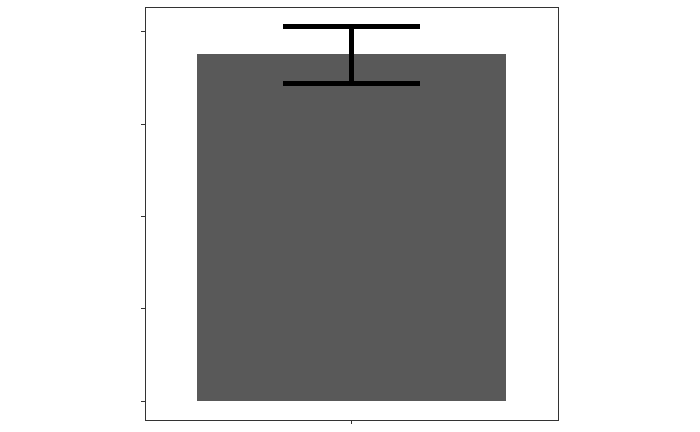 The relationship between X & Y can be described the same
Data Exploration: Anscombe’s Quartet
Accountability
Accurate
Care
Collegiality
Cooperation
Ethics
Fair
Honesty
Objectivity
Openness
Quality
Reliability
Reproducibility
Respect
Responsibility
Rigor
Transparency
How does the data behave within the groups?
We’re still not getting a complete view of the data
What about the relationship between X & Y?
Data Exploration: Anscombe’s Quartet
Accountability
Accurate
Care
Collegiality
Cooperation
Ethics
Fair
Honesty
Objectivity
Openness
Quality
Reliability
Reproducibility
Respect
Responsibility
Rigor
Transparency
What about the relationship between X & Y?
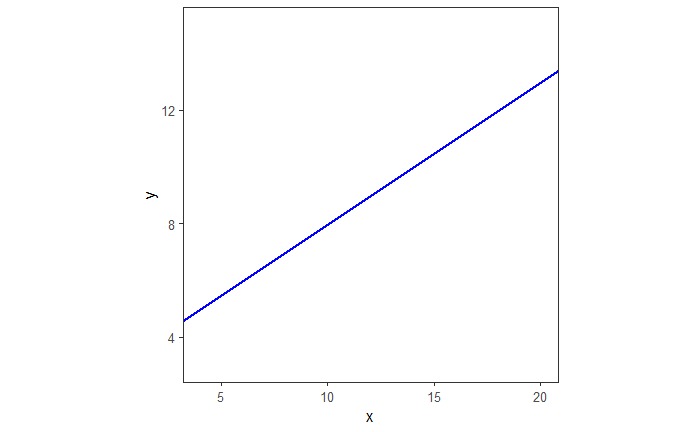 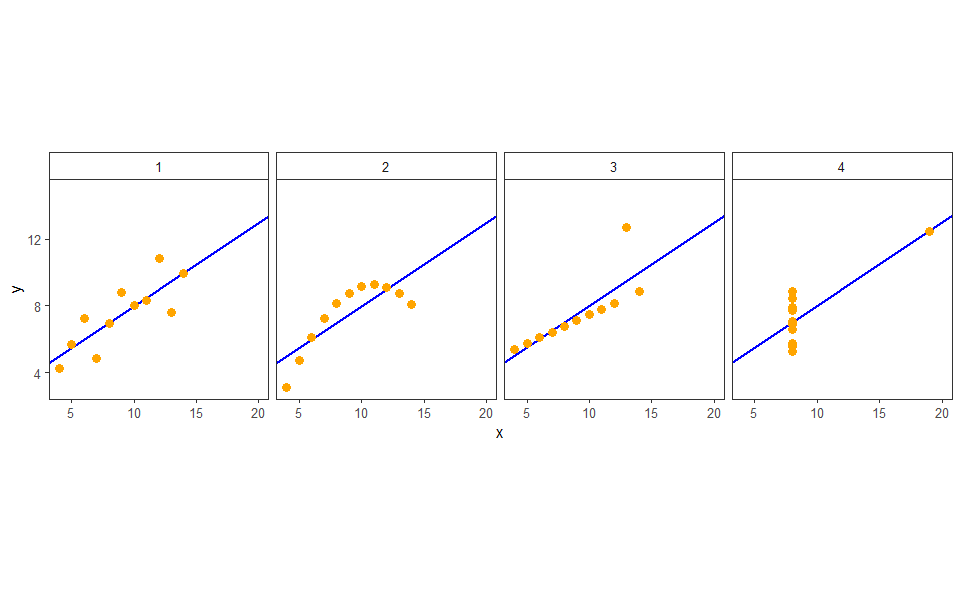 Can You Predict The Data Structure?
Accountability
Accurate
Care
Collegiality
Cooperation
Ethics
Fair
Honesty
Objectivity
Openness
Quality
Reliability
Reproducibility
Respect
Responsibility
Rigor
Transparency
We already know what the data will look like…
A
C
Unstructured
Line
B
D
I Don’t Know…
A Dinosaur!
Circle
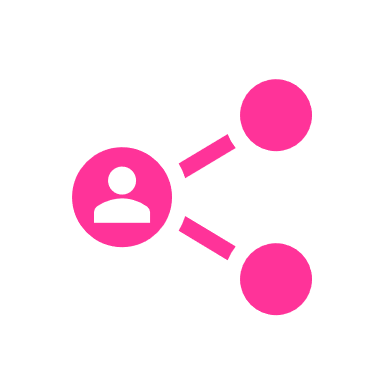 The Datasaurus Dozen
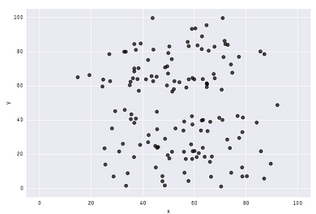 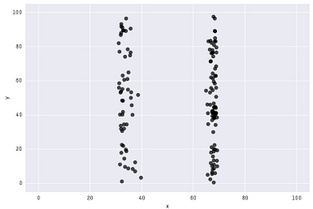 A
C
B
D
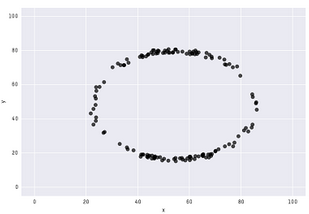 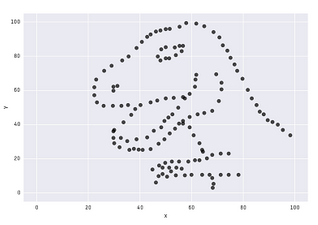 And More!
https://www.research.autodesk.com/publications/same-stats-different-graphs/
Data Exploration: Seeing is Believing!
Accountability
Accurate
Care
Collegiality
Cooperation
Ethics
Fair
Honesty
Objectivity
Openness
Quality
Reliability
Reproducibility
Respect
Responsibility
Rigor
Transparency
Beware of statistical or graphical summaries…
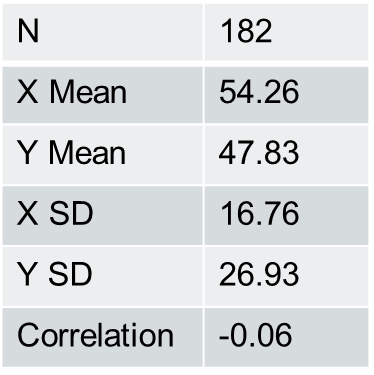 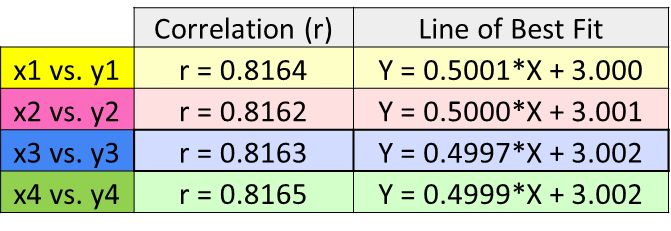 …without proper exploration & visualisation!
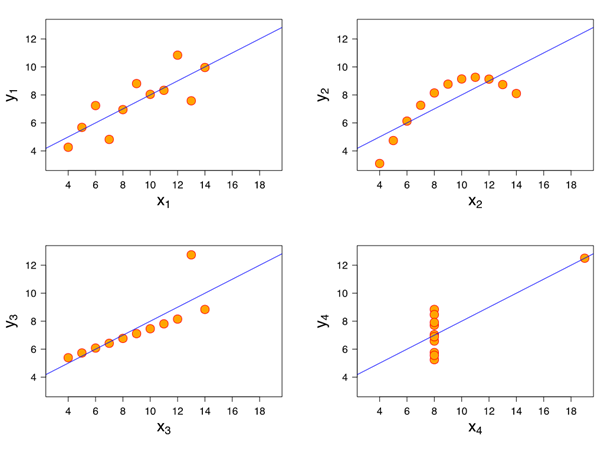 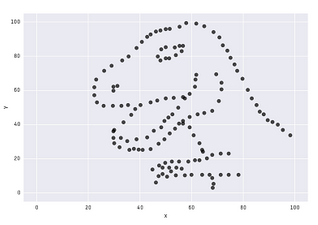 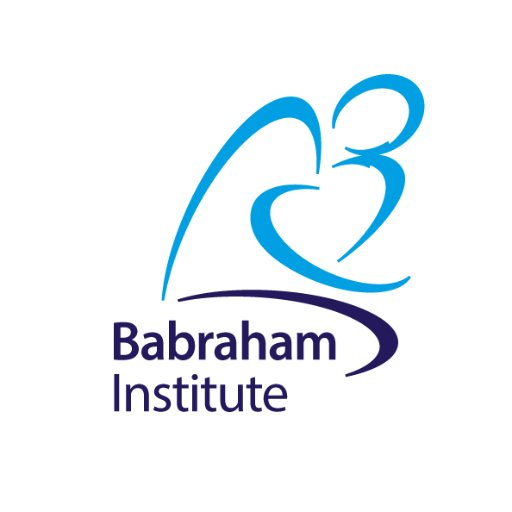 Data Exploration
Exercise
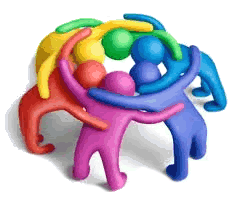 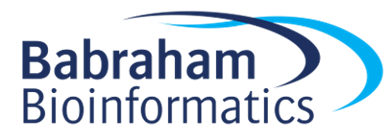 What do you think of this graph?
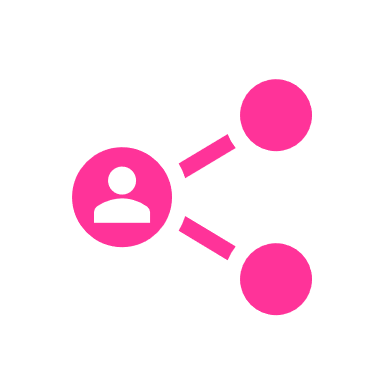 Values from 3 conditions from one experiment
Representing Dataset 1: 
Create the most informative graph
Make sure you are looking at Dataset 1
https://tinyurl.com/RIdataExp
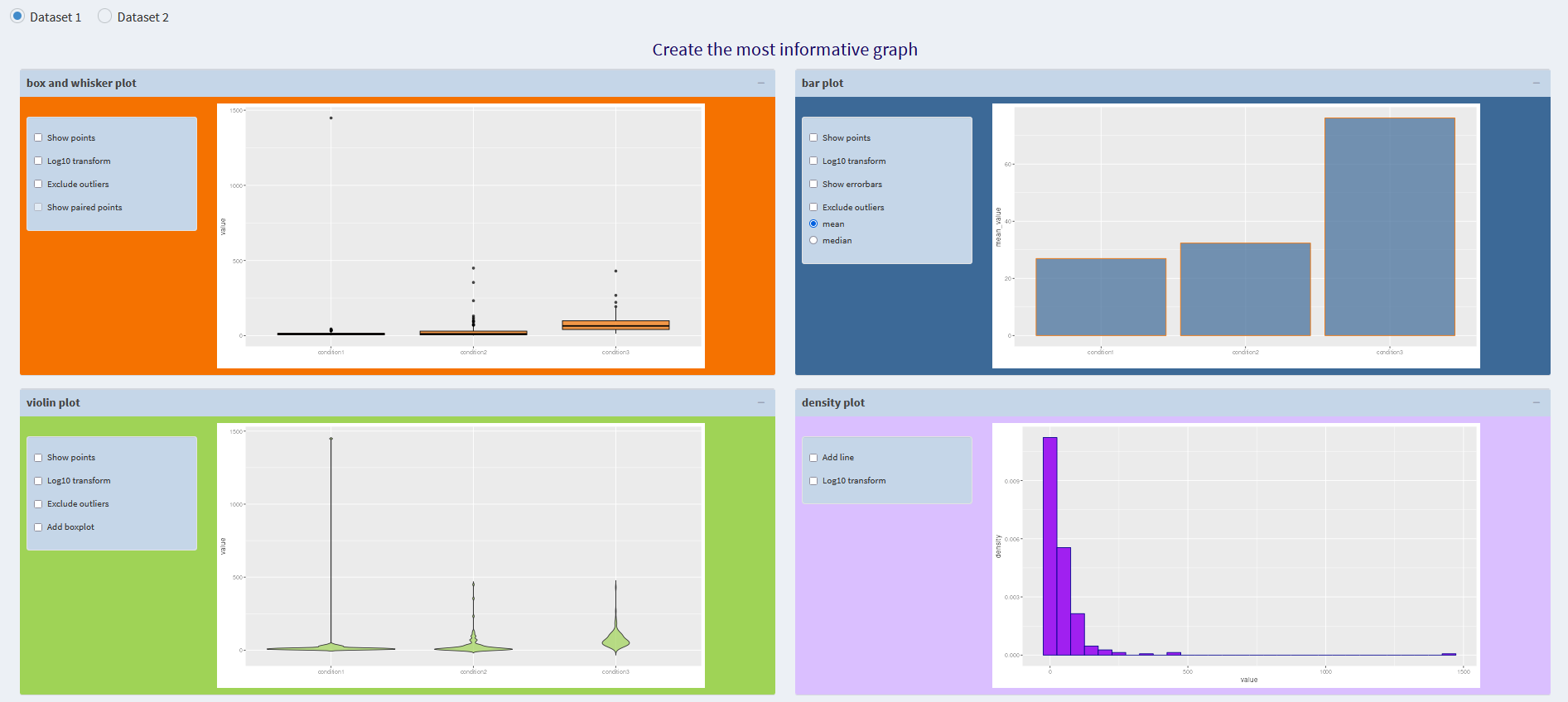 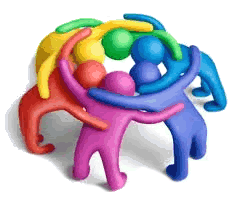 Plot for initial exploration of the data?
Plot for presentation/ publication?
Representing Dataset 1: 
Create the most informative graph
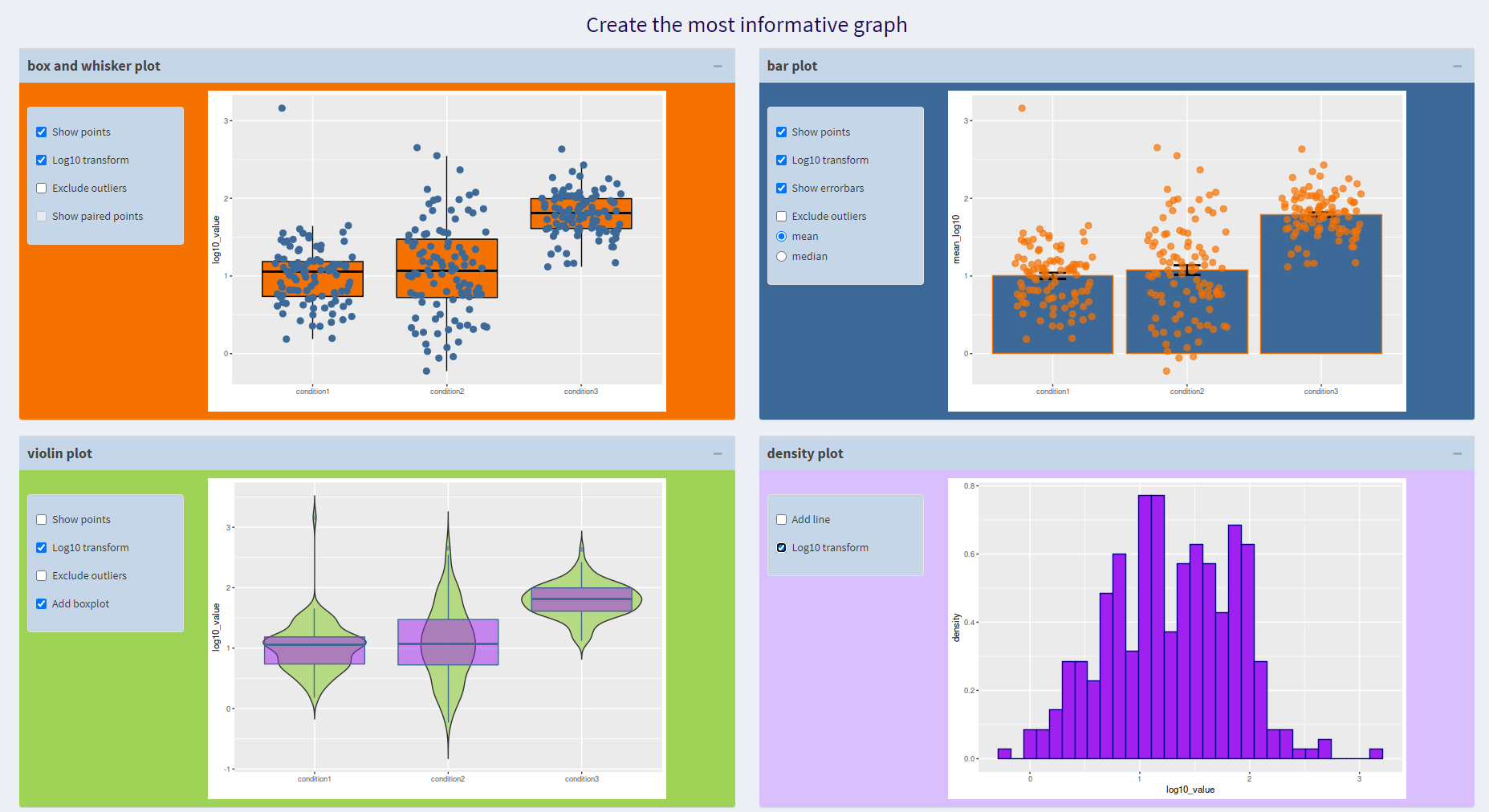 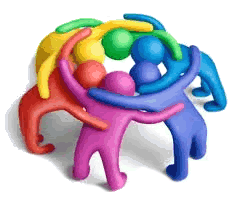 Which plots did we choose and why?
Any differences between initial exploration and presentation?
What do you think of this graph?
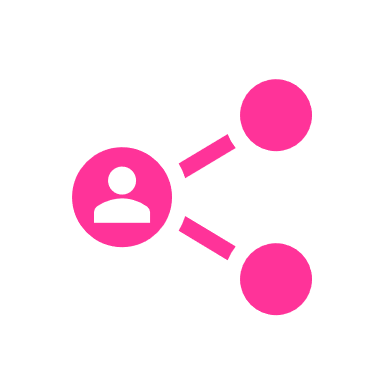 Before
After
Values for before-after treatment from 4 experiments.
Representing Dataset 2: 
Create the most informative graph
https://tinyurl.com/RIDataExp
Make sure you are looking at Dataset 2
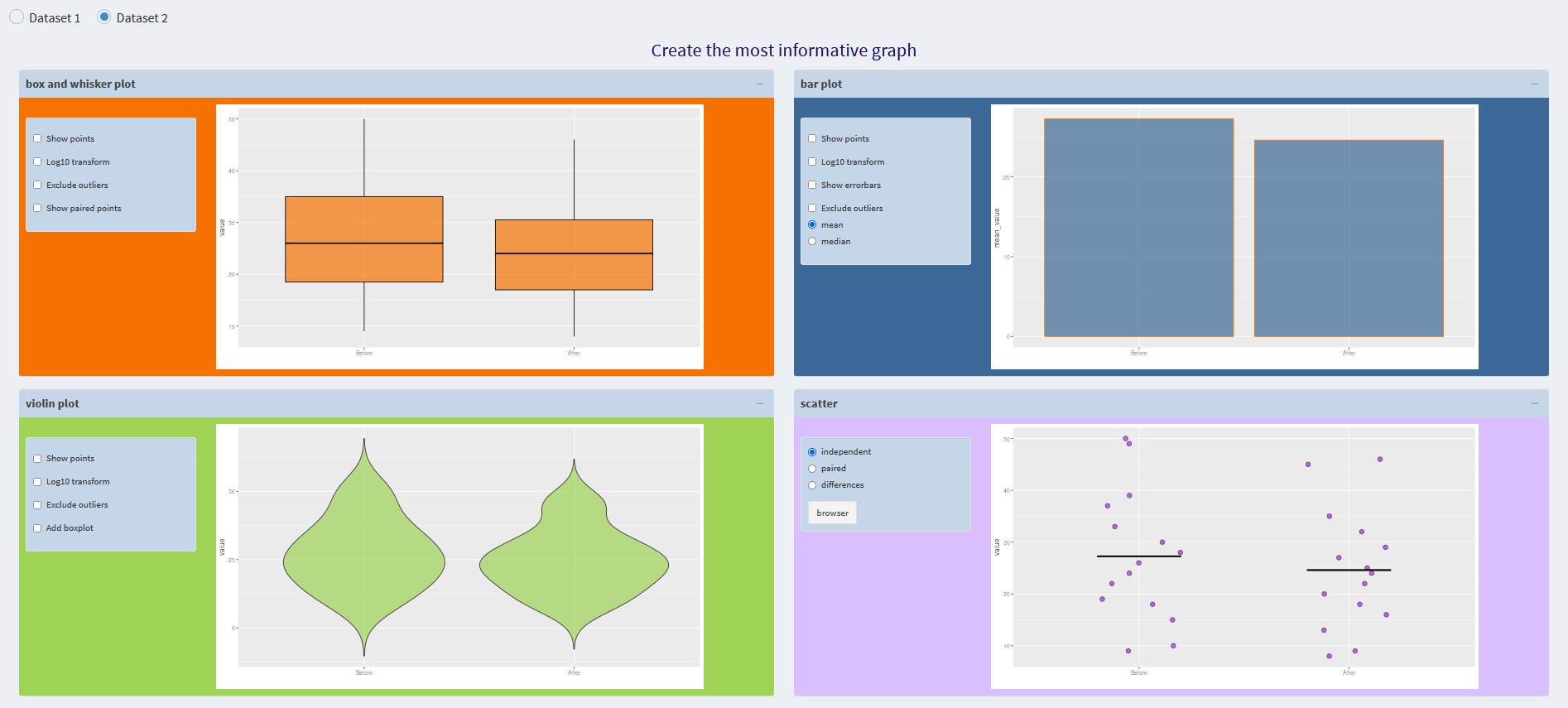 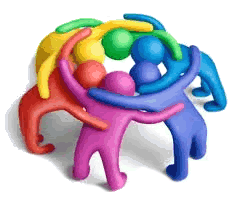 Create a plot to best represent dataset 2
Think about experimental design and statistics
Representing Dataset 2: 
Create the most informative graph
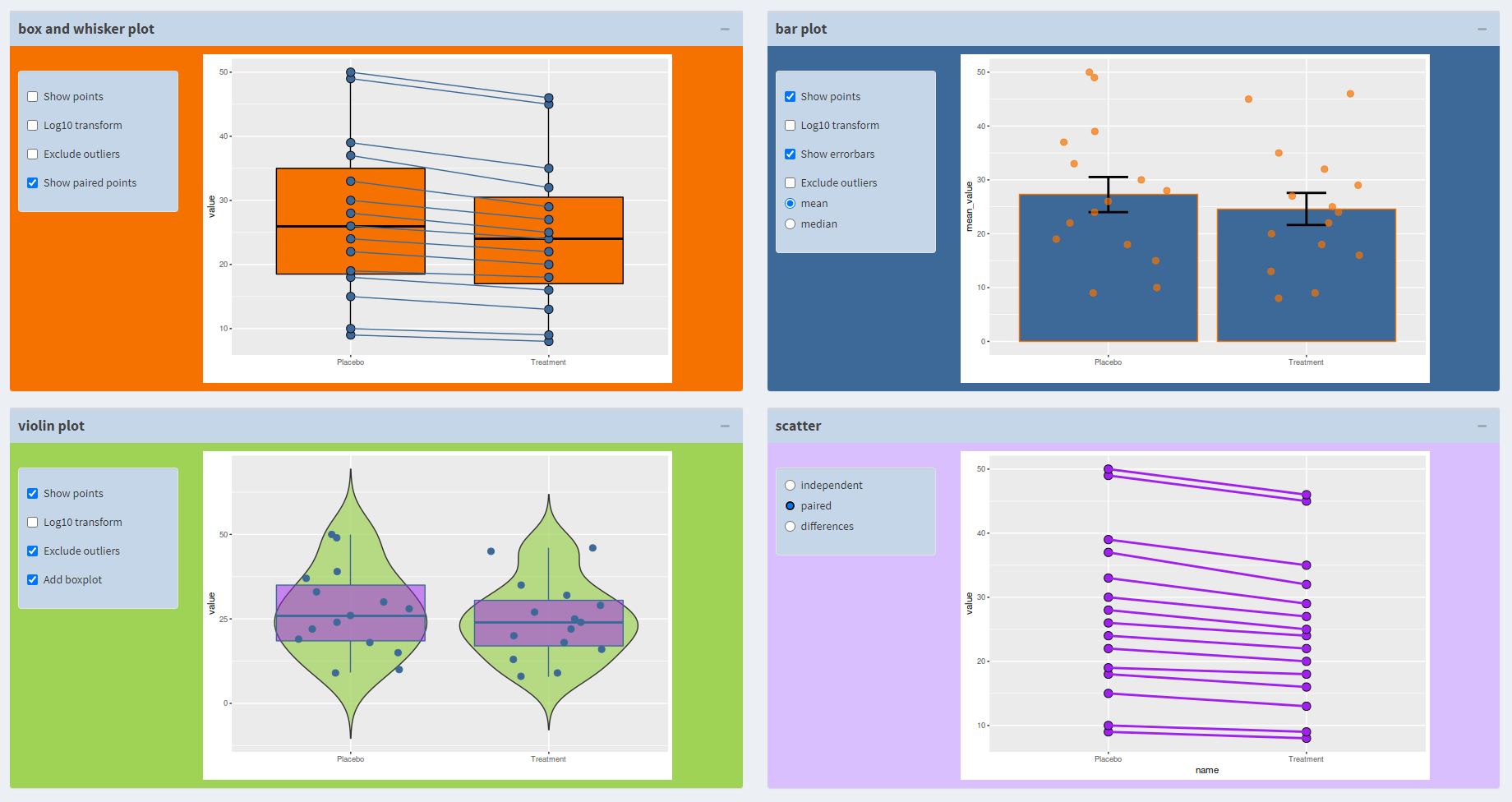 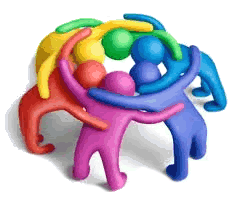 Which plots did we choose and why?
What do you think about the stats now?
An Aside to Help with Better Figure Design…
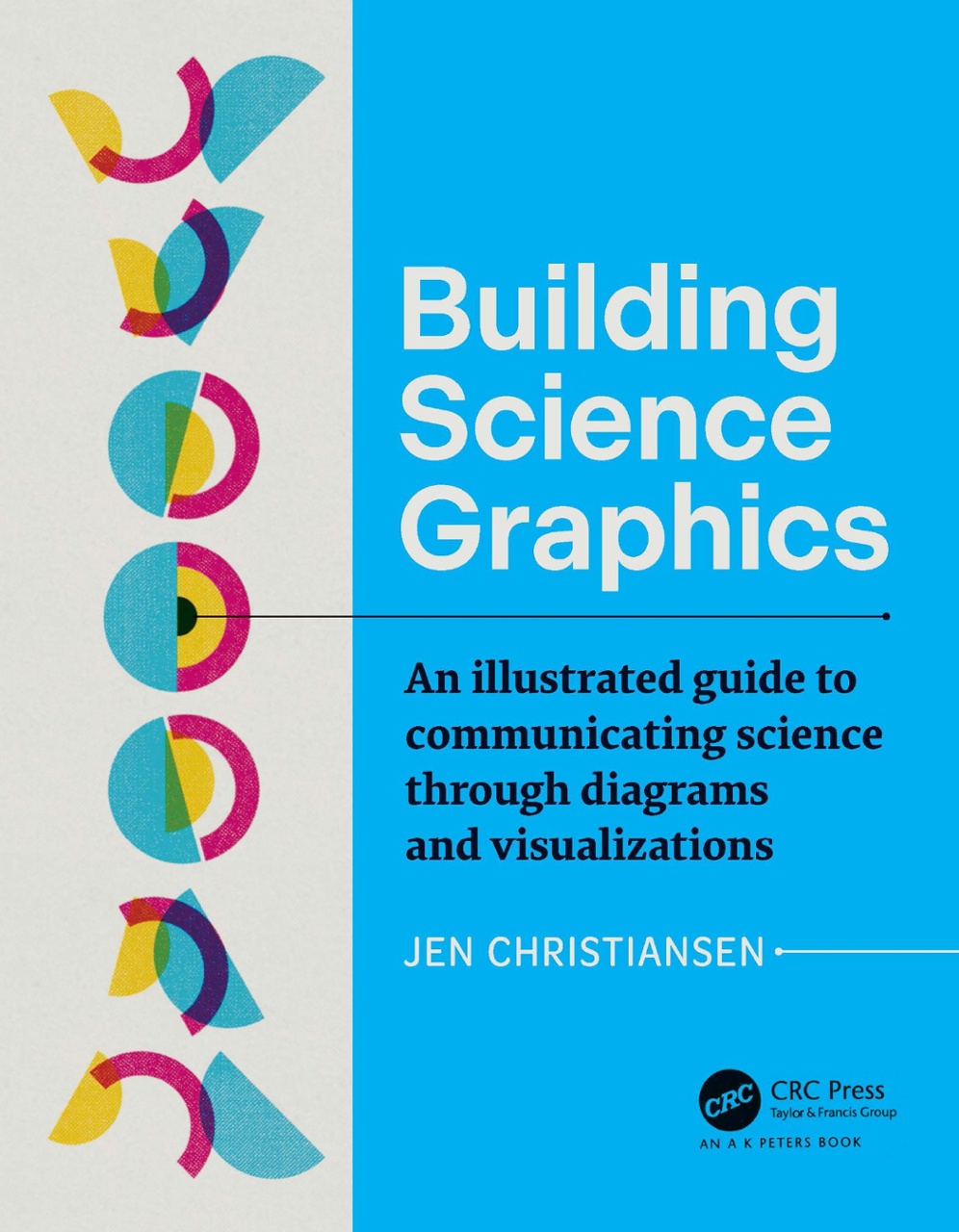 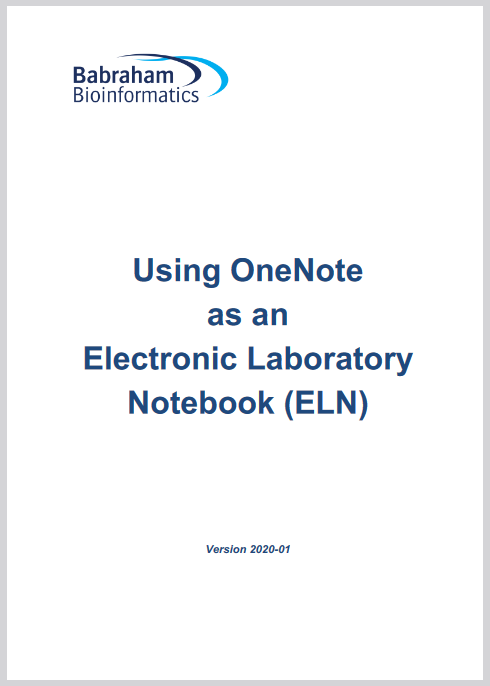 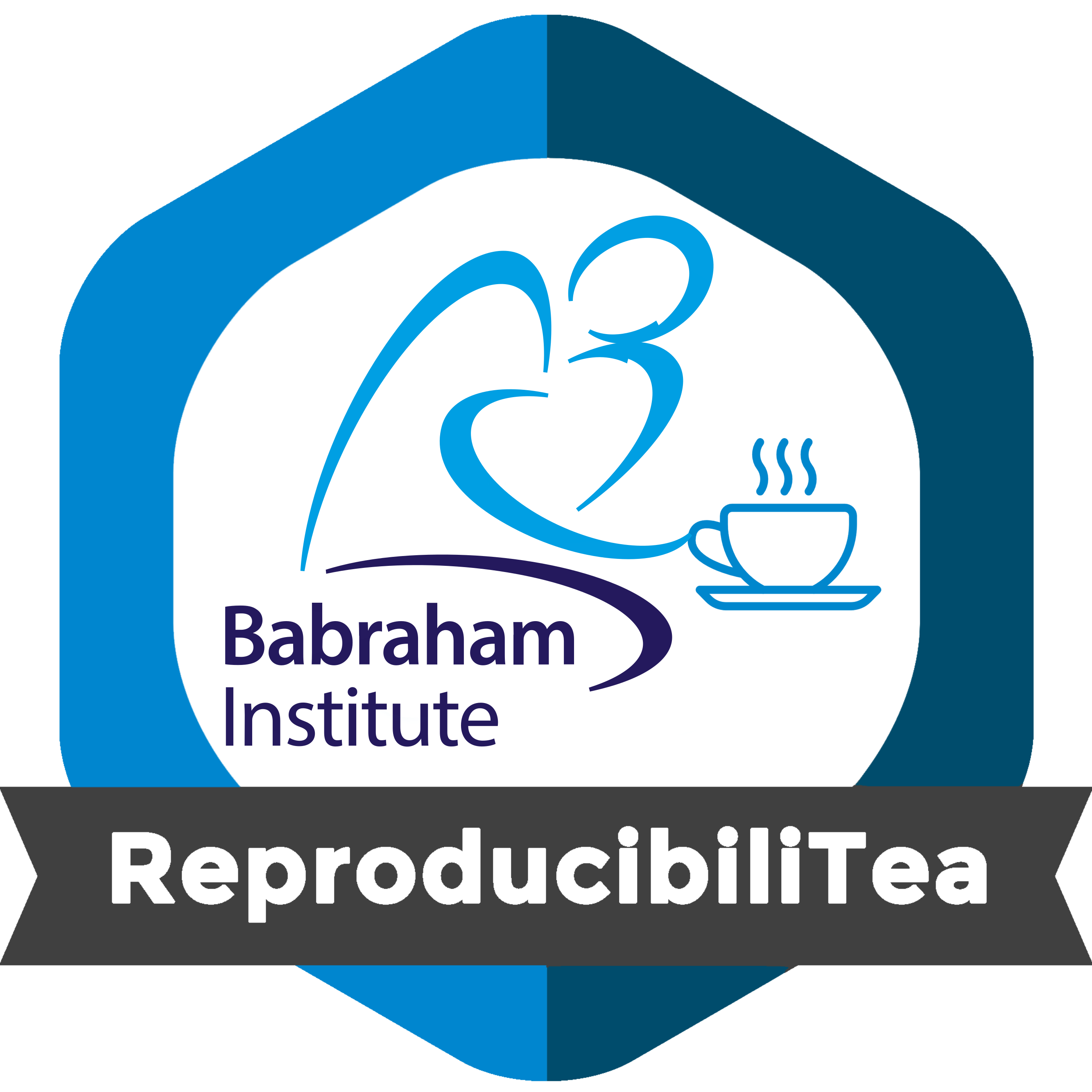 Scientific Figure Design
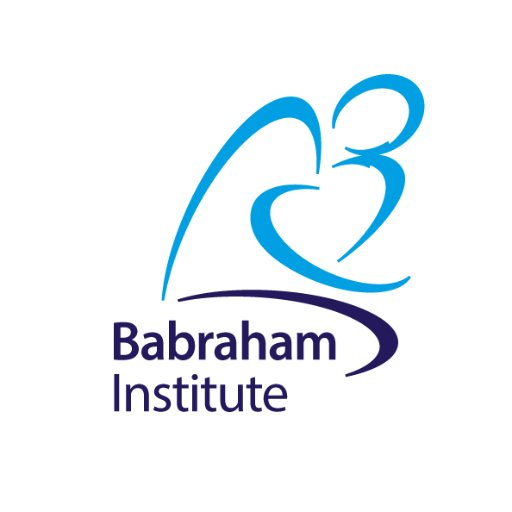 Data exploration
What can go wrong if we don’t do it?!
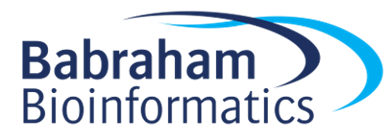 Data exploration
Less Exploring more Assuming!
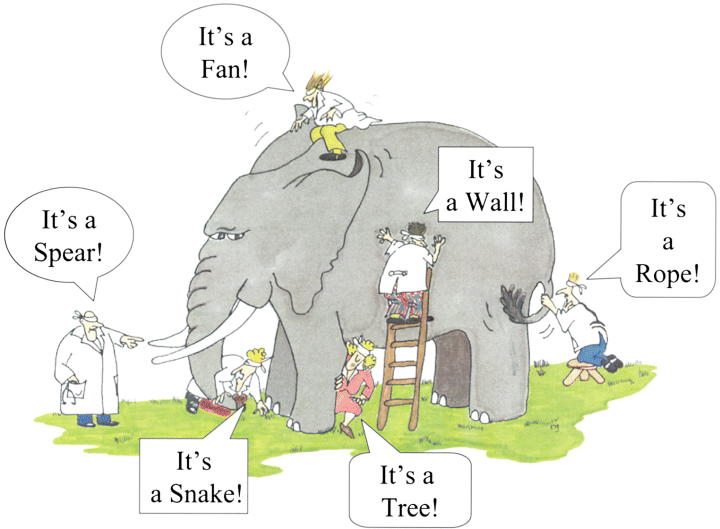 Risk missing the actual story the data is telling…
Image from https://link.springer.com/article/10.1007/s00246-017-1742-2
Data Exploration…
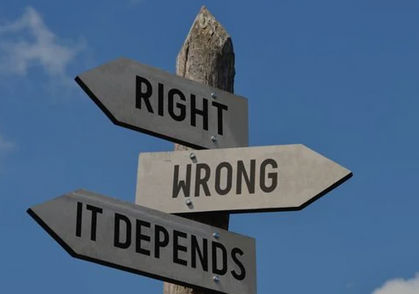 …Suspicious Summaries
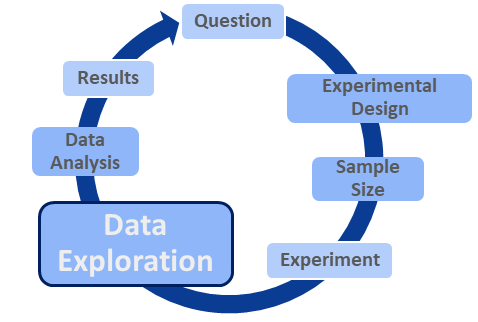 Example 1
Four experiments: Before-After treatment effect on a variable of interest.
Hypothesis: Treatment will decrease the levels of the variable of interest
Accountability
Accurate
Care
Collegiality
Cooperation
Ethics
Fair
Honesty
Objectivity
Openness
Quality
Reliability
Reproducibility
Respect
Responsibility
Rigor
Transparency
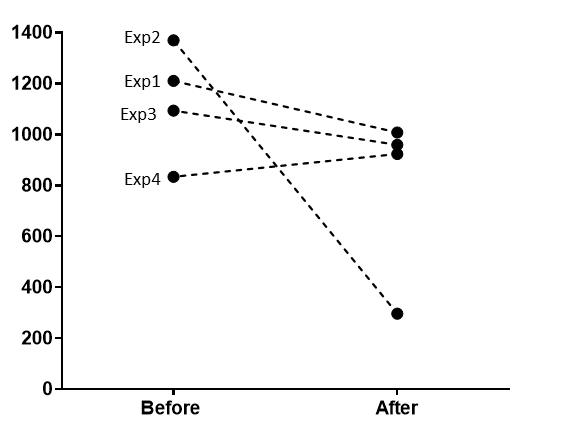 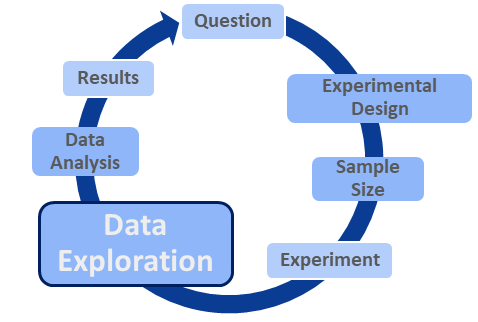 Example 2
Accountability
Accurate
Care
Collegiality
Cooperation
Ethics
Fair
Honesty
Objectivity
Openness
Quality
Reliability
Reproducibility
Respect
Responsibility
Rigor
Transparency
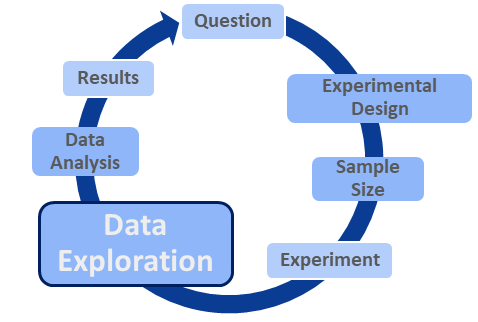 Example 3
Accountability
Accurate
Care
Collegiality
Cooperation
Ethics
Fair
Honesty
Objectivity
Openness
Quality
Reliability
Reproducibility
Respect
Responsibility
Rigor
Transparency
Data Exploration…
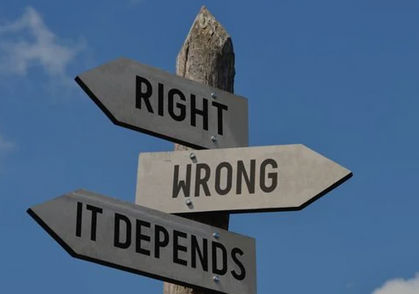 …Dubious Datasets
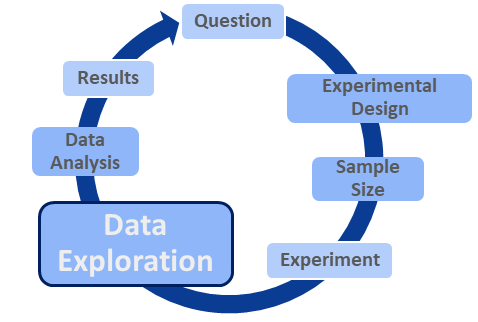 Example 1: A Knockout?
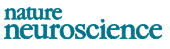 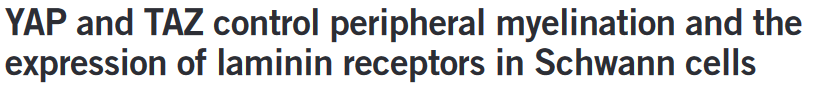 Accountability
Accurate
Care
Collegiality
Cooperation
Ethics
Fair
Honesty
Objectivity
Openness
Quality
Reliability
Reproducibility
Respect
Responsibility
Rigor
Transparency
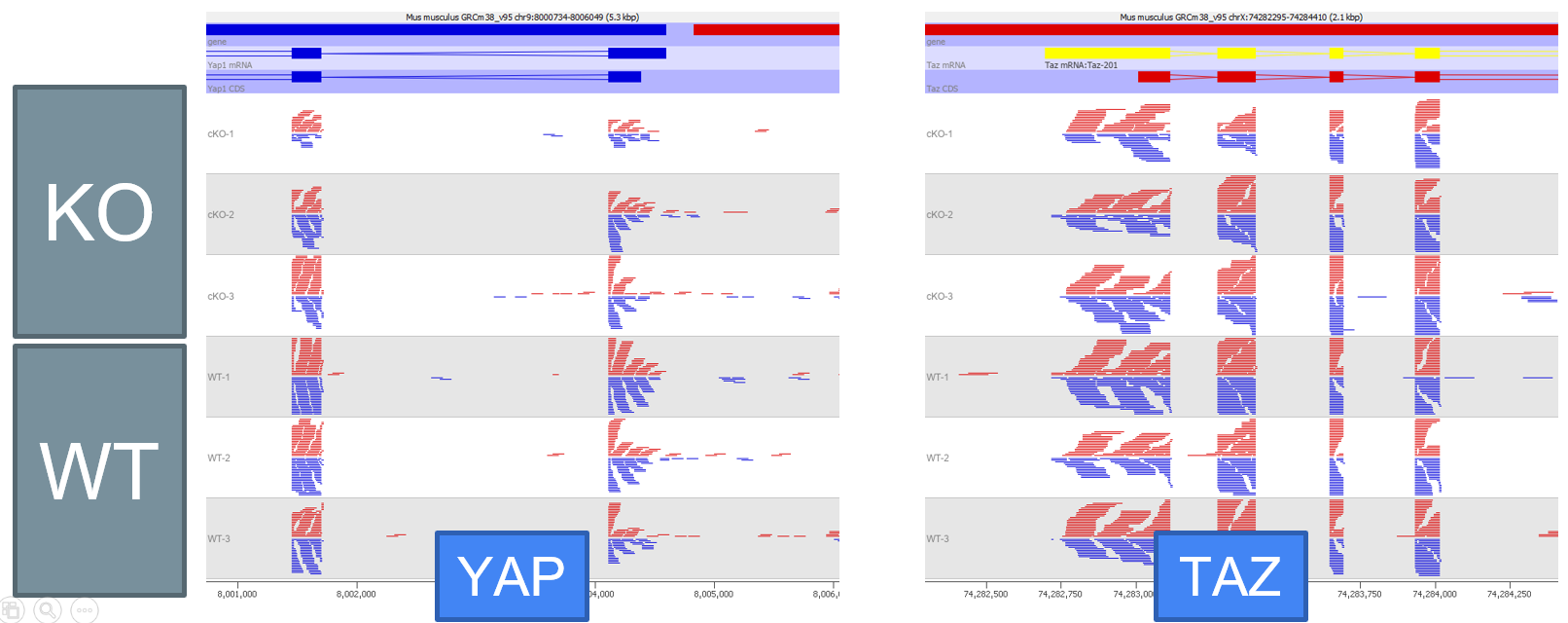 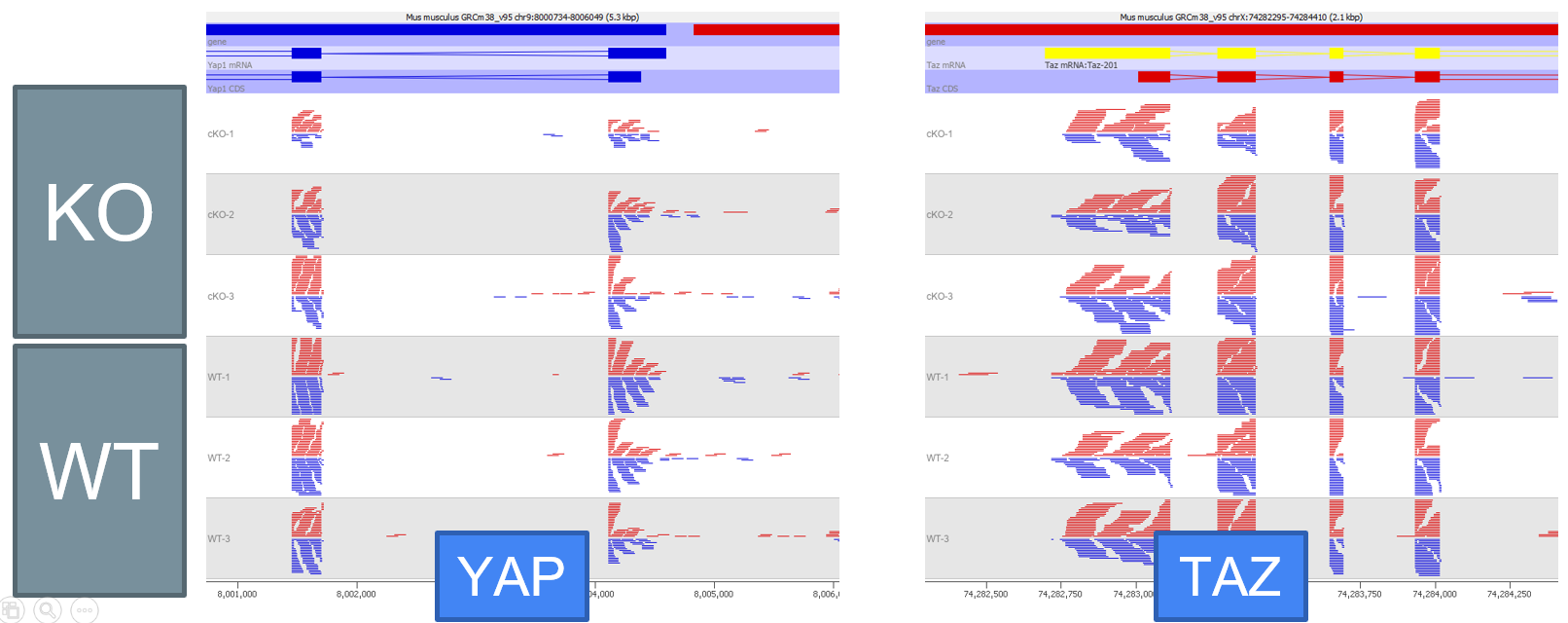 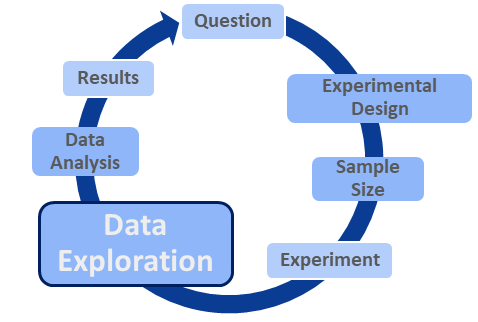 Example 2: A Case of Mistaken Identity
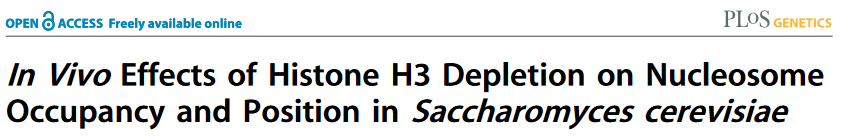 Accountability
Accurate
Care
Collegiality
Cooperation
Ethics
Fair
Honesty
Objectivity
Openness
Quality
Reliability
Reproducibility
Respect
Responsibility
Rigor
Transparency
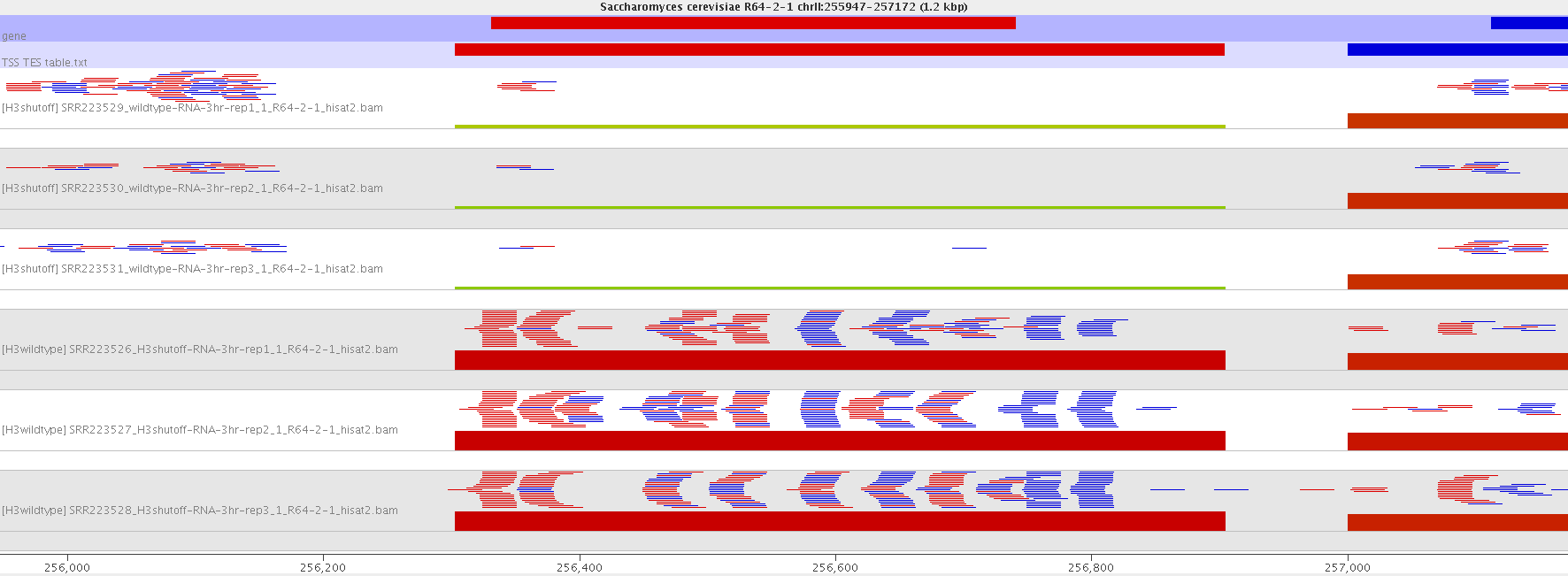 WT
KO
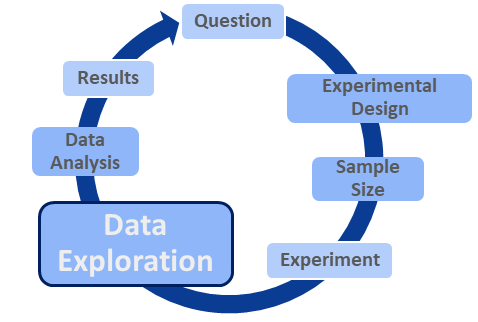 Example 3: Of Mice and Mycoplasma!
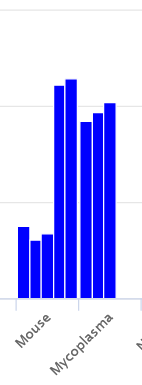 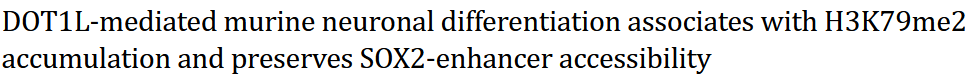 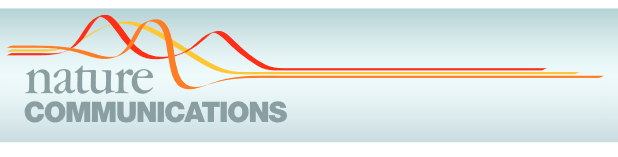 % Alignment to Mouse
Accountability
Accurate
Care
Collegiality
Cooperation
Ethics
Fair
Honesty
Objectivity
Openness
Quality
Reliability
Reproducibility
Respect
Responsibility
Rigor
Transparency
50%
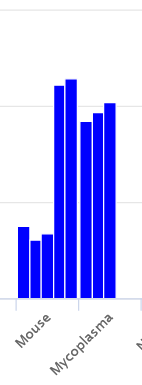 Condition 1
Condition 2
% Alignment to Mycoplasma
Condition 1
Condition 2
50%
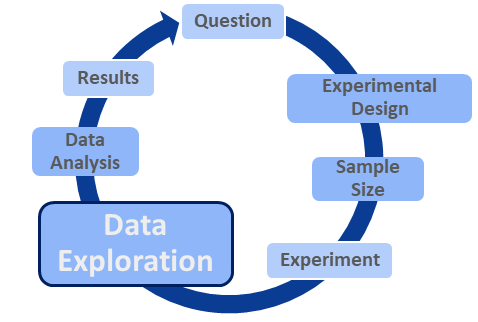 All highlight the perils of assuming and not exploring….
Accountability
Accurate
Care
Collegiality
Cooperation
Ethics
Fair
Honesty
Objectivity
Openness
Quality
Reliability
Reproducibility
Respect
Responsibility
Rigor
Transparency
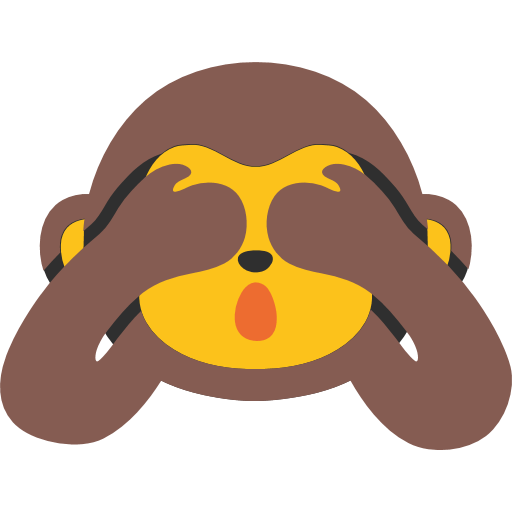 …Is it okay if you don’t know there’s a problem?
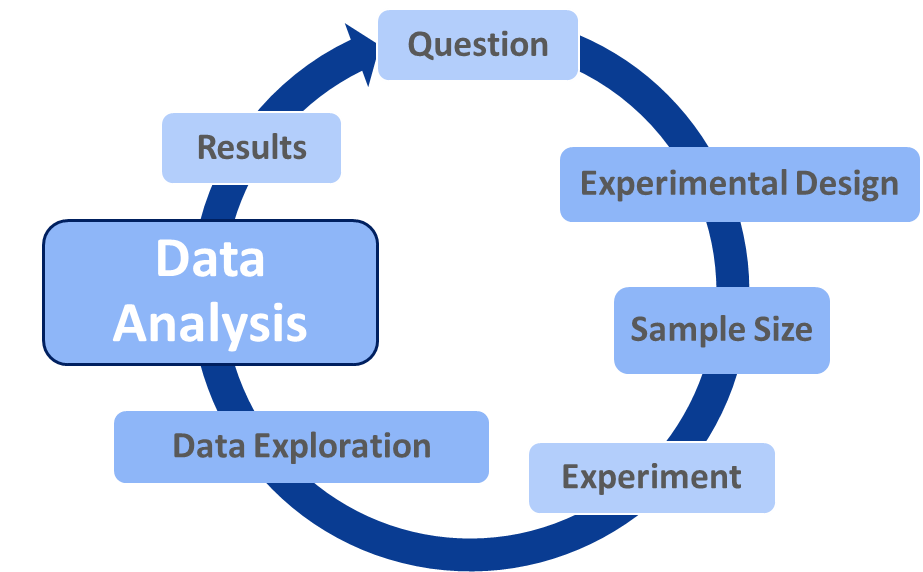 Analytical Tools
The right tools for the job!
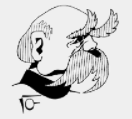 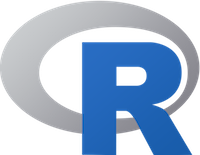 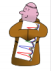 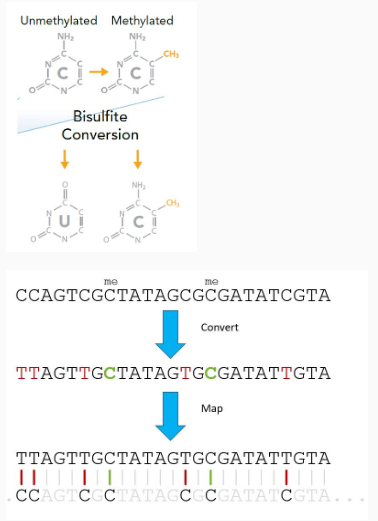 Accountability
Accurate
Care
Collegiality
Cooperation
Ethics
Fair
Honesty
Objectivity
Openness
Quality
Reliability
Reproducibility
Respect
Responsibility
Rigor
Transparency
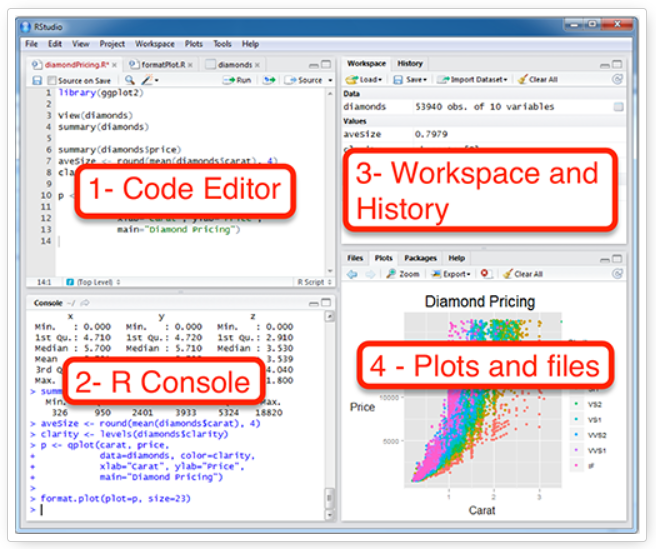 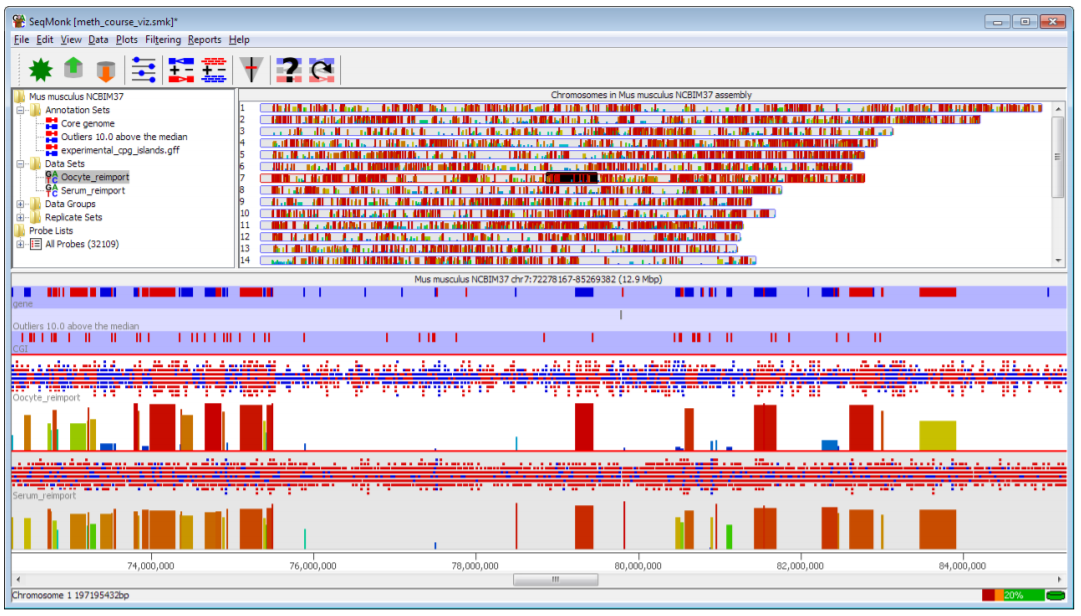 - Know what's out there 
- Learn how to use it
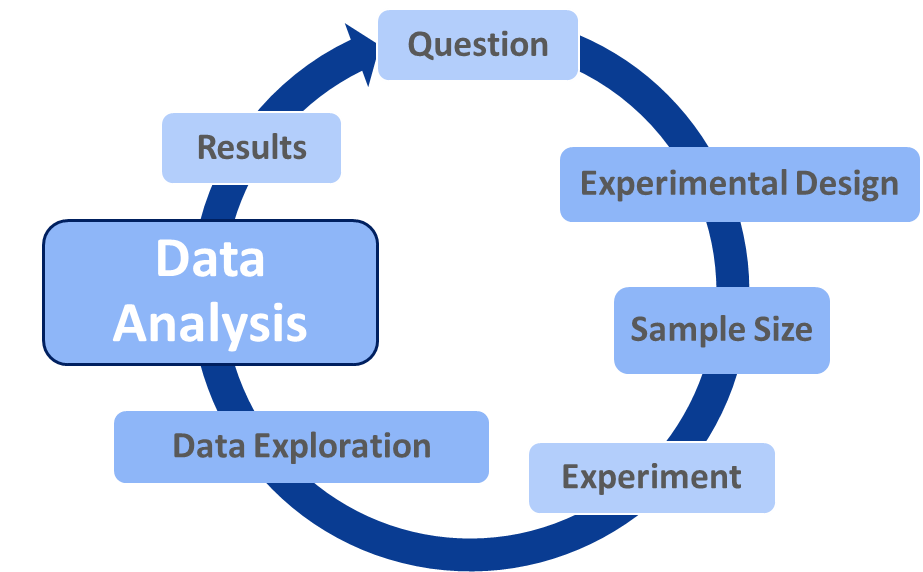 Help With Analytical Tools
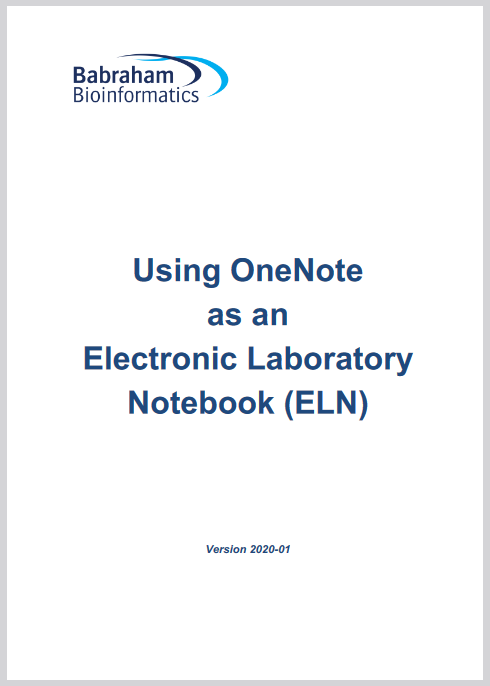 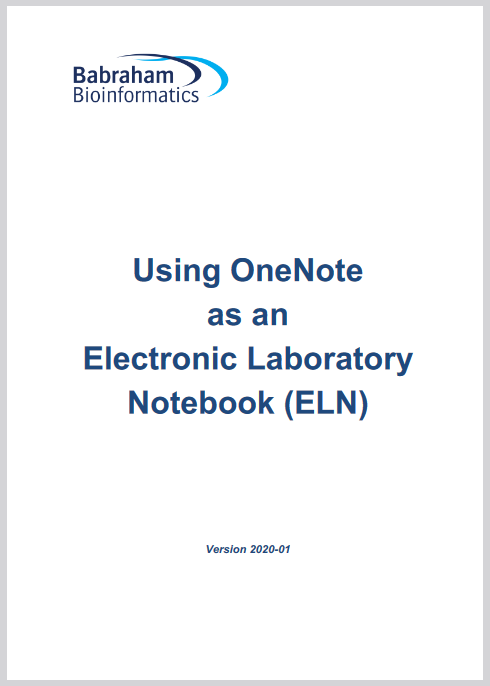 Accountability
Accurate
Care
Collegiality
Cooperation
Ethics
Fair
Honesty
Objectivity
Openness
Quality
Reliability
Reproducibility
Respect
Responsibility
Rigor
Transparency
Application Specific Courses
Core Skills Courses
e.g. R Programming
e.g. NGS Analysis
https://www.bioinformatics.babraham.ac.uk/training.html
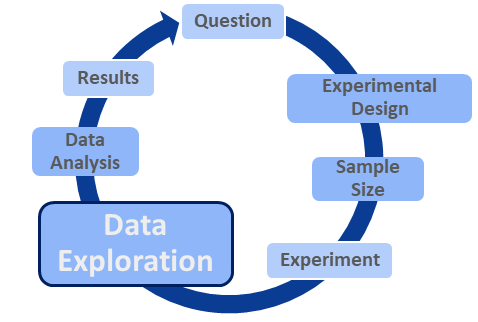 In a nutshell
Accountability
Accurate
Care
Collegiality
Cooperation
Ethics
Fair
Honesty
Objectivity
Openness
Quality
Reliability
Reproducibility
Respect
Responsibility
Rigor
Transparency
Data exploration is CRITICAL to:
Understand our data
Be confident in our findings
Ensure our results are quality and reliable
… Good for everyone!
Accountability
Accurate
Care
Collegiality
Cooperation
Ethics
Fair
Honesty
Objectivity
Openness
Quality
Reliability
Reproducibility
Respect
Responsibility
Rigor
Transparency
Formalise Our Findings with Statistics
Understanding Our Data
Understanding Our Question
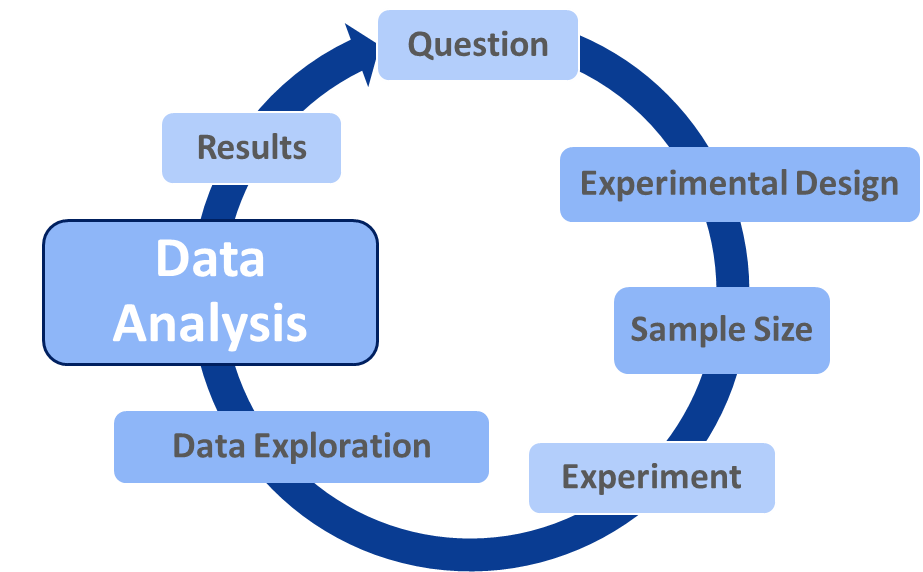 Statistical Analysis
Translate the hypothesis/question into statistical questions
By choosing the right test!
Accountability
Accurate
Care
Collegiality
Cooperation
Ethics
Fair
Honesty
Objectivity
Openness
Quality
Reliability
Reproducibility
Respect
Responsibility
Rigor
Transparency
Healthy approach:
“It’s not about knowing the name of the test…
…It’s knowing what the test should do”
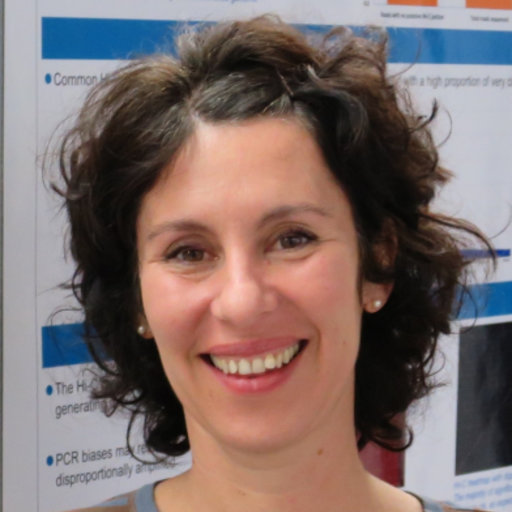 Anne Segonds-Pichon
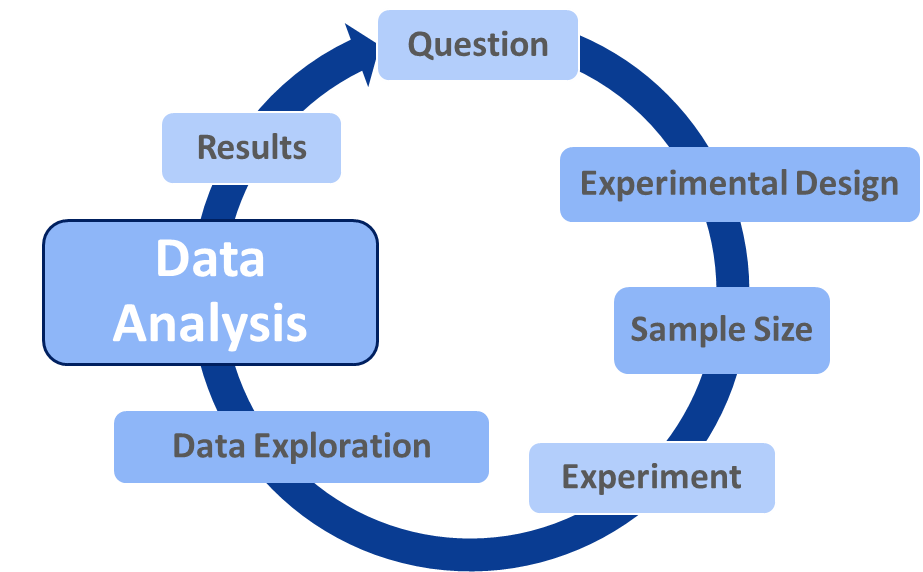 Knowing what the Test should do…
Statistics Decision tree
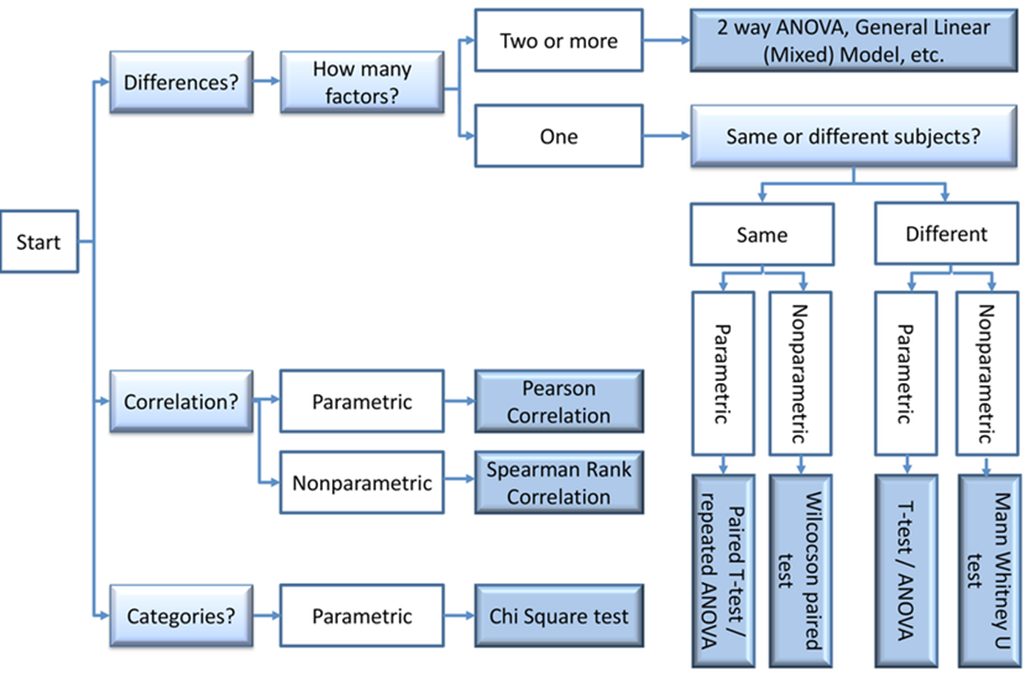 Accountability
Accurate
Care
Collegiality
Cooperation
Ethics
Fair
Honesty
Objectivity
Openness
Quality
Reliability
Reproducibility
Respect
Responsibility
Rigor
Transparency
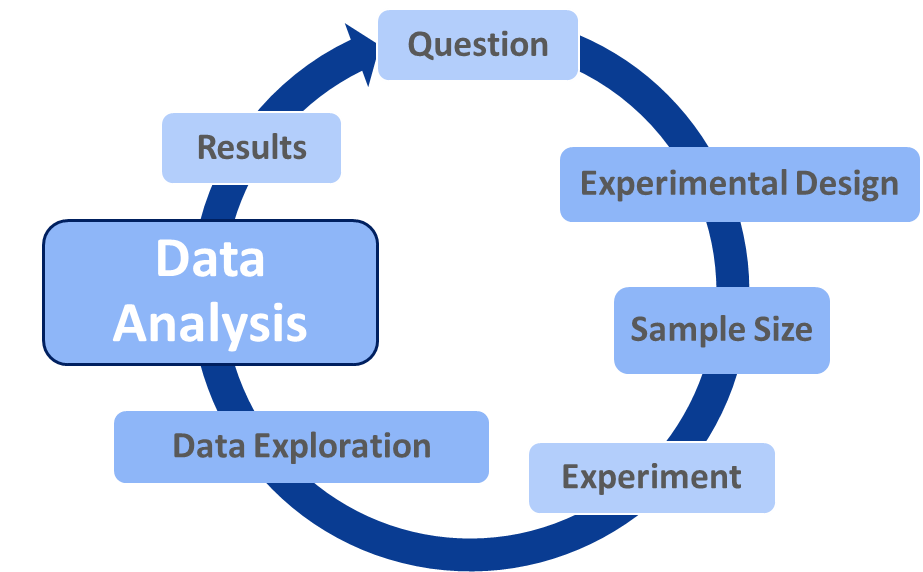 Knowing what the Test should do…
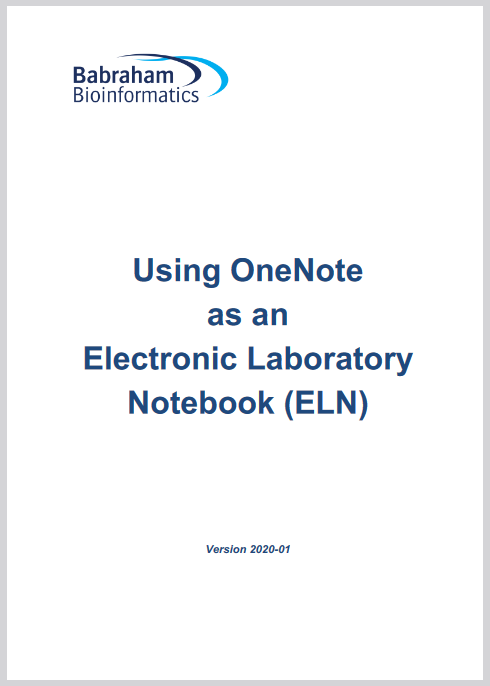 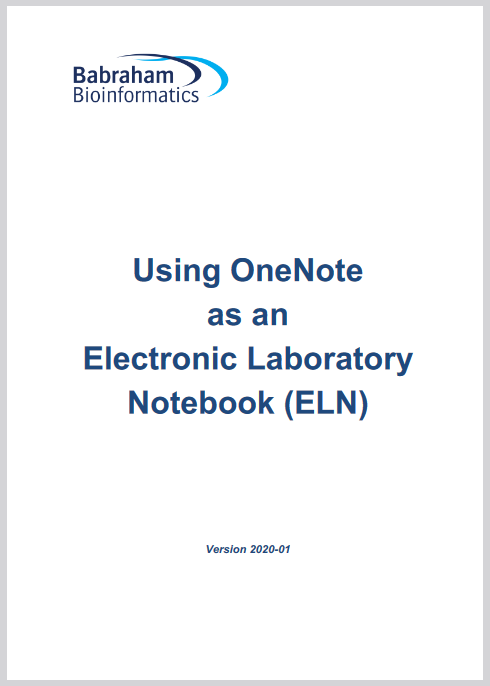 Accountability
Accurate
Care
Collegiality
Cooperation
Ethics
Fair
Honesty
Objectivity
Openness
Quality
Reliability
Reproducibility
Respect
Responsibility
Rigor
Transparency
Statistics Using GraphPad Prism
Statistics Using R
https://www.bioinformatics.babraham.ac.uk/training.html
Research Integrity 
More than 1 way to Investigate!
Question
Accountability
Accurate
Care
Collegiality
Cooperation
Ethics
Fair
Honesty
Objectivity
Openness
Quality
Reliability
Reproducibility
Respect
Responsibility
Rigor
Transparency
Data Analysis
Data Exploration
Exploratory data analysis
In a nutshell
Accountability
Accurate
Care
Collegiality
Cooperation
Ethics
Fair
Honesty
Objectivity
Openness
Quality
Reliability
Reproducibility
Respect
Responsibility
Rigor
Transparency
Data Exploration
Question
Data Analysis
Data exploration should always be a pivotal step of analysis
Stats helps us formalise our findings
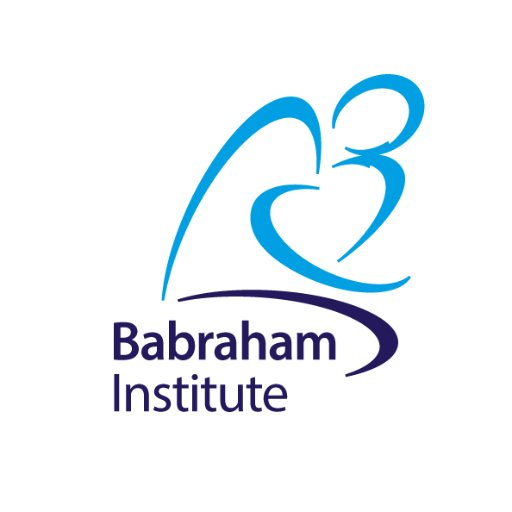 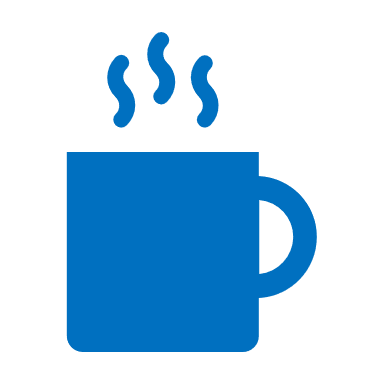 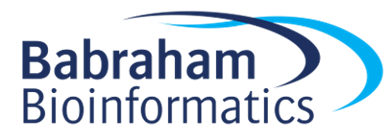 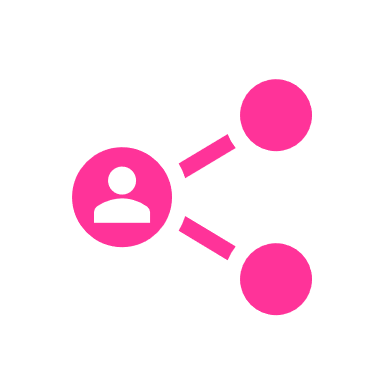 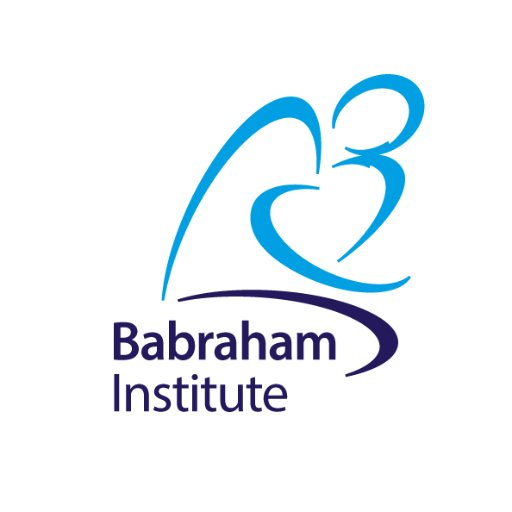 Research Integrity 
What does Ethics mean?
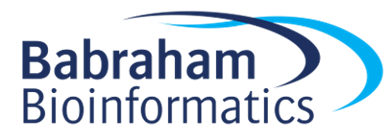 Research Integrity 
Ethics and Animal Welfare
Accountability
Accurate
Care
Collegiality
Cooperation
Ethics
Fair
Honesty
Objectivity
Openness
Quality
Reliability
Reproducibility
Respect
Responsibility
Rigor
Transparency
If we need biological replicates to be confident in our results, why not have as many as we can?

And what does it have to do with integrity?

Time to talk about the Home Office, ASPA and the 3 Rs
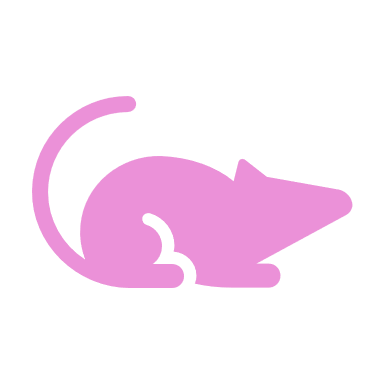 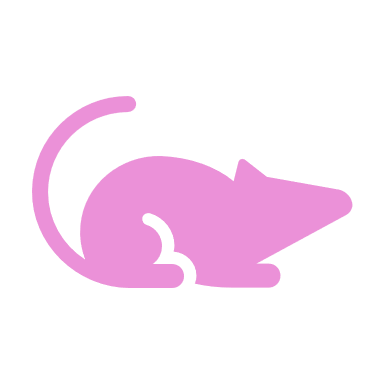 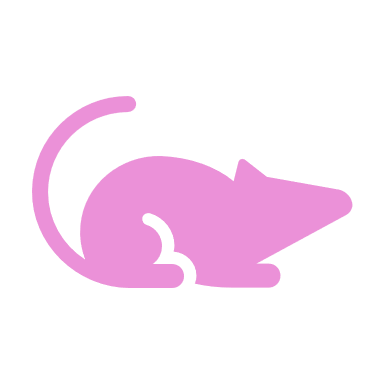 Research Integrity 
Home Office
The Home Office (HO) is a ministerial department of the Government of the UK, responsible for immigration, security and law and order.
	- But more importantly: animal welfare
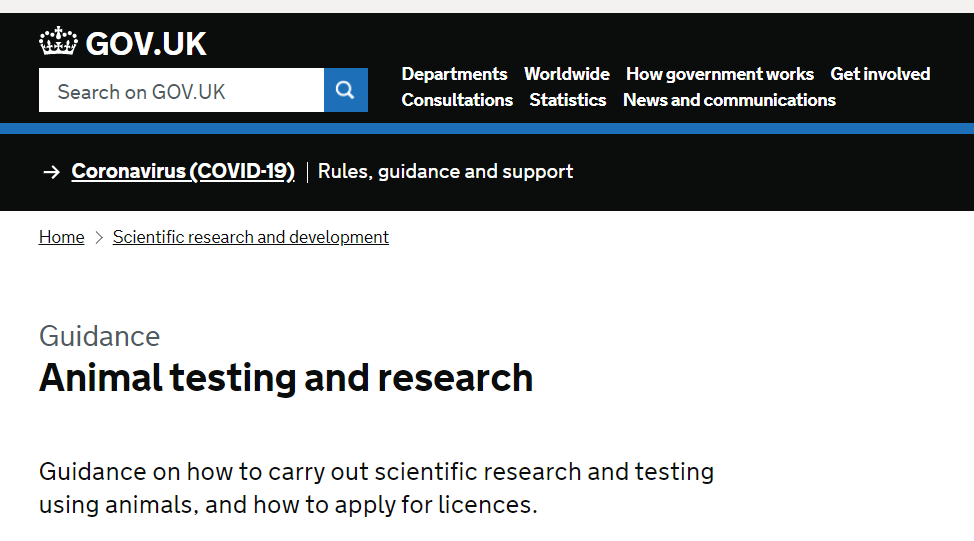 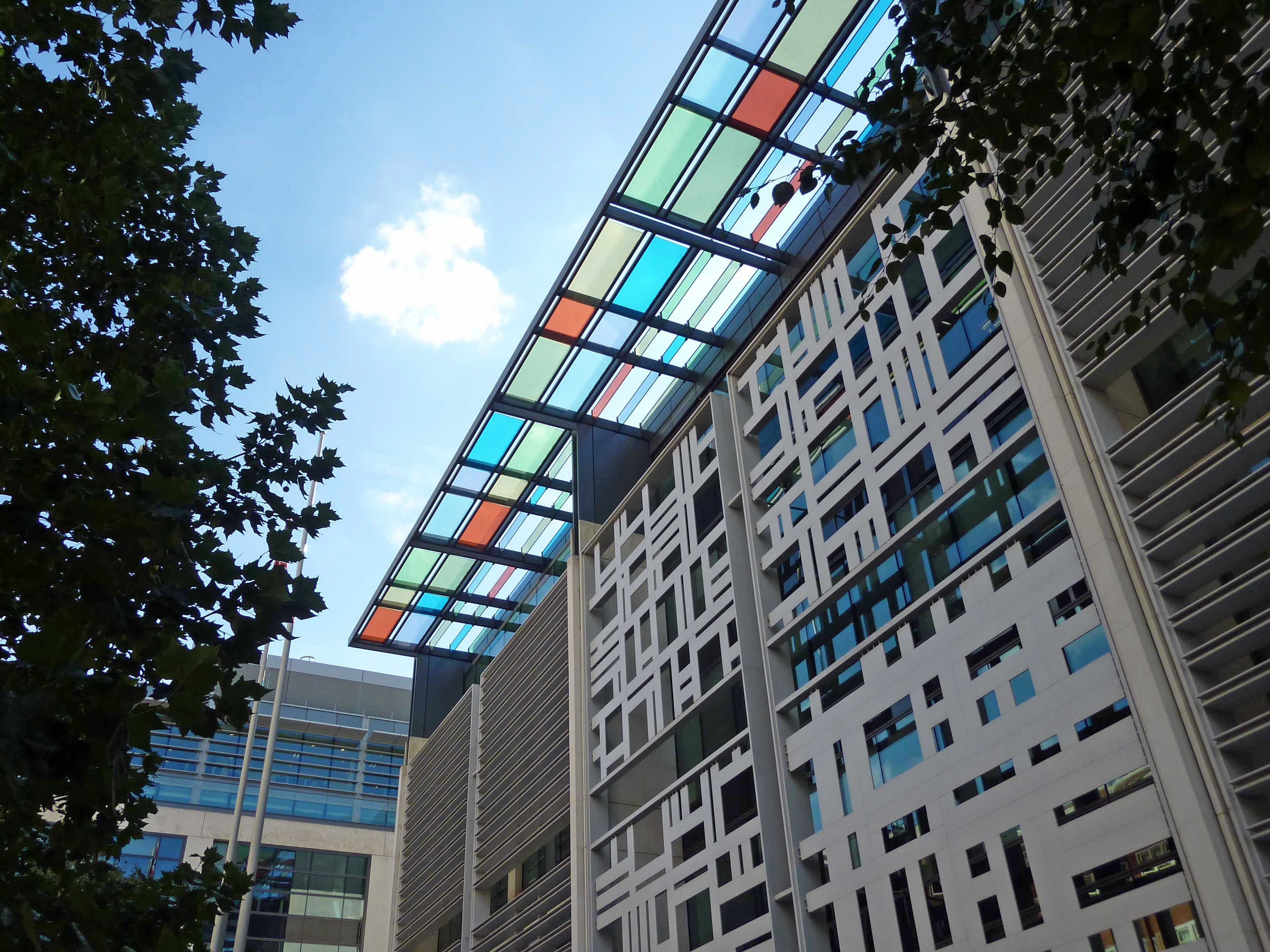 By Steph Gray, CC BY-SA 2.0, https://commons.wikimedia.org/w/index.php?curid=31387711
Research Integrity 
The 3 Rs
Accountability
Accurate
Care
Collegiality
Cooperation
Ethics
Fair
Honesty
Objectivity
Openness
Quality
Reliability
Reproducibility
Respect
Responsibility
Rigor
Transparency
Replace
Reduce
Refine
https://wellcome.org/sites/default/files/wtp057673_0.pdf
Research Integrity 
The 3Rs: about animal welfare
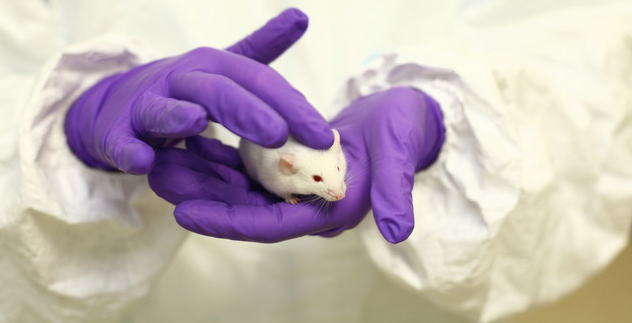 Replace
Avoiding or replacing the use of animals in areas where they otherwise would have been used.
Research Integrity 
The 3Rs: about animal welfare
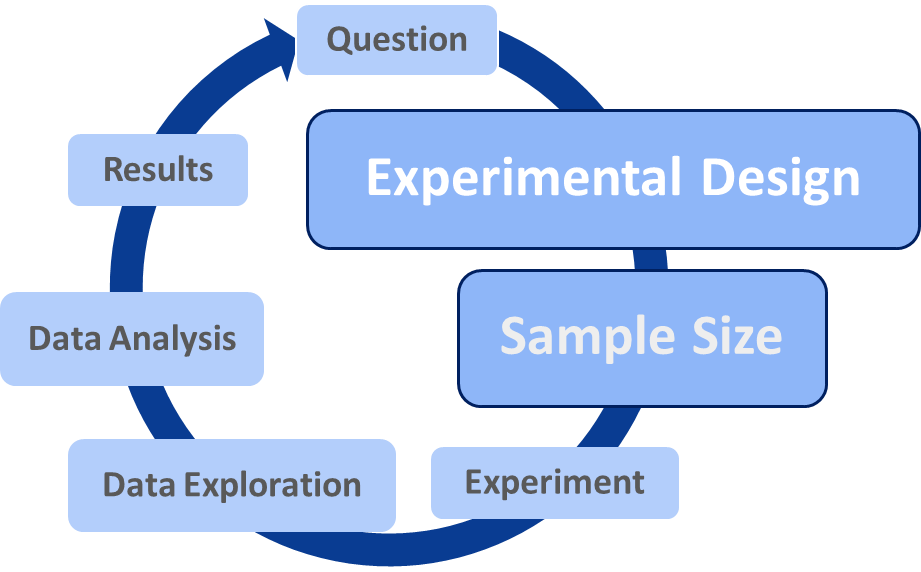 Reduce
Minimising the number of animals used consistent with scientific aims.
Research Integrity 
The 3Rs: about animal welfare
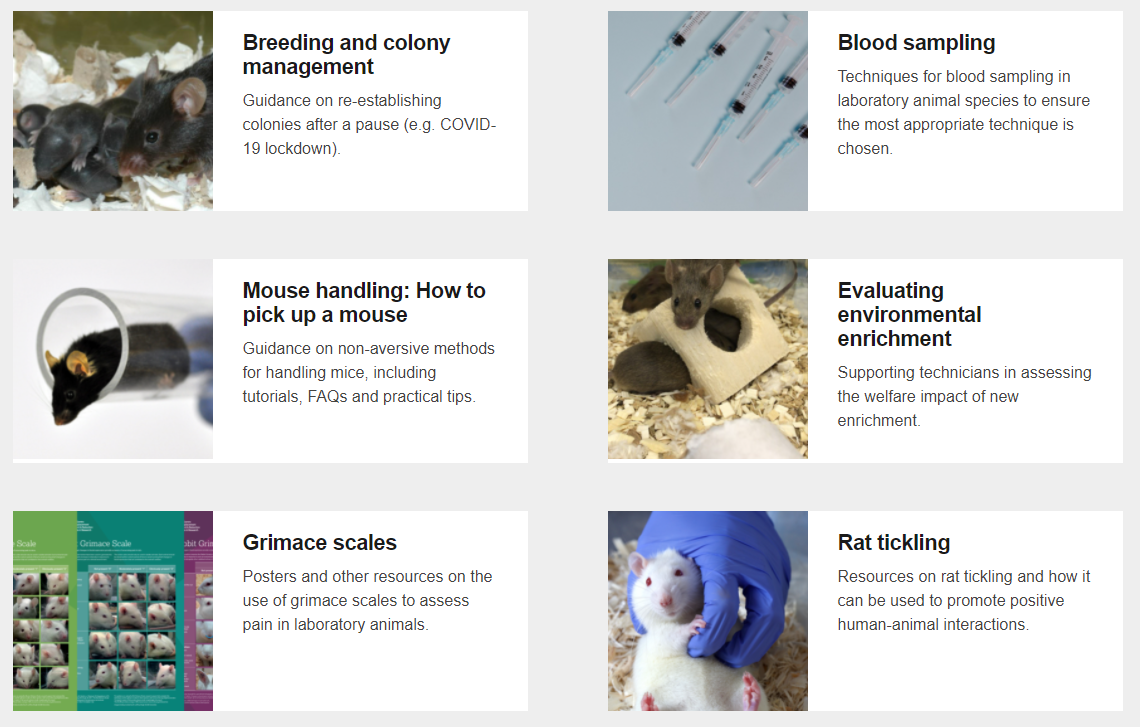 Refine
Minimising the pain, suffering, distress or lasting harm that research animals might experience.
3Rs resource library | NC3Rs
Research Integrity 
The 3 Rs at Babraham: AWERB
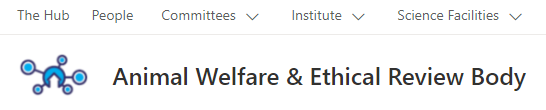 Remit
To provide the campus with independent ethical advice on the balance of harms to benefits within scientific projects using animals. To monitor standards of animal care and welfare, to support and advise named persons and licensees working under the Animals (Scientific Procedures) Act and to advise the Establishment Licence Holder on the suitability of Project Licence applications. To develop initiatives and guidelines leading to the widest possible application of the 3Rs (refinement, reduction and replacement) both on the campus and amongst the wider scientific community. In accordance with our commitments to the Concordat on Openness in animal research, any staff member with a concern that falls within the AWERB remit is encouraged to speak to the AWERB chair or any other committee member.
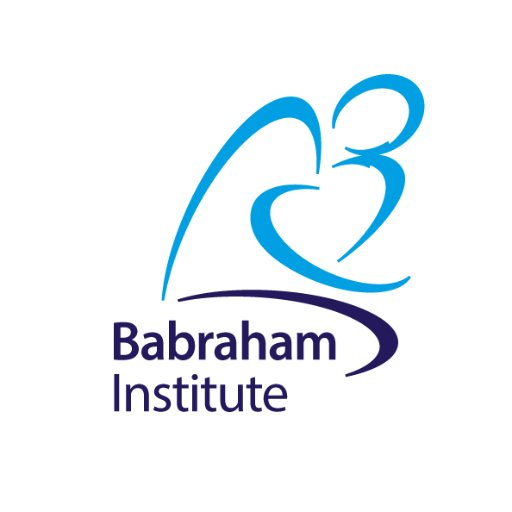 Good Research in Practice
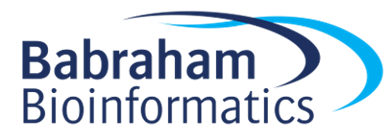 Good Research in Practice
Accountability
Accurate
Care
Collegiality
Cooperation
Ethics
Fair
Honesty
Objectivity
Openness
Quality
Reliability
Reproducibility
Respect
Responsibility
Rigor
Transparency
The Research Process
Responsibilities
Competence
Project planning
Quality Control
Laboratory Practice
Health and safety
Handling of samples and materials
Facilities and equipment
Documentation of procedures and methods
Research/work records
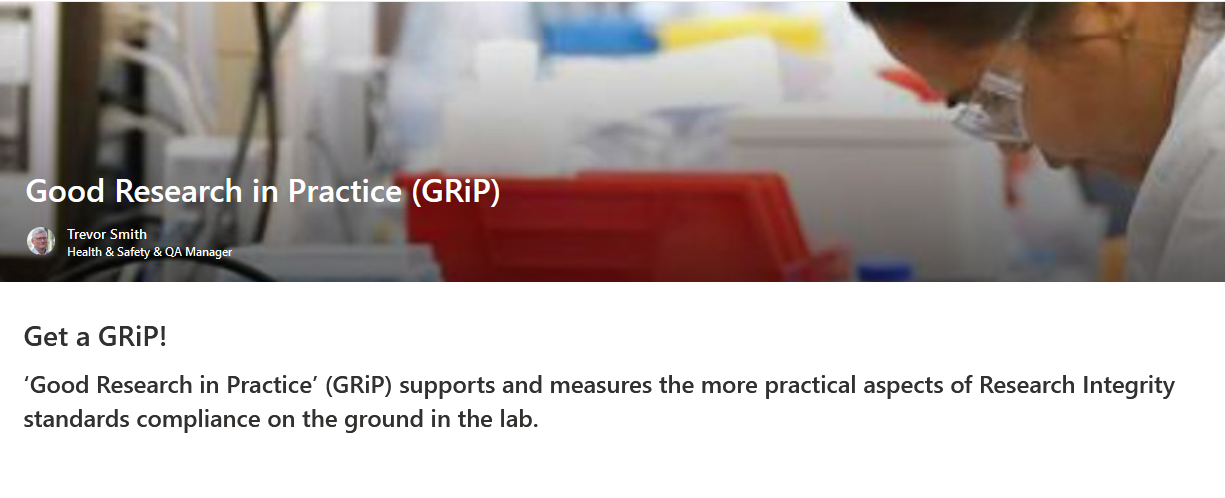 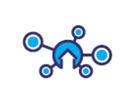 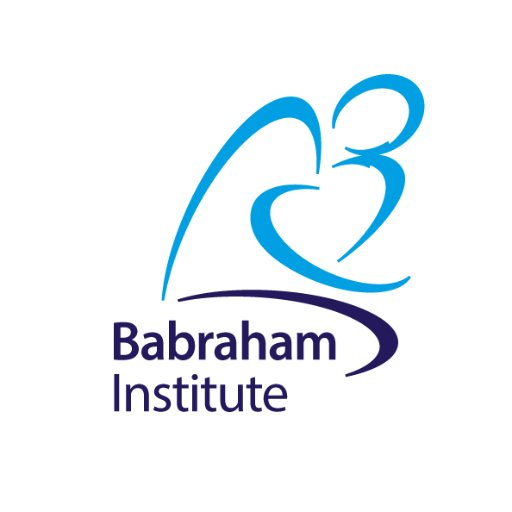 Keeping track of the research
How?
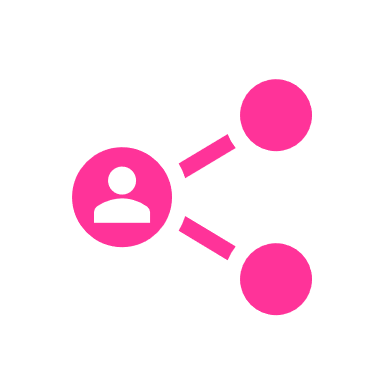 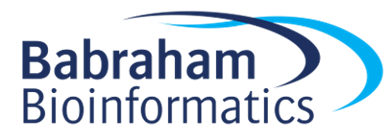 Research IntegrityLaboratory Notebooks
Accountability
Accuracy
Care
Collegiality
Cooperation
Ethics
Fair
Honesty
Objectivity
Openness
Quality
Reliability
Reproducibility
Respect
Responsibility
Rigor
Transparency
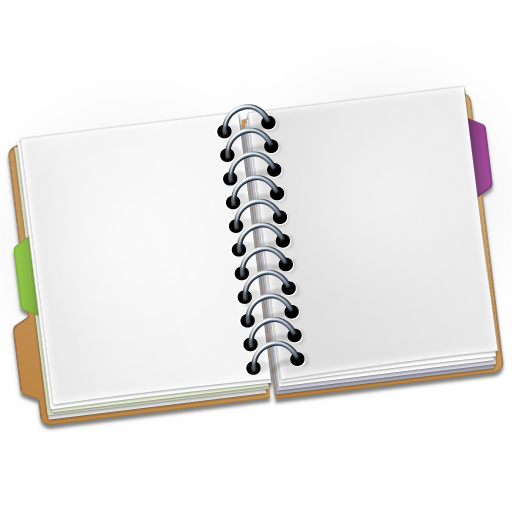 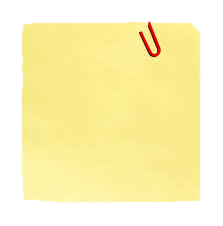 Reporting
Defend data
Trace
Find it
Share it
Describe
Protect IP
Legal protection
GLP++
Safe and secure
Compliant
Research IntegrityLaboratory Notebooks
Accountability
Accuracy
Care
Collegiality
Cooperation
Ethics
Fair
Honesty
Objectivity
Openness
Quality
Reliability
Reproducibility
Respect
Responsibility
Rigor
Transparency
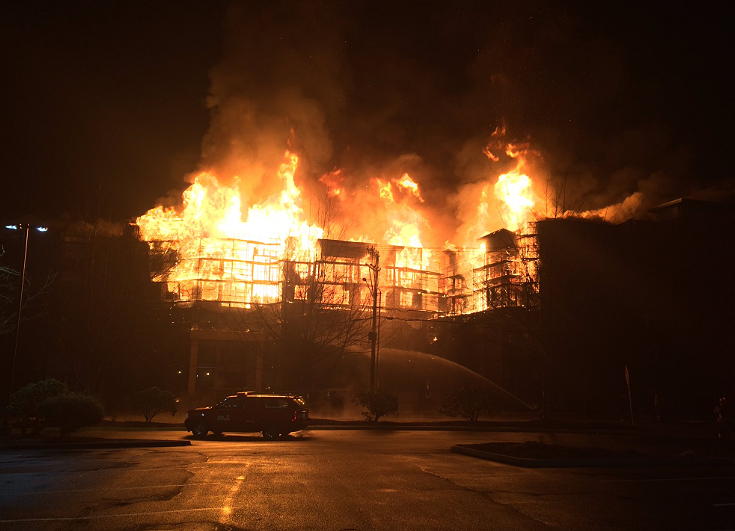 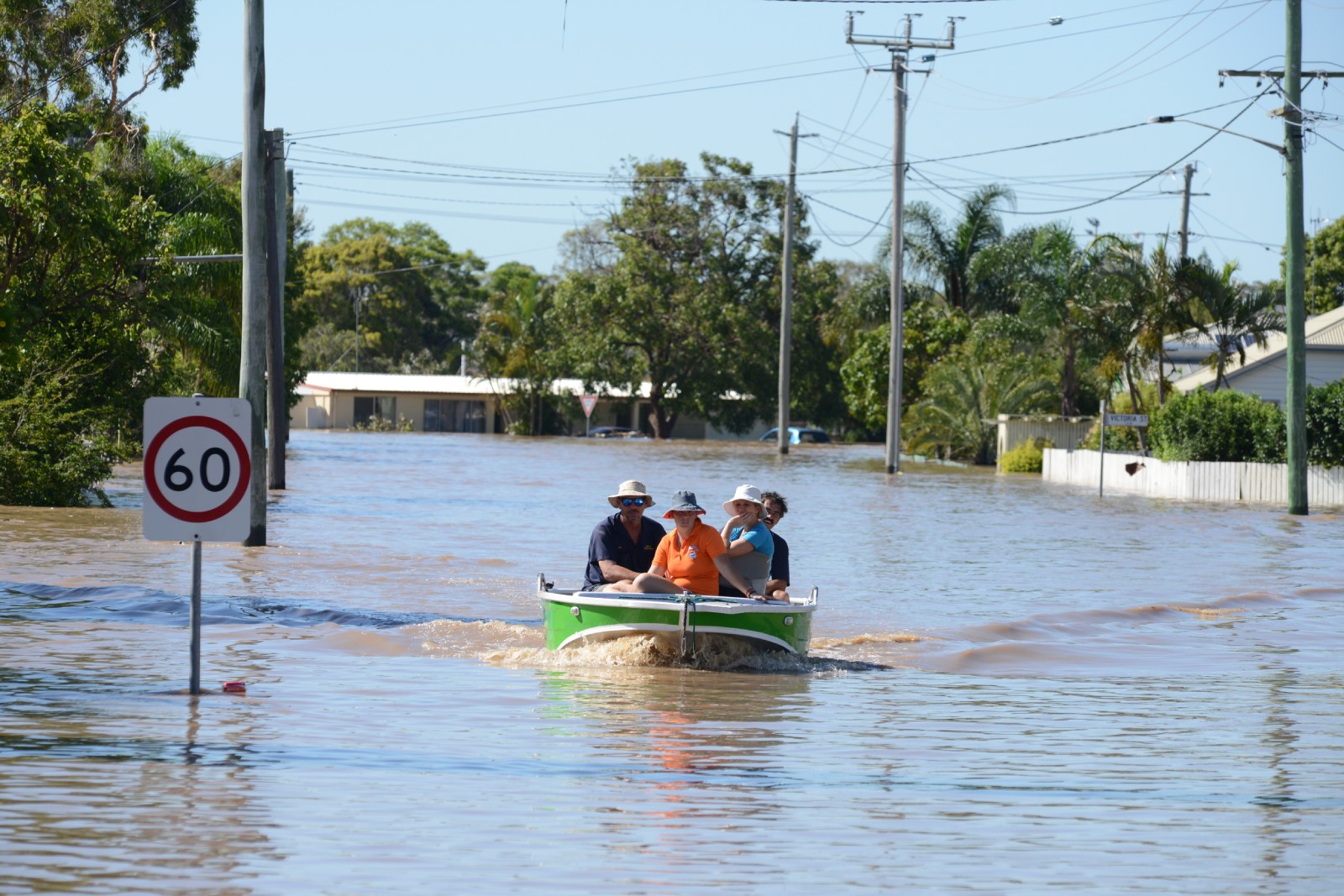 This Photo by Unknown Author is licensed under CC BY
Research IntegrityLaboratory Notebooks
Accountability
Accuracy
Care
Collegiality
Cooperation
Ethics
Fair
Honesty
Objectivity
Openness
Quality
Reliability
Reproducibility
Respect
Responsibility
Rigor
Transparency
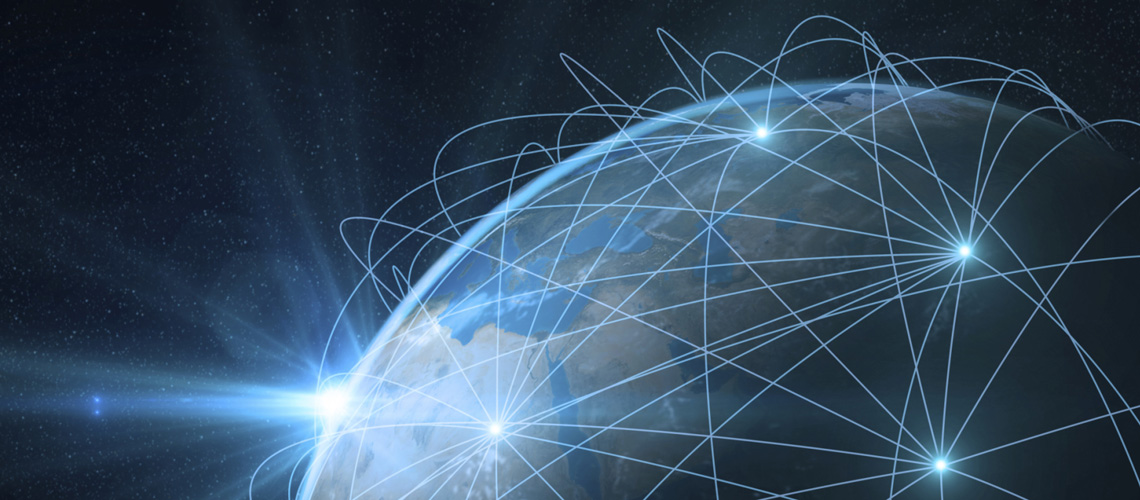 This Photo by Unknown Author is licensed under CC BY-ND
This Photo by Unknown Author is licensed under CC BY-ND
Research DataData Storage
Accountability
Accuracy
Care
Collegiality
Cooperation
Ethics
Fair
Honesty
Objectivity
Openness
Quality
Reliability
Reproducibility
Respect
Responsibility
Rigor
Transparency
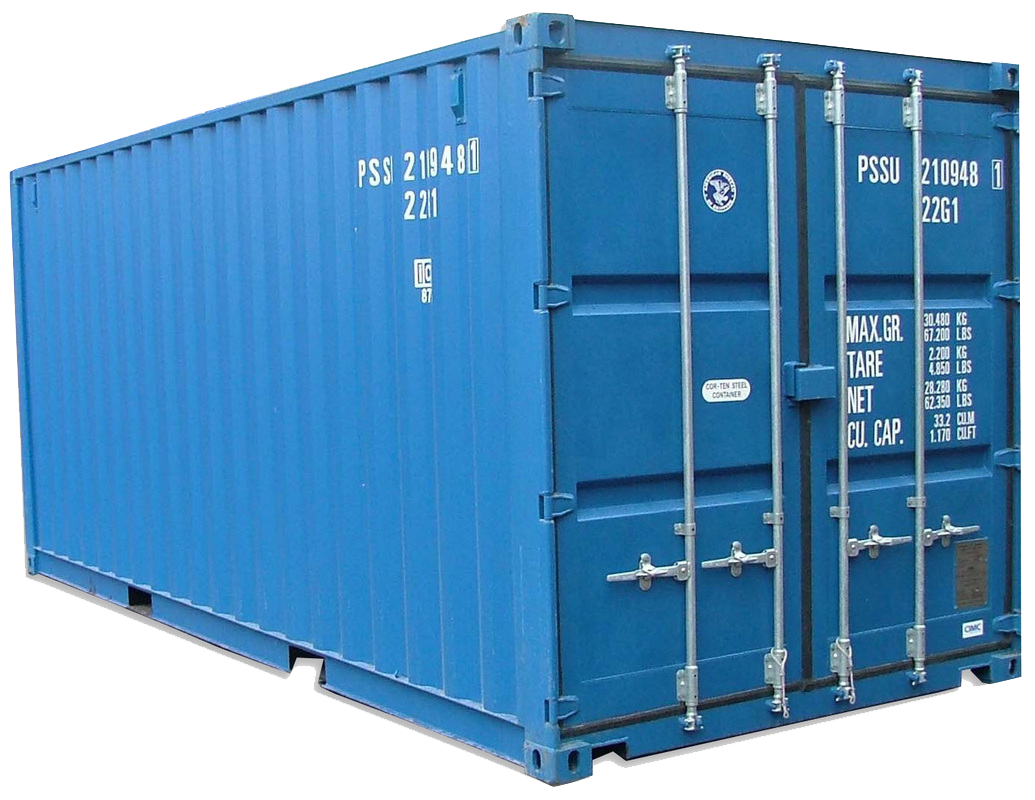 Legal Requirements


Practicalities
Image: cleanpng.com
Research DataData Storage
Accountability
Accuracy
Care
Collegiality
Cooperation
Ethics
Fair
Honesty
Objectivity
Openness
Quality
Reliability
Reproducibility
Respect
Responsibility
Rigor
Transparency
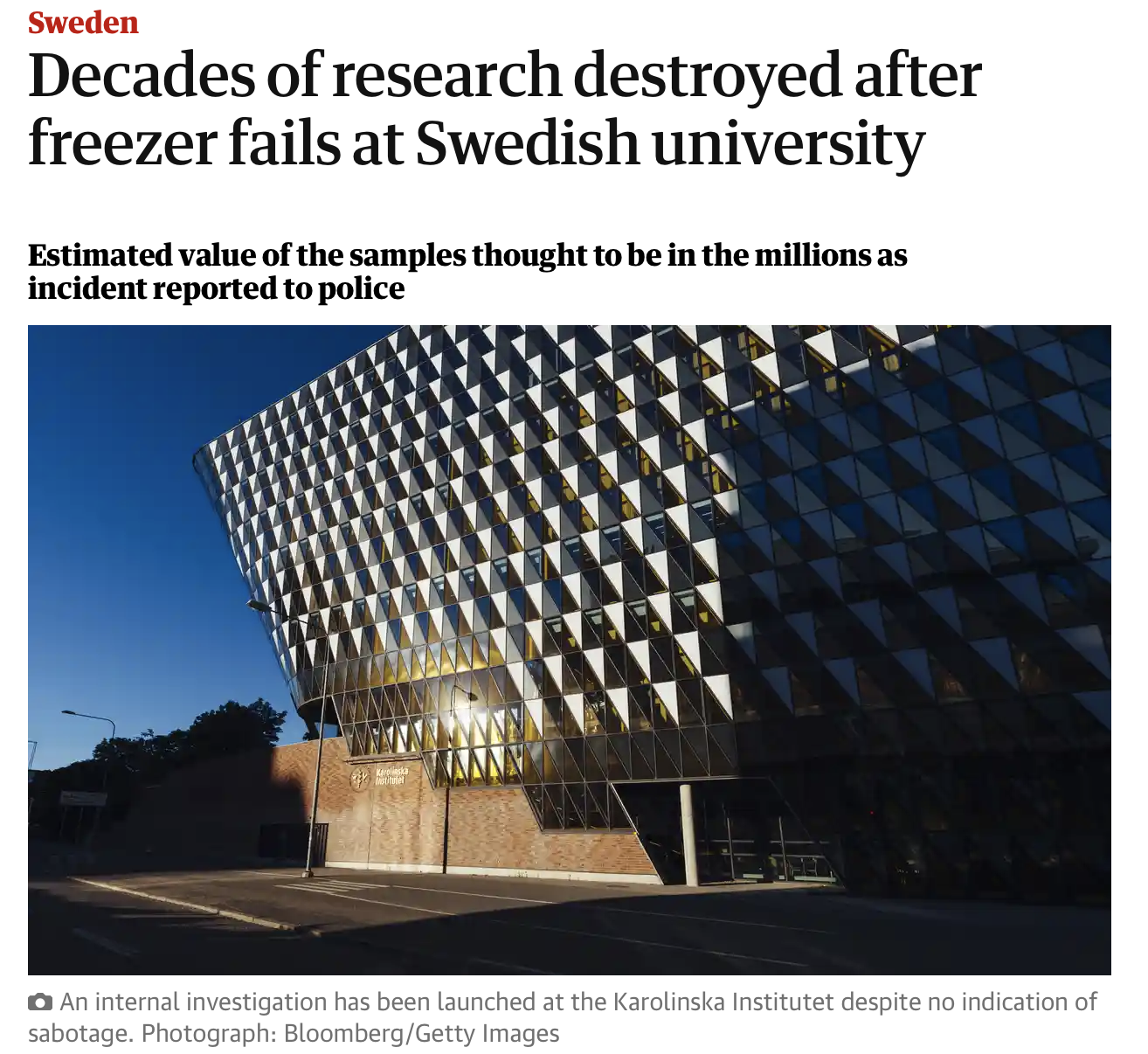 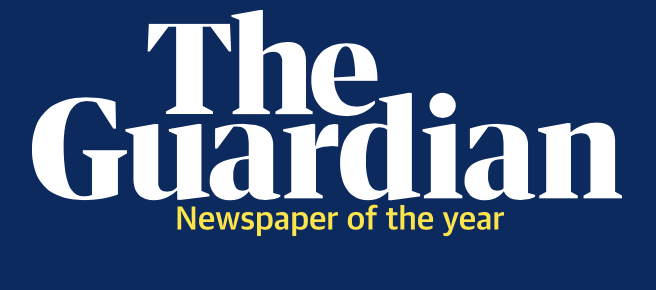 Interruption in the supply of liquid nitrogen leading to the destruction of samples from multiple institutions.
Valued in the millions.
“Those worst affected are those researching leukaemia, they have gathered samples from patients over as much as 30 years,”
What should we be doing?Expectations and Responsibilities
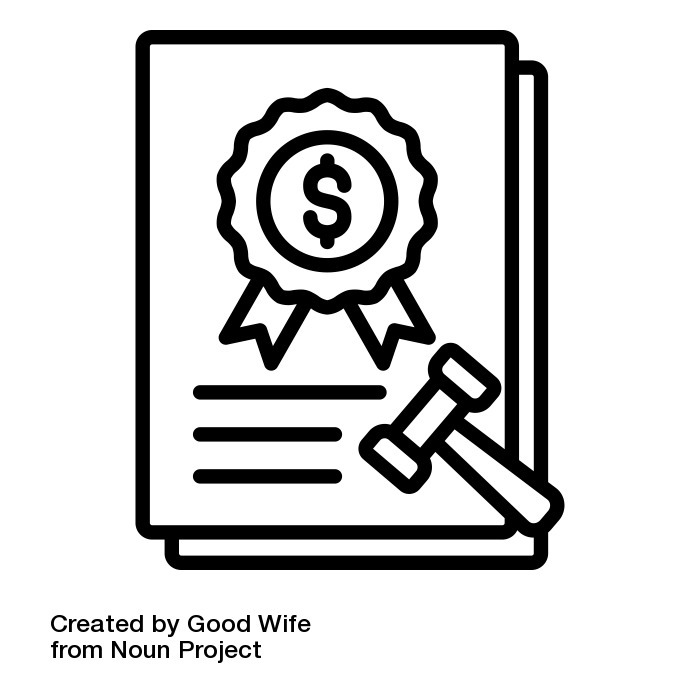 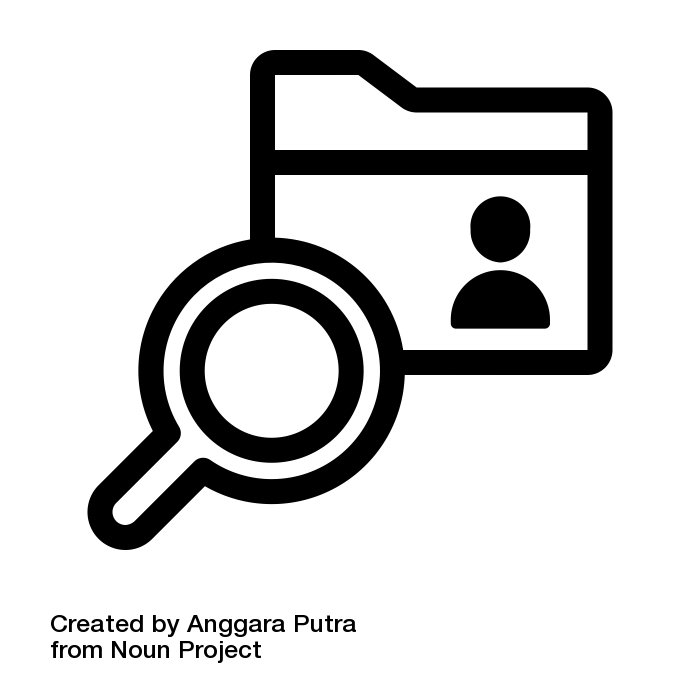 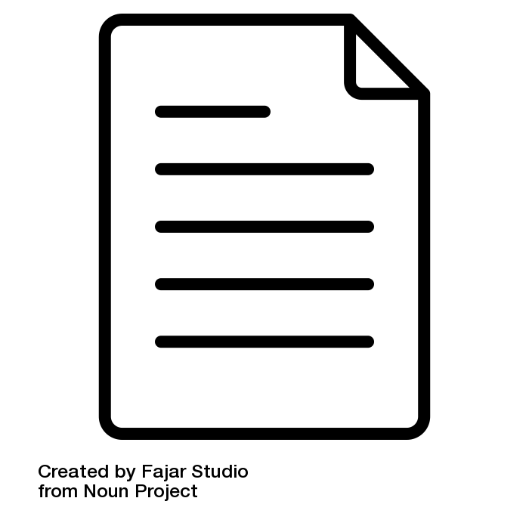 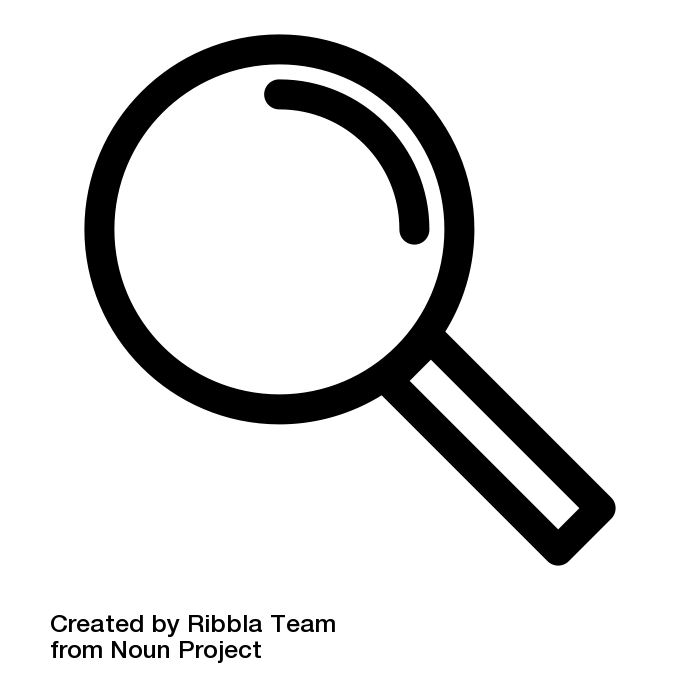 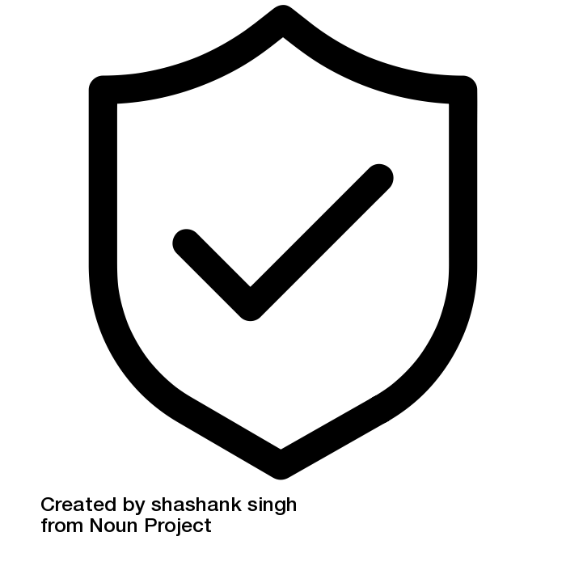 Research DataOneNote
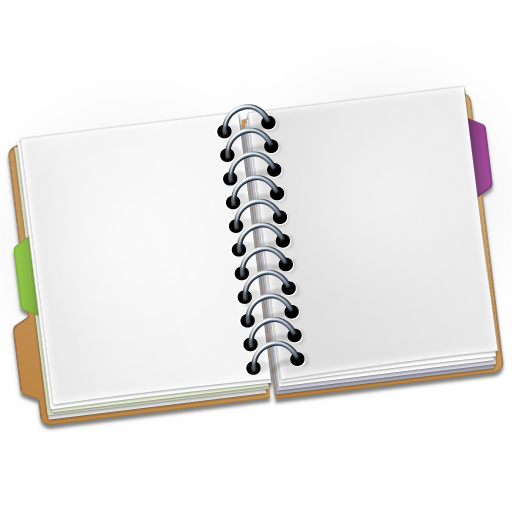 Accountability
Accuracy
Care
Collegiality
Cooperation
Ethics
Fair
Honesty
Objectivity
Openness
Quality
Reliability
Reproducibility
Respect
Responsibility
Rigor
Transparency
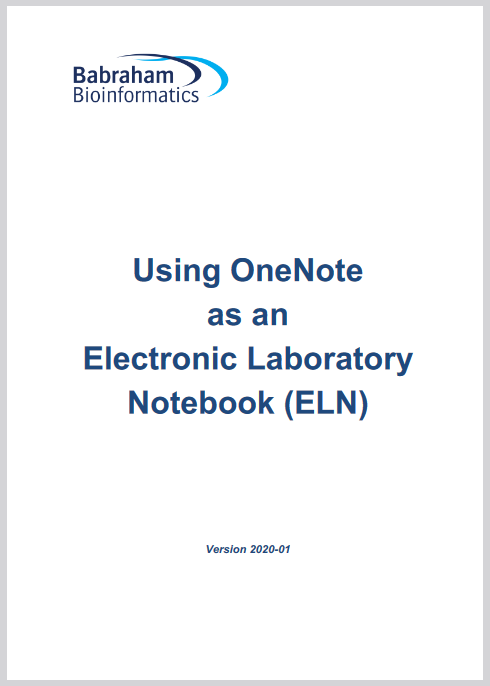 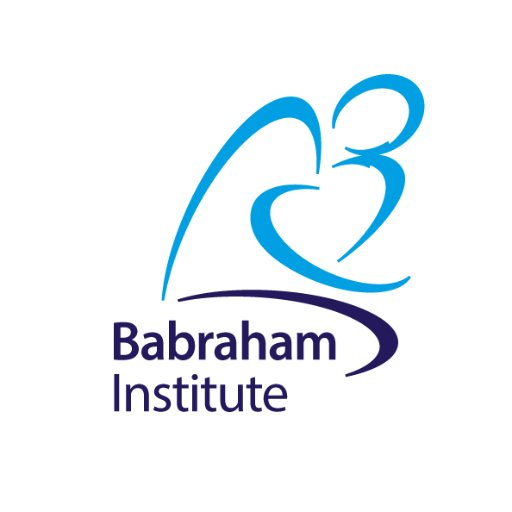 Responsibility
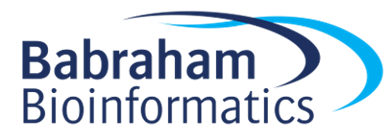 Research Integrity 
Wider Responsibility
Accountability
Accurate
Care
Collegiality
Cooperation
Ethics
Fair
Honesty
Objectivity
Openness
Quality
Reliability
Reproducibility
Respect
Responsibility
Rigor
Transparency
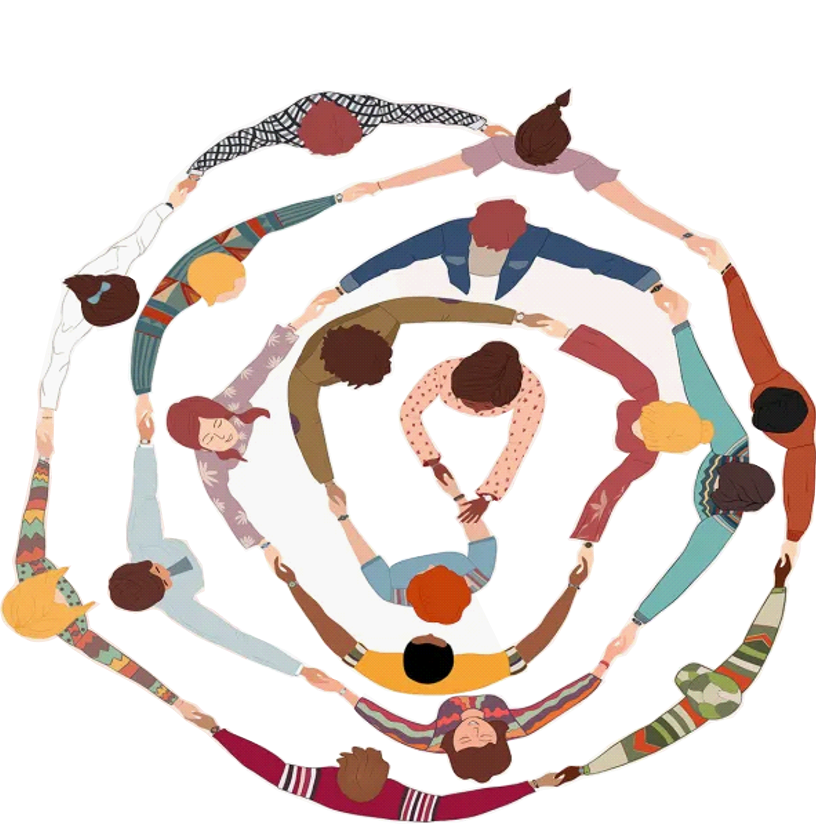 Research Integrity
Accountability
Accuracy
Care
Collegiality
Cooperation
Ethics
Fair
Honesty
Objectivity
Openness
Quality
Reliability
Reproducibility
Respect
Responsibility
Rigor
Transparency
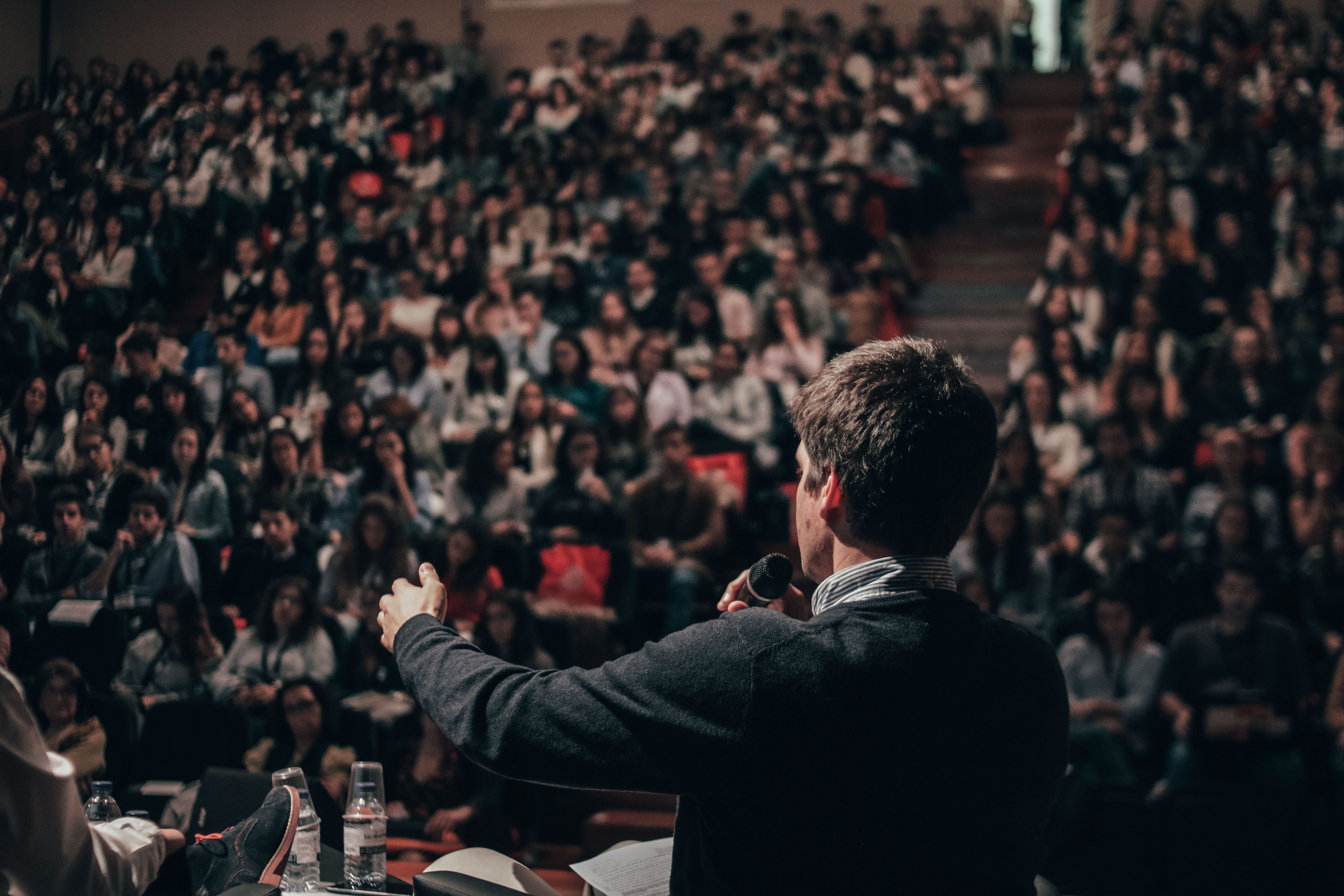 Photo by Miguel Henriques Unsplash
Research IntegrityQuestioning
Accountability
Accuracy
Care
Collegiality
Cooperation
Ethics
Fair
Honesty
Objectivity
Openness
Quality
Reliability
Reproducibility
Respect
Responsibility
Rigor
Transparency
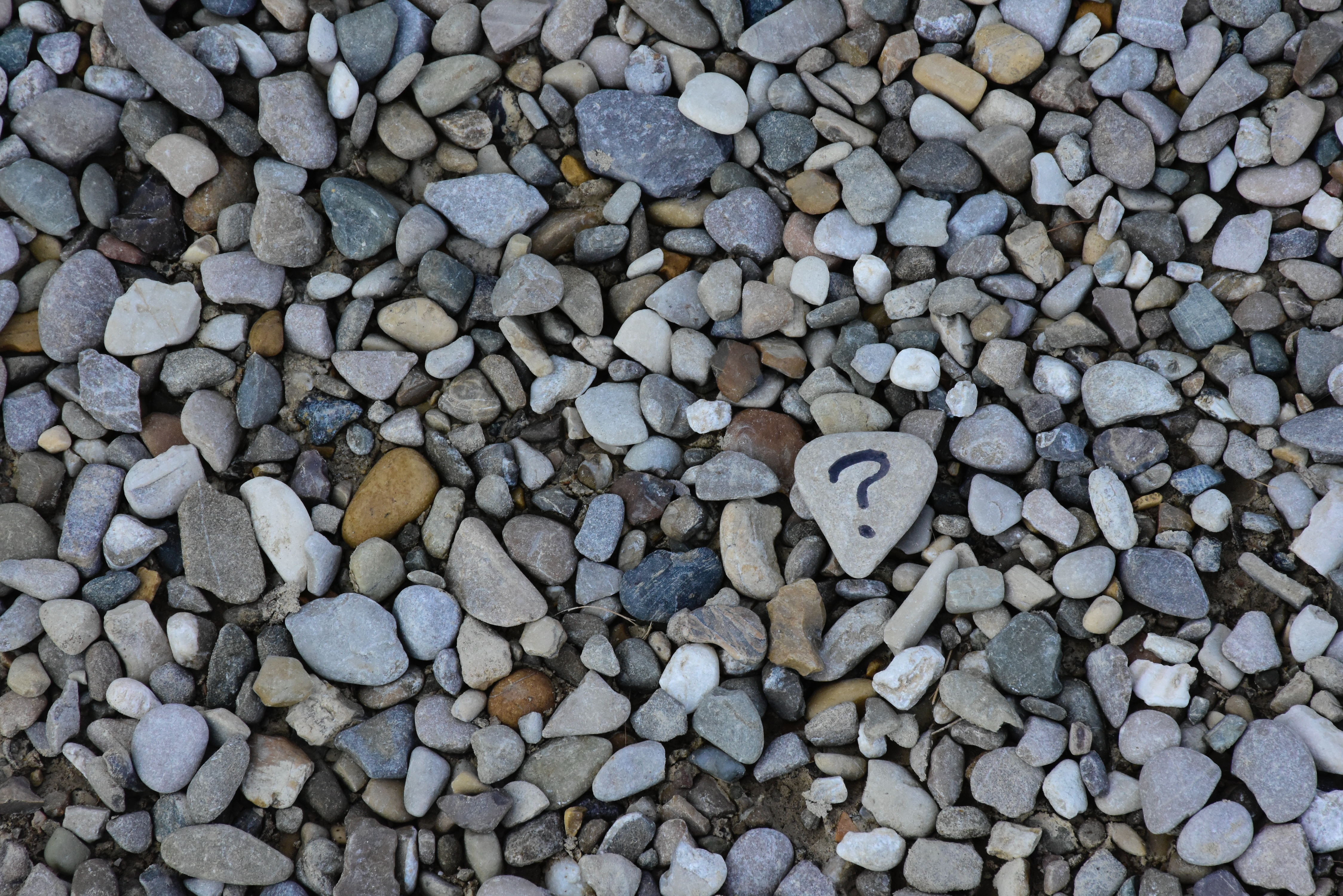 Photo by Ana Municio on Unsplash
Research IntegrityCollaboration and Competition
Accountability
Accuracy
Care
Collegiality
Cooperation
Ethics
Fair
Honesty
Objectivity
Openness
Quality
Reliability
Reproducibility
Respect
Responsibility
Rigor
Transparency
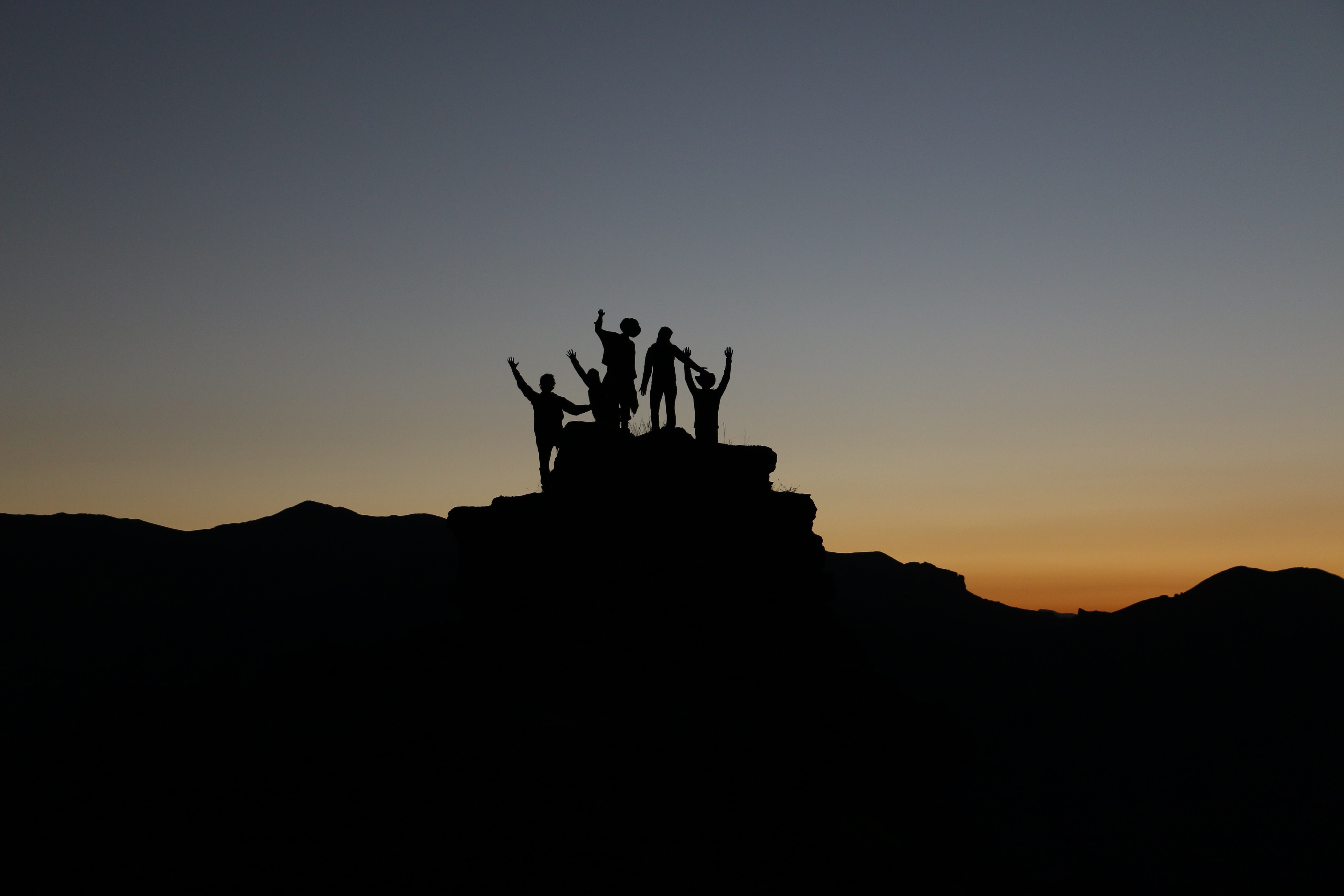 Photo by Natalie Pedigo on Unsplash
Research IntegrityThe Game
Accountability
Accuracy
Care
Collegiality
Cooperation
Ethics
Fair
Honesty
Objectivity
Openness
Quality
Reliability
Reproducibility
Respect
Responsibility
Rigor
Transparency
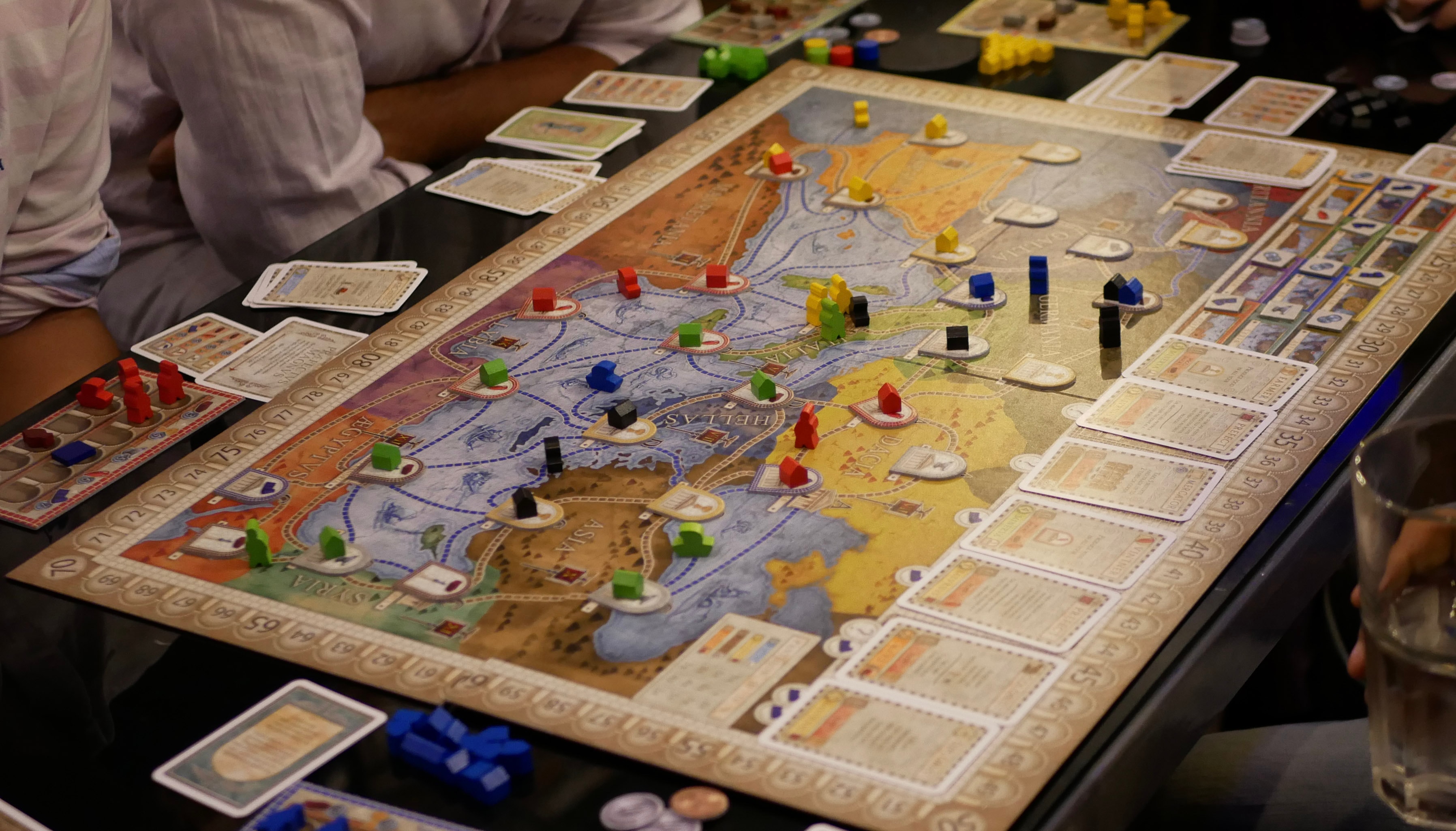 Photo by Karthik Balakrishnan on Unsplash
Research IntegrityWider Responsibility and Scientific Community
Accountability
Accuracy
Care
Collegiality
Cooperation
Ethics
Fair
Honesty
Objectivity
Openness
Quality
Reliability
Reproducibility
Respect
Responsibility
Rigor
Transparency
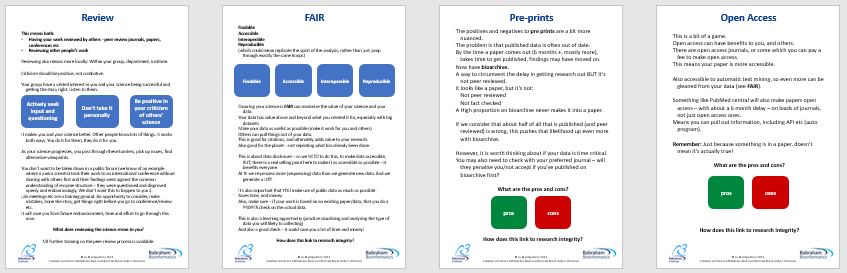 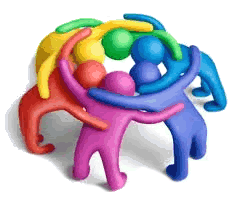 Research Integrity
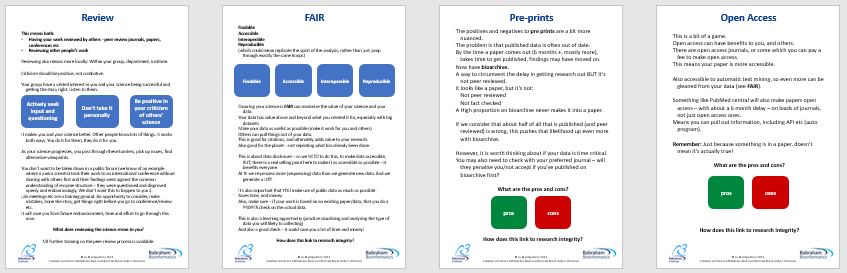 Research Integrity
Accountability
Accuracy
Care
Collegiality
Cooperation
Ethics
Fair
Honesty
Objectivity
Openness
Quality
Reliability
Reproducibility
Respect
Responsibility
Rigor
Transparency
“Academia is at its best a meritocracy and at its worst a pit of vipers. A grown-up version of the children’s game snakes and ladders. The quest for knowledge and the pushing back of frontiers has created a hierarchal system with super demanding and, at times, conflicting metrics (postdocs must publish, publish, publish but to apply for a lectureship position you need to have a teaching track record).”
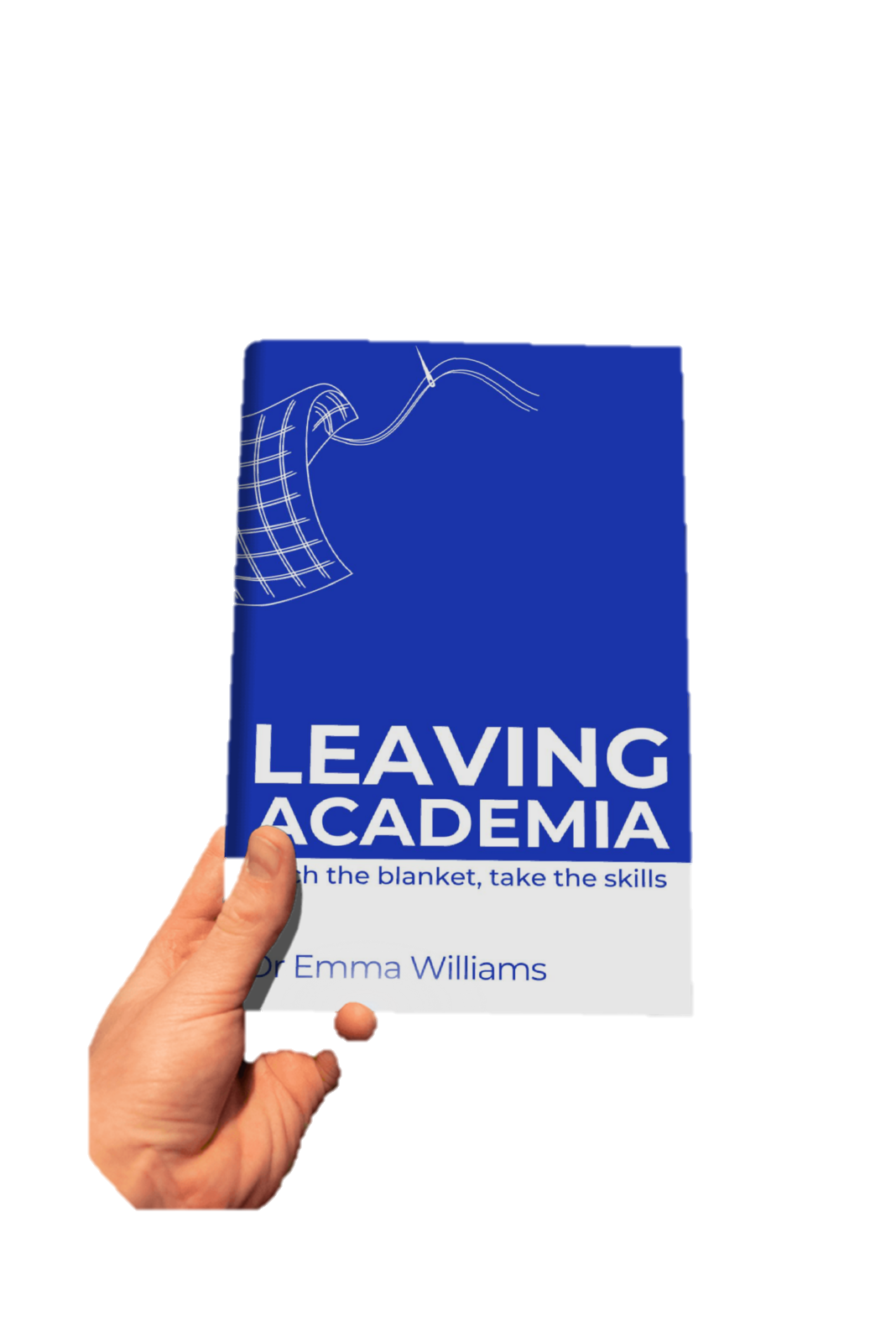 Research Integrity 
In a nutshell
Accountability
Accurate
Care
Collegiality
Cooperation
Ethics
Fair
Honesty
Objectivity
Openness
Quality
Reliability
Reproducibility
Respect
Responsibility
Rigor
Transparency
Applying research integrity principles is our responsibility as scientists
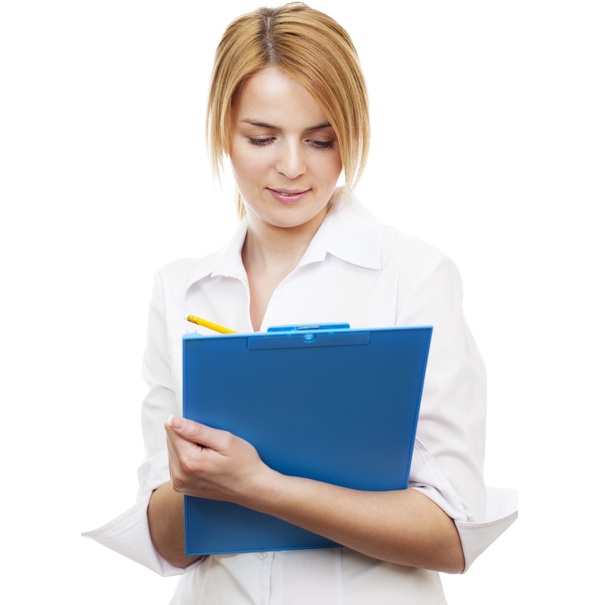 Research Integrity 
In the lab
Accountability
Accurate
Care
Collegiality
Cooperation
Ethics
Fair
Honesty
Objectivity
Openness
Quality
Reliability
Reproducibility
Respect
Responsibility
Rigor
Transparency
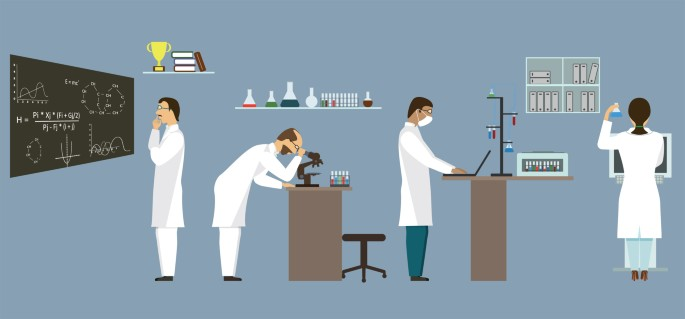 https://www.nature.com/articles/nj7593-263a
Research Integrity 
Work culture
Accountability
Accurate
Care
Collegiality
Cooperation
Ethics
Fair
Honesty
Objectivity
Openness
Quality
Reliability
Reproducibility
Respect
Responsibility
Rigor
Transparency
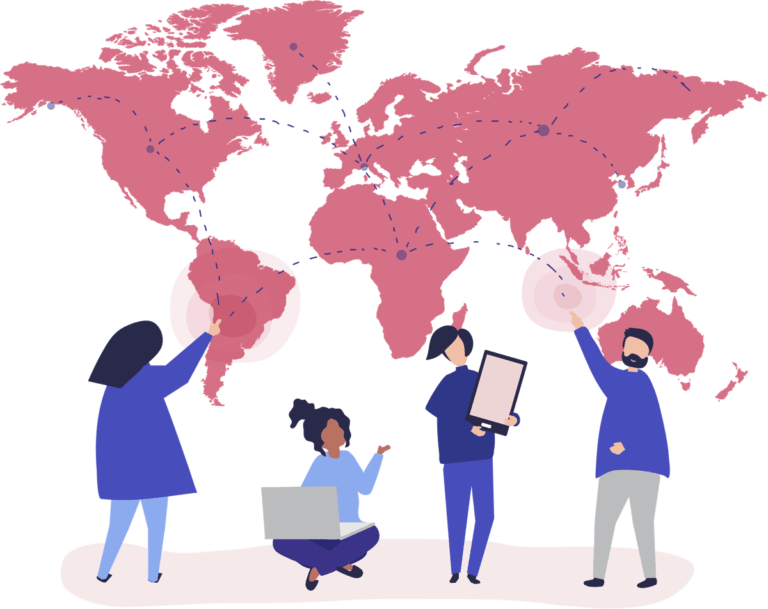 Research Integrity 
PhD Students
Accountability
Accurate
Care
Collegiality
Cooperation
Ethics
Fair
Honesty
Objectivity
Openness
Quality
Reliability
Reproducibility
Respect
Responsibility
Rigor
Transparency
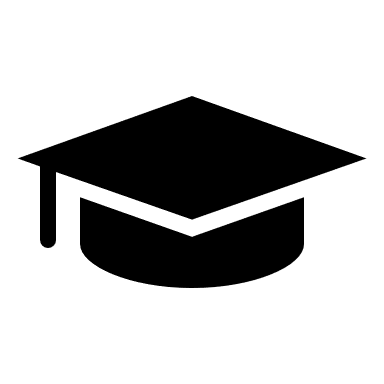 It doesn’t matter if it ‘doesn’t work’
Research Integrity
Accountability
Accurate
Care
Collegiality
Cooperation
Ethics
Fair
Honesty
Objectivity
Openness
Quality
Reliability
Reproducibility
Respect
Responsibility
Rigor
Transparency
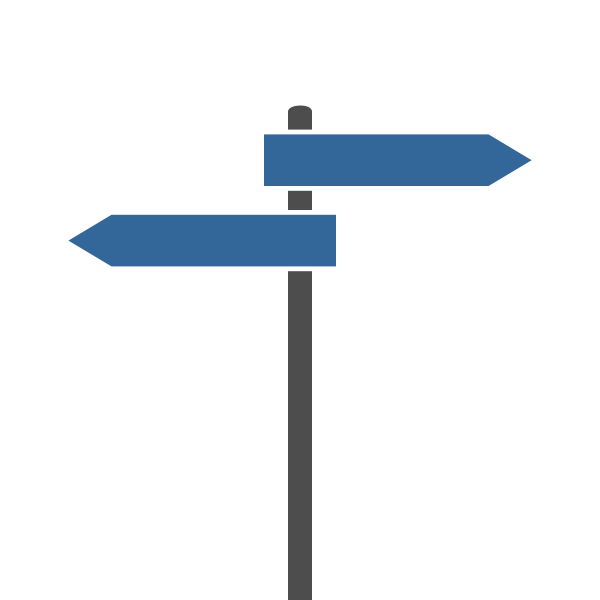 Work hard…



…but what if it is too hard?
Research Integrity
Accountability
Accurate
Care
Collegiality
Cooperation
Ethics
Fair
Honesty
Objectivity
Openness
Quality
Reliability
Reproducibility
Respect
Responsibility
Rigor
Transparency
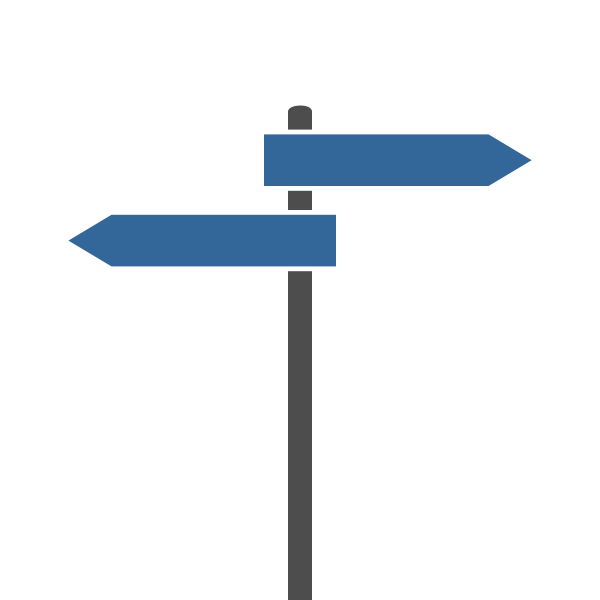 EAP
Mental Health First Aiders
Graduate Studies
HR
Pastoral Mentors
The Hub
Research Integrity
Accountability
Accurate
Care
Collegiality
Cooperation
Ethics
Fair
Honesty
Objectivity
Openness
Quality
Reliability
Reproducibility
Respect
Responsibility
Rigor
Transparency
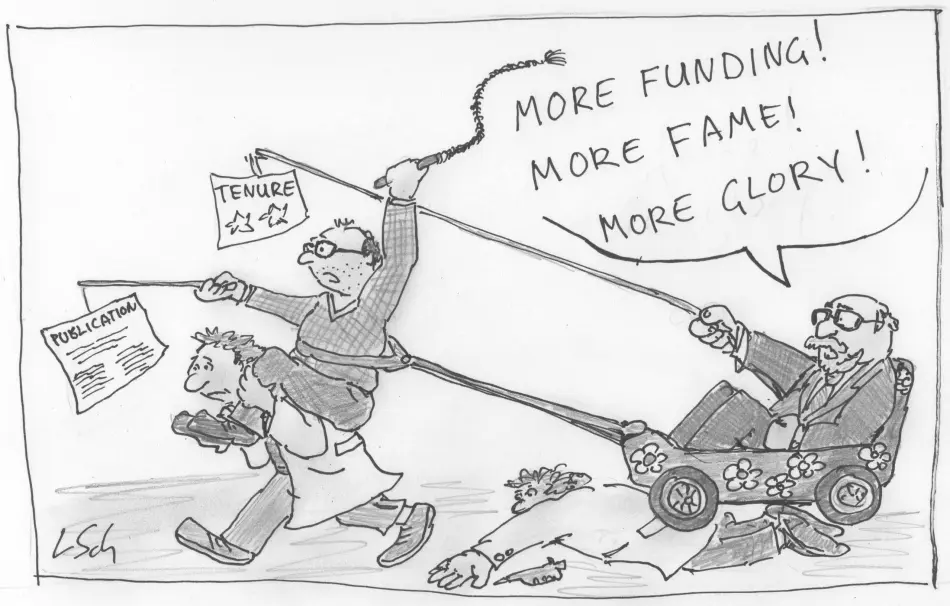 https://forbetterscience.com/2020/07/07/science-misconduct/
Research Integrity
Accountability
Accurate
Care
Collegiality
Cooperation
Ethics
Fair
Honesty
Objectivity
Openness
Quality
Reliability
Reproducibility
Respect
Responsibility
Rigor
Transparency
Research Integrity
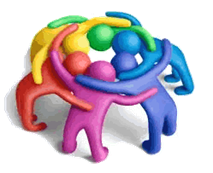 Accountability
Accurate
Care
Collegiality
Cooperation
Ethics
Fair
Honesty
Objectivity
Openness
Quality
Reliability
Reproducibility
Respect
Responsibility
Rigor
Transparency
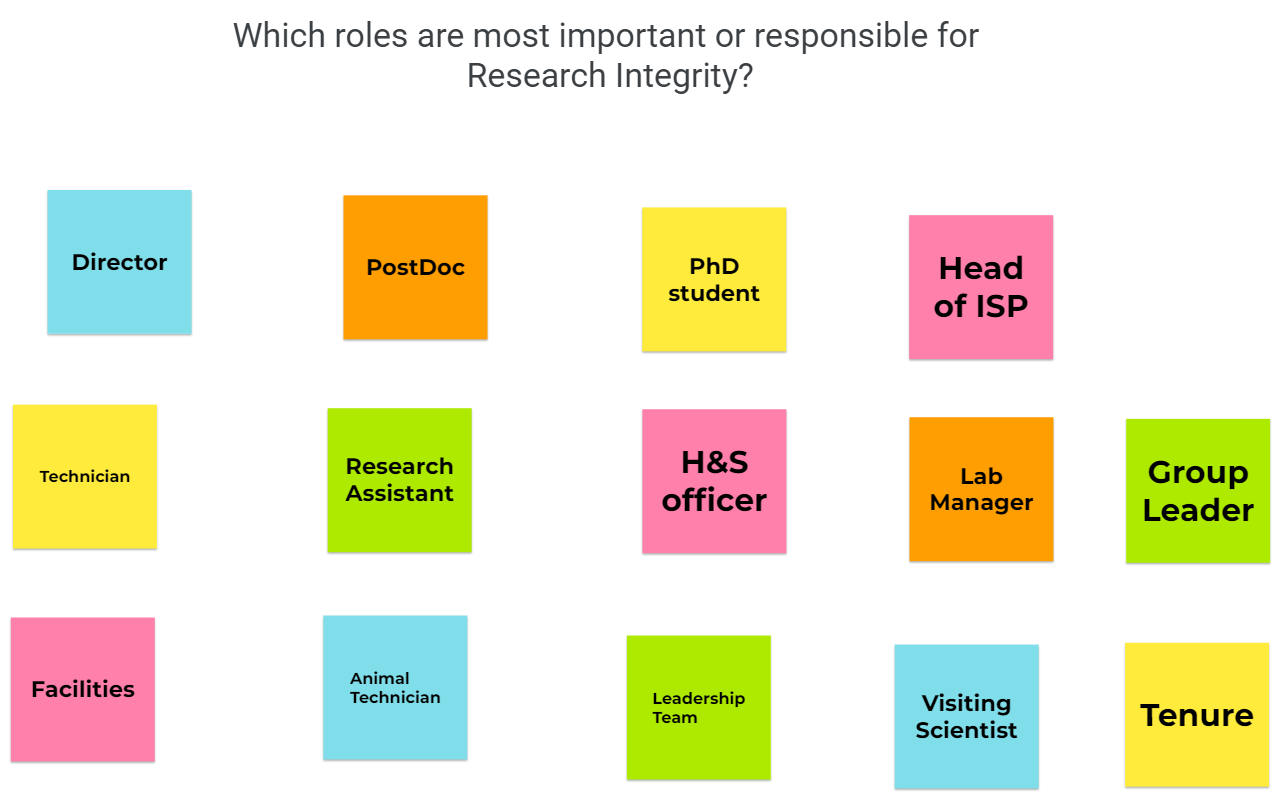 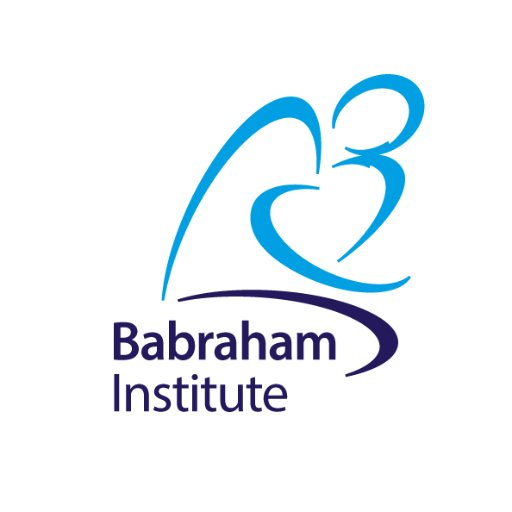 How our integrity may be tested
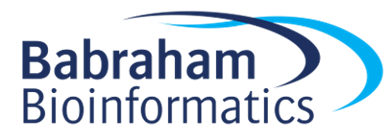 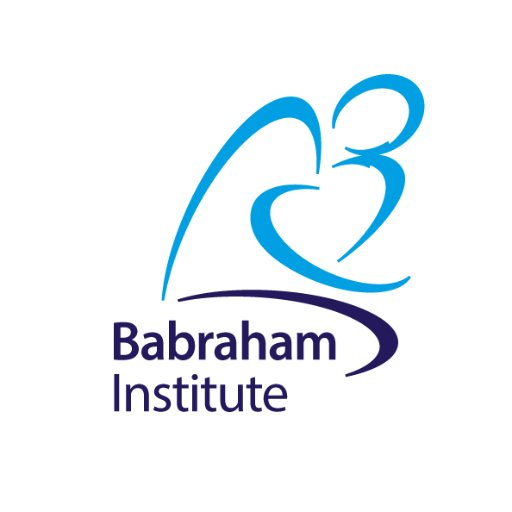 Publications
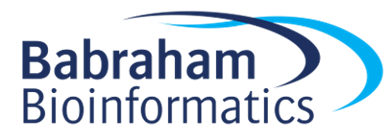 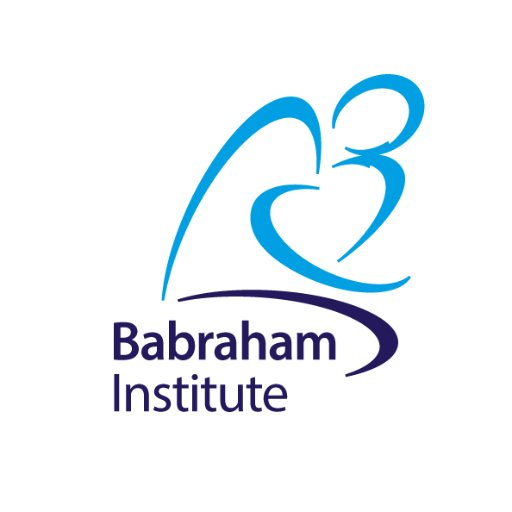 Publish or Perish?
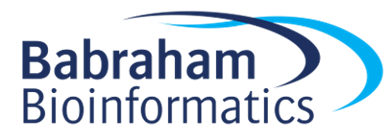 Publications: the good
Accountability
Accurate
Care
Collegiality
Cooperation
Ethics
Fair
Honesty
Objectivity
Openness
Quality
Reliability
Reproducibility
Respect
Responsibility
Rigor
Transparency
Publications: the bad
Accountability
Accurate
Care
Collegiality
Cooperation
Ethics
Fair
Honesty
Objectivity
Openness
Quality
Reliability
Reproducibility
Respect
Responsibility
Rigor
Transparency
Random sample of 1,000 Medline abstracts:
 96% reported significant p-values
Novel Significant Results
Rules are ignored, bent, broken
Paper published
Amgen attempted to replicate 53 high-impact 
cancer research studies: able to replicate only six.
Replication crisis
Publications: the bad
June 2002
Paper published in Nature
Accountability
Accurate
Care
Collegiality
Cooperation
Ethics
Fair
Honesty
Objectivity
Openness
Quality
Reliability
Reproducibility
Respect
Responsibility
Rigor
Transparency
Concerns about reproducibility and duplicated images 
Primarily by New Scientist
June 2024
Retraction of the paper
The most cited paper to be retracted
Pluripotency of mesenchymal stem cells derived from adult marrow
December 2019
New concerns raised by Elisabeth Bikhttps://pubpeer.com/publications/DF95522E3585E37663CAD1972E70BD#
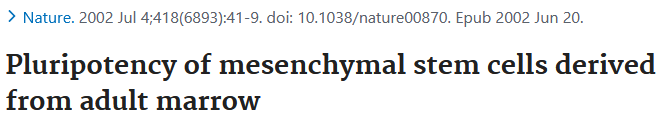 June 2007 Erratum published
Investigation by University
Retraction of related paper
22 years!
Publications: the bad
Accountability
Accurate
Care
Collegiality
Cooperation
Ethics
Fair
Honesty
Objectivity
Openness
Quality
Reliability
Reproducibility
Respect
Responsibility
Rigor
Transparency
The most cited paper to be retracted
Pluripotency of mesenchymal stem cells derived from adult marrow
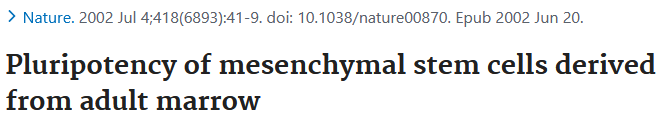 (Numbers as of Oct. 2024)
Most authors agree with the retraction*
https://retractionwatch.com/the-retraction-watch-leaderboard/top-10-most-highly-cited-retracted-papers/
No. 7 is Andrew Wakefield original MMR paper
Publications: the ugly
Accountability
Accurate
Care
Collegiality
Cooperation
Ethics
Fair
Honesty
Objectivity
Openness
Quality
Reliability
Reproducibility
Respect
Responsibility
Rigor
Transparency
Paper Mills
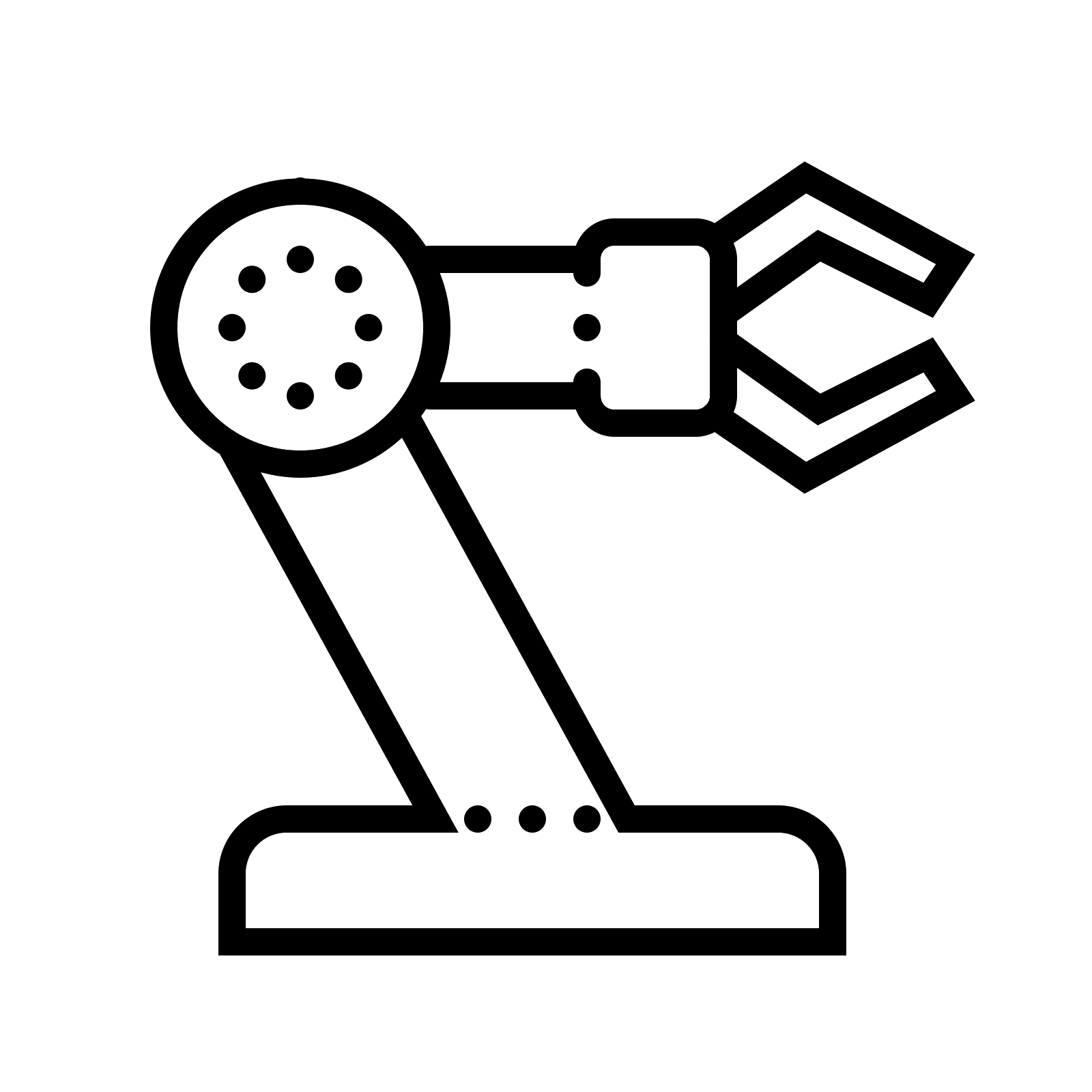 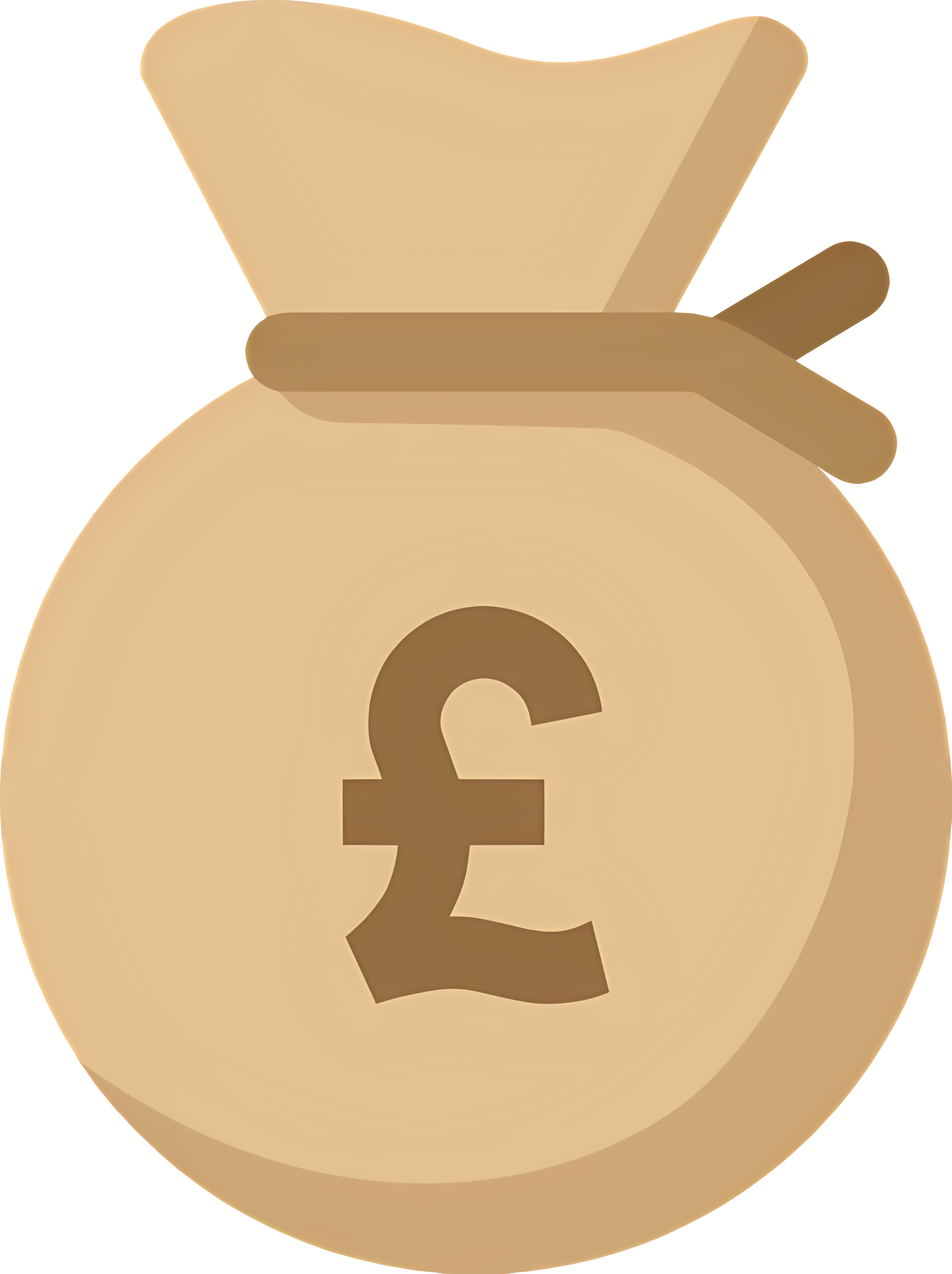 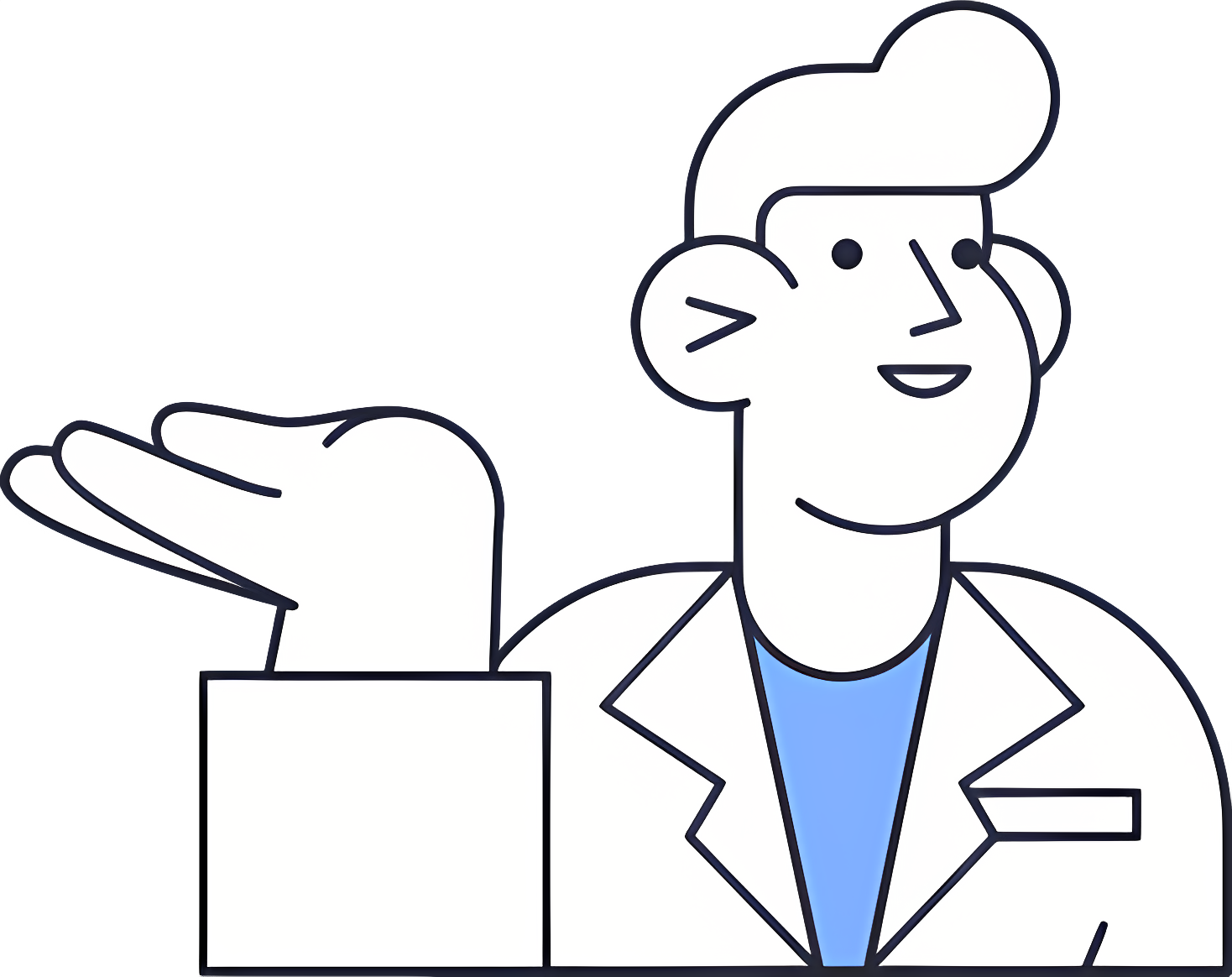 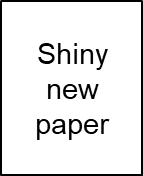 Estimated Prevalence
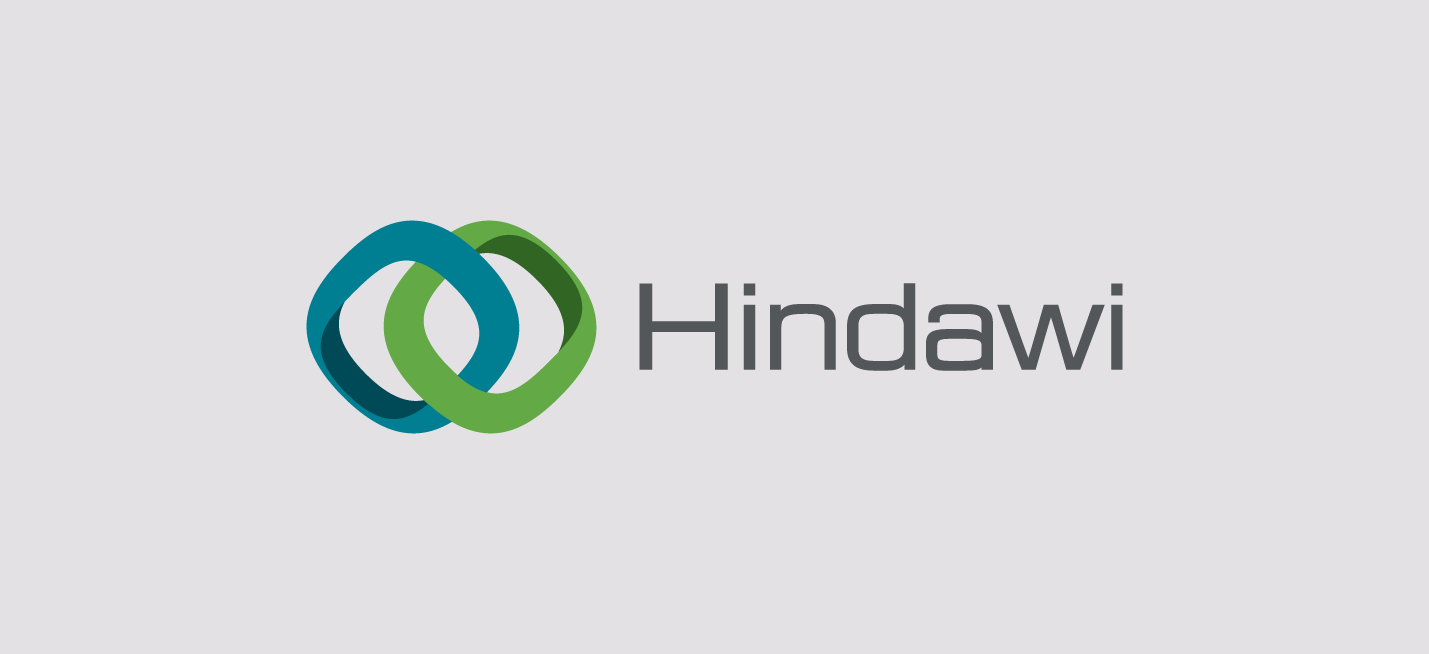 2 – 3%1
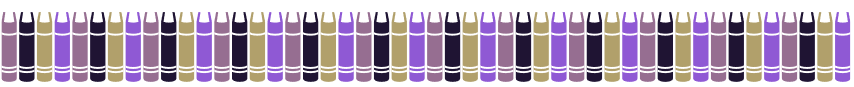 In 2023 Hindawi closed 4 journals because they were
“heavily compromised by paper mills”
11%2
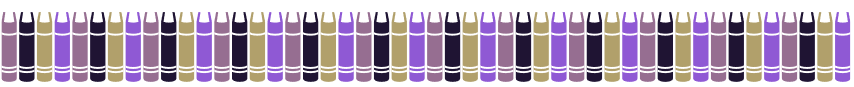 2 – 46%3
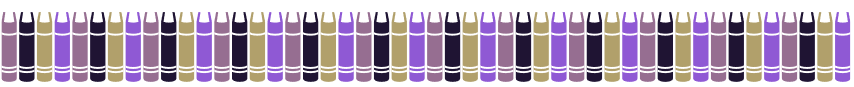 1. https://www.nature.com/articles/d41586-023-03464-x
2. https://www.medrxiv.org/content/10.1101/2023.05.06.23289563v2
3. https://publicationethics.org/node/55256
Publications: the balance
Accountability
Accurate
Care
Collegiality
Cooperation
Ethics
Fair
Honesty
Objectivity
Openness
Quality
Reliability
Reproducibility
Respect
Responsibility
Rigor
Transparency
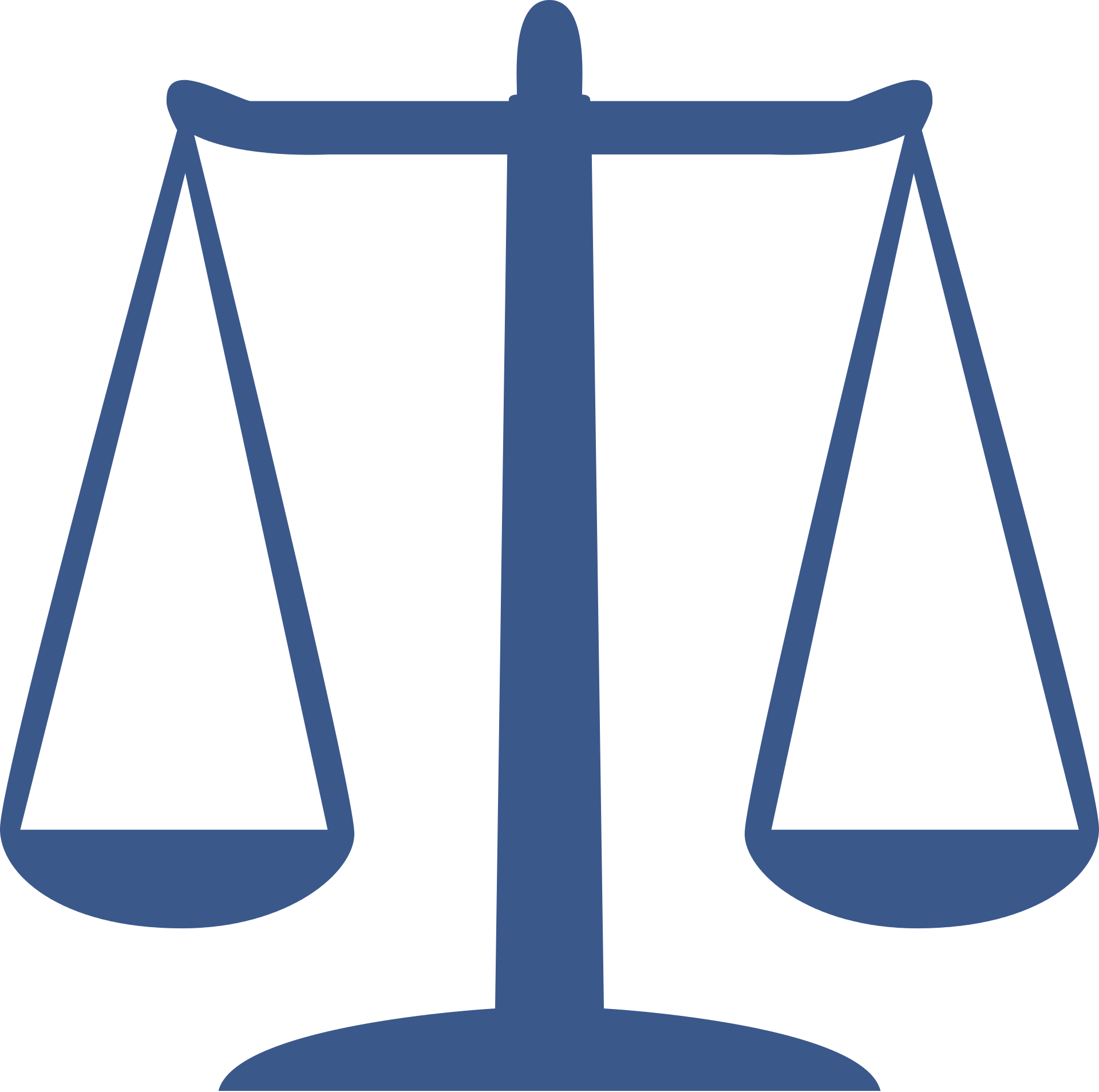 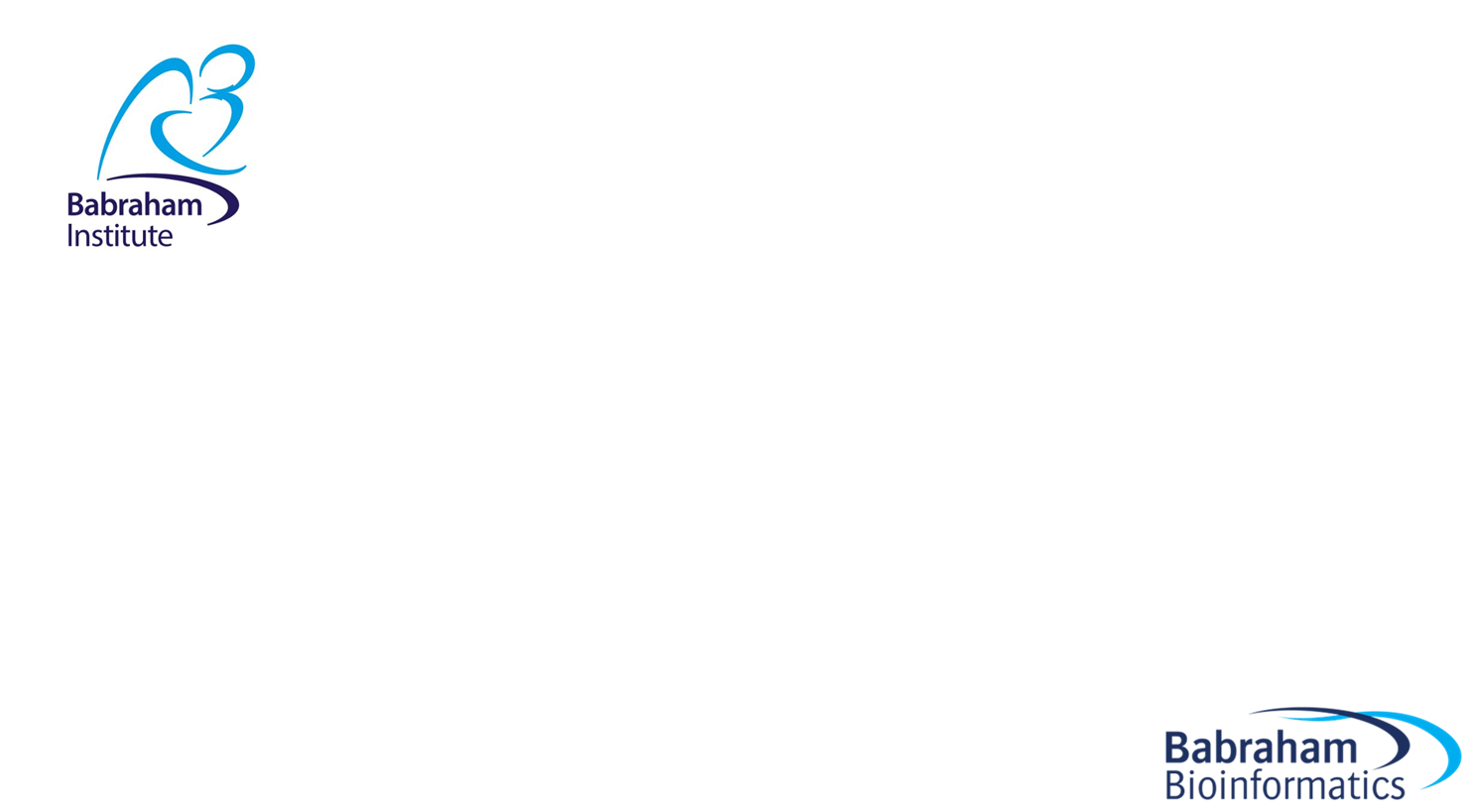 Misconduct
Research Integrity 
Misconduct
Accountability
Accurate
Care
Collegiality
Cooperation
Ethics
Fair
Honesty
Objectivity
Openness
Quality
Reliability
Reproducibility
Respect
Responsibility
Rigor
Transparency
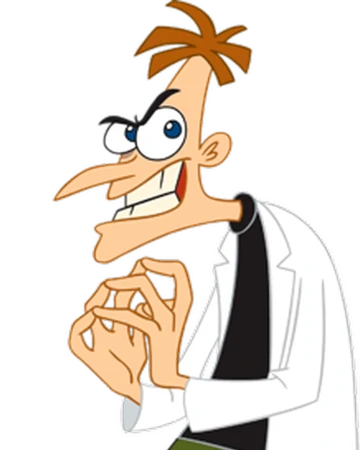 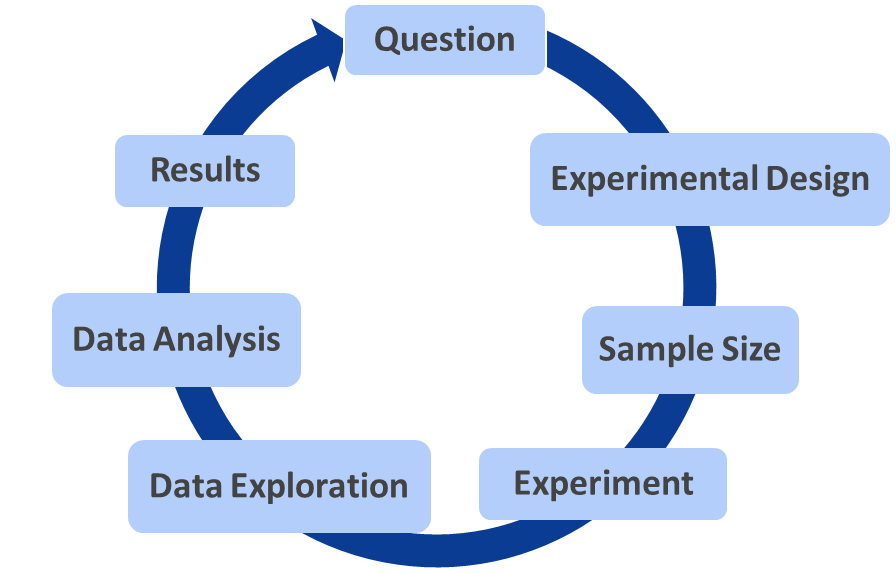 Misconduct: How?
Accountability
Accurate
Care
Collegiality
Cooperation
Ethics
Fair
Honesty
Objectivity
Openness
Quality
Reliability
Reproducibility
Respect
Responsibility
Rigor
Transparency
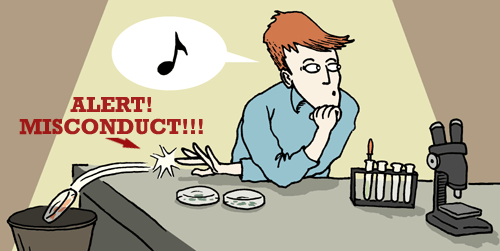 There are many ways to misbehave when it comes to research
Plagiarism
Fabrication and falsification
Inappropriate image manipulation
Non-publication of data
Faulty data-gathering procedures
Poor data storage and retention
Misleading authorship
Sneaky publication practices
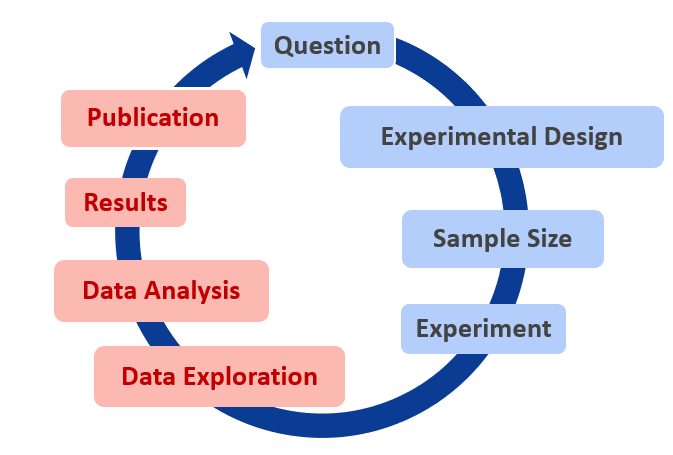 https://undsci.berkeley.edu/article/socialsideofscience_06
Misconduct: Why?
Accountability
Accurate
Care
Collegiality
Cooperation
Ethics
Fair
Honesty
Objectivity
Openness
Quality
Reliability
Reproducibility
Respect
Responsibility
Rigor
Transparency
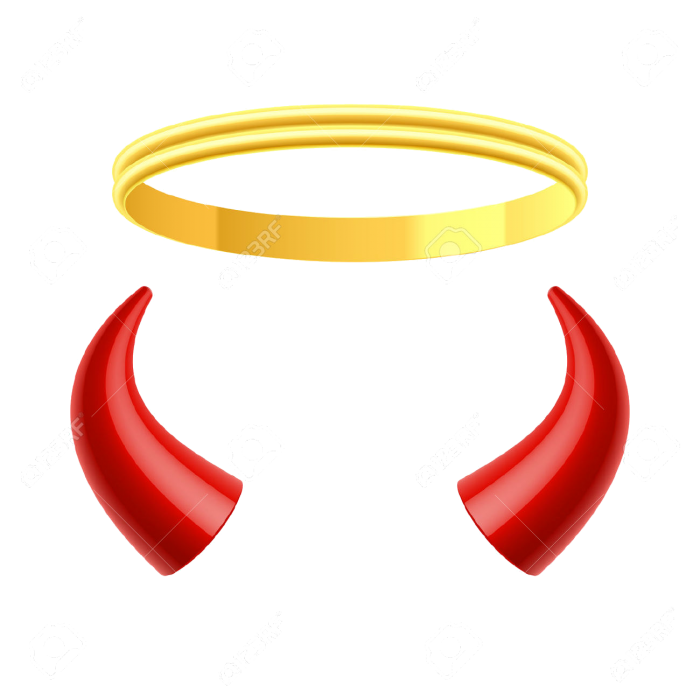 Temptation
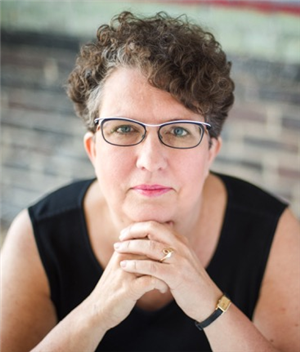 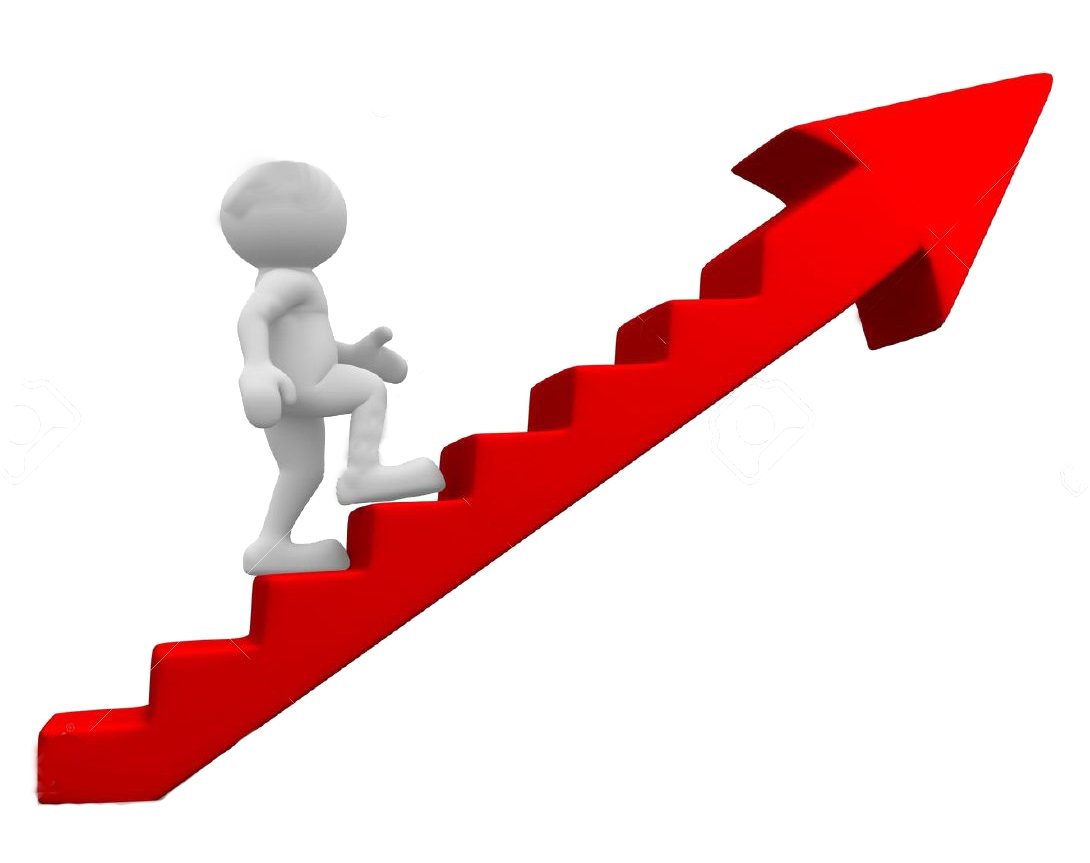 Rationalization
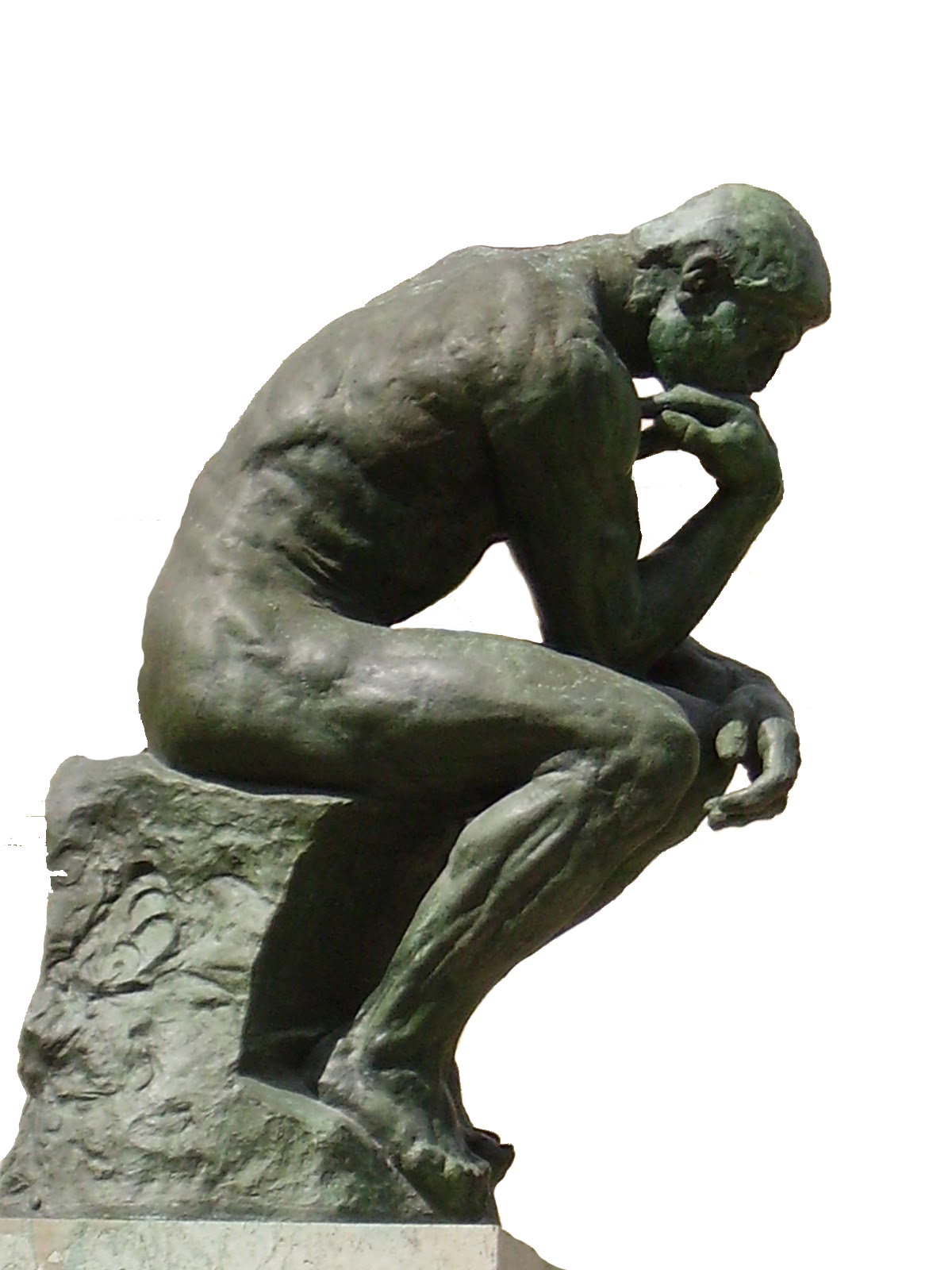 Ambition
Tina Gunsalus
Group and authority pressure
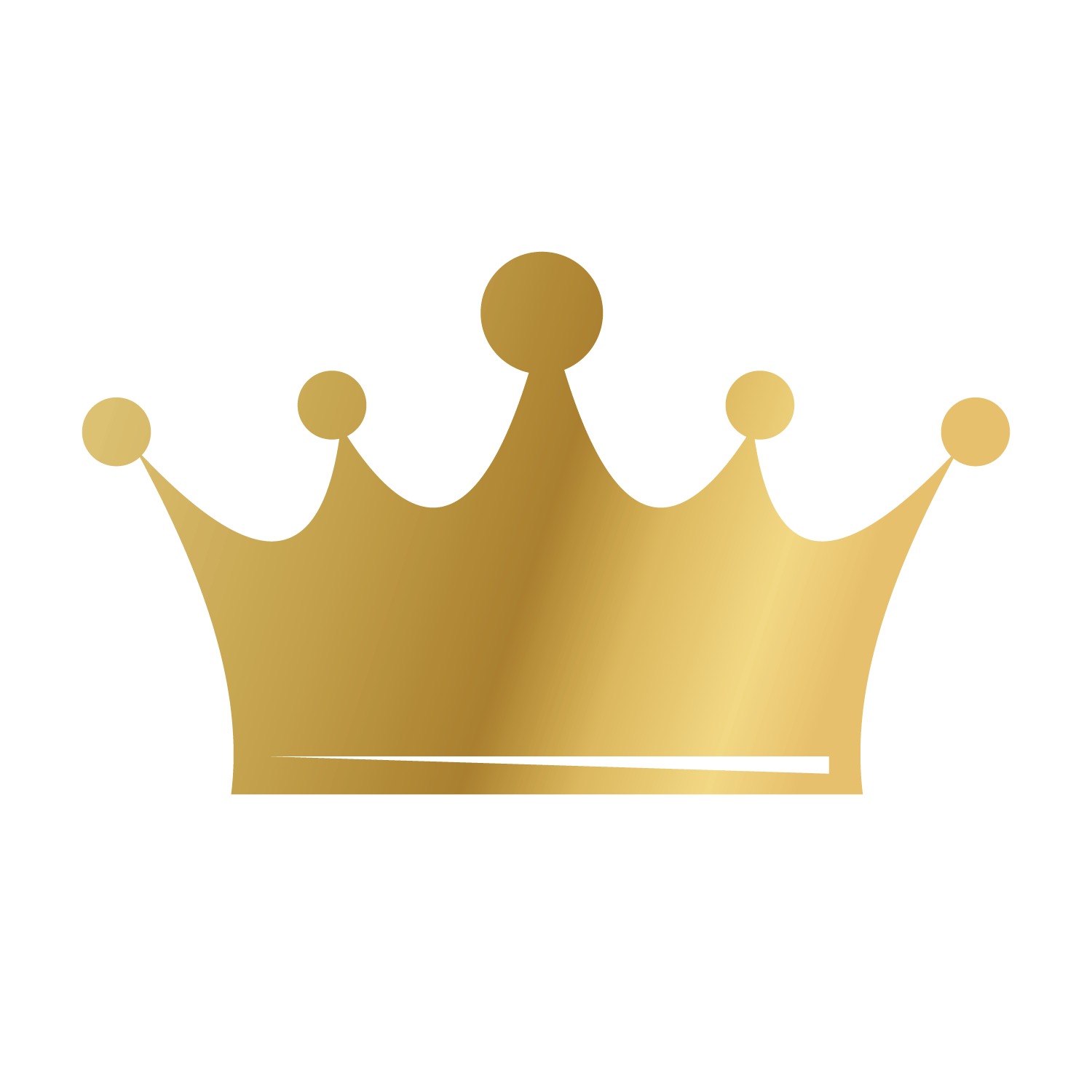 Entitlement
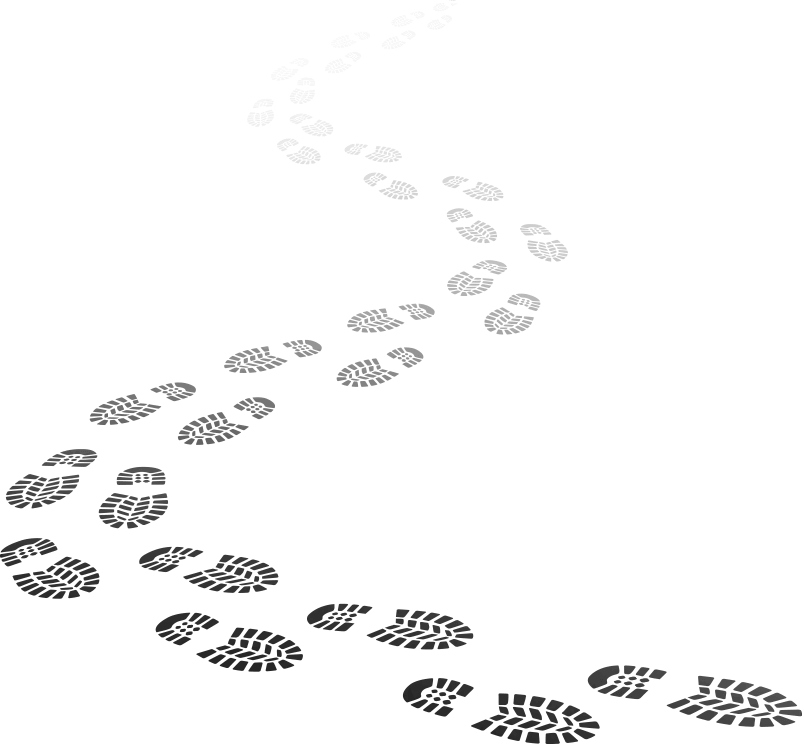 Deception
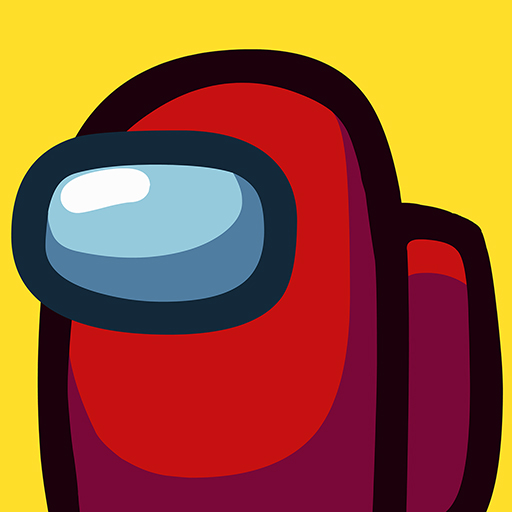 Incrementalism
Embarrassment
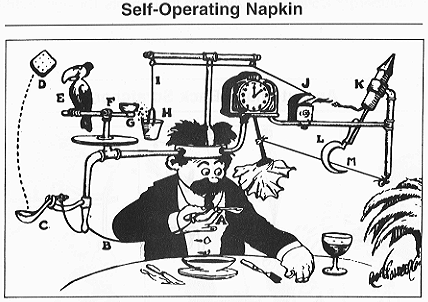 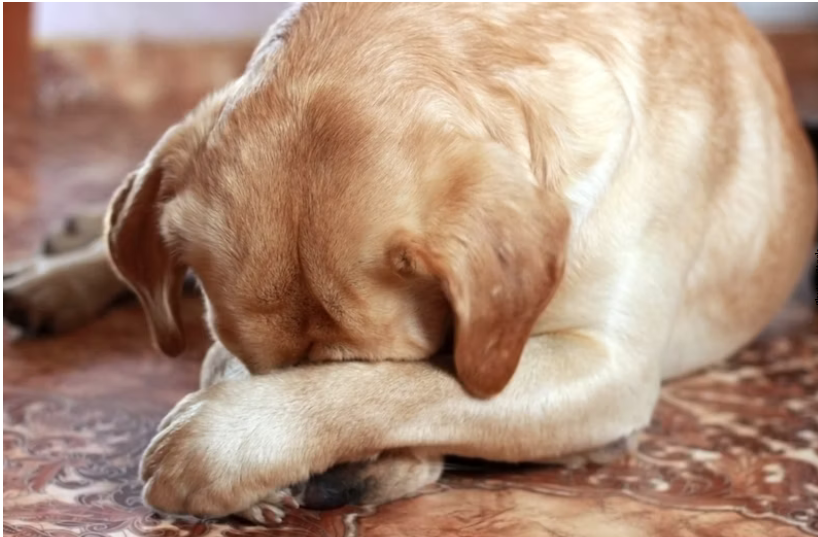 Stupid systems
https://www.nature.com/articles/d41586-018-05145-6
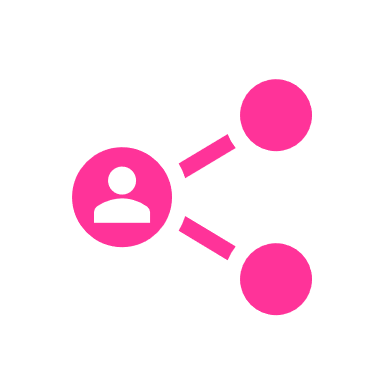 Misconduct: Spot the TRAGEDIES
Entitlement
Group and authority pressure
Deception
Ambition
Incrementalism
A Simple Request from their Professor
Verify the numbers in a figure matched the spreadsheet
Rationalisation
Embarrassment
A Questionable Outcome
Paper published with the new student as a co-author
They accept the credit
Stupid systems
Temptation
Why?
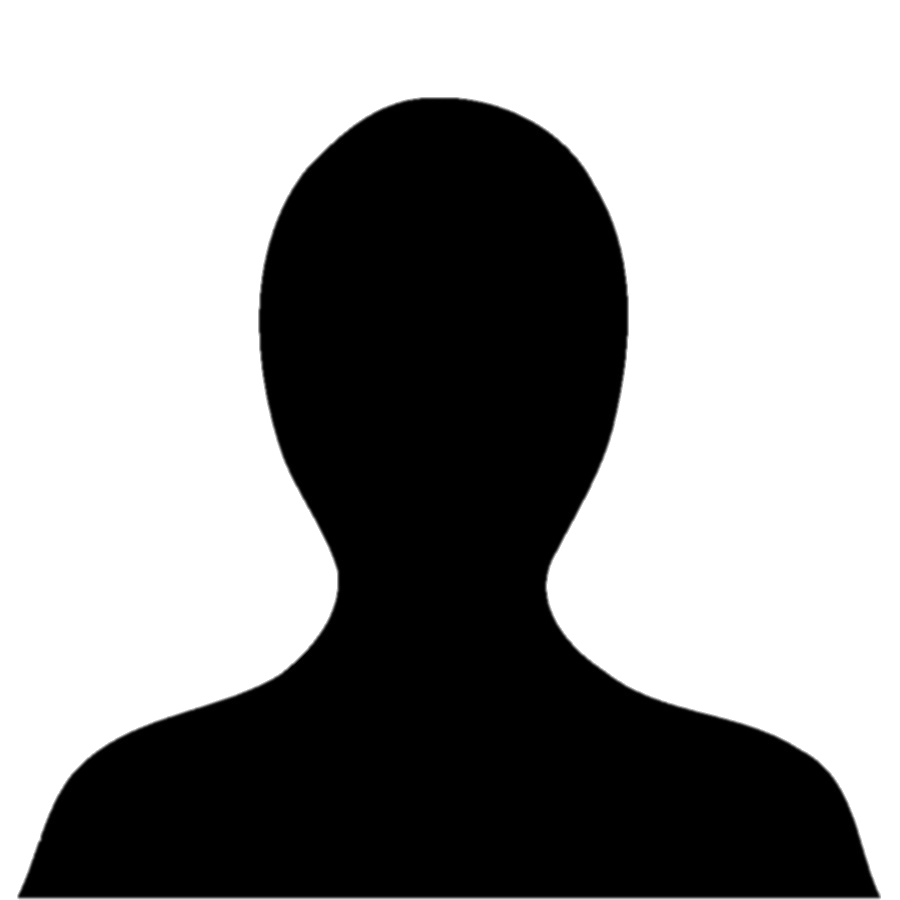 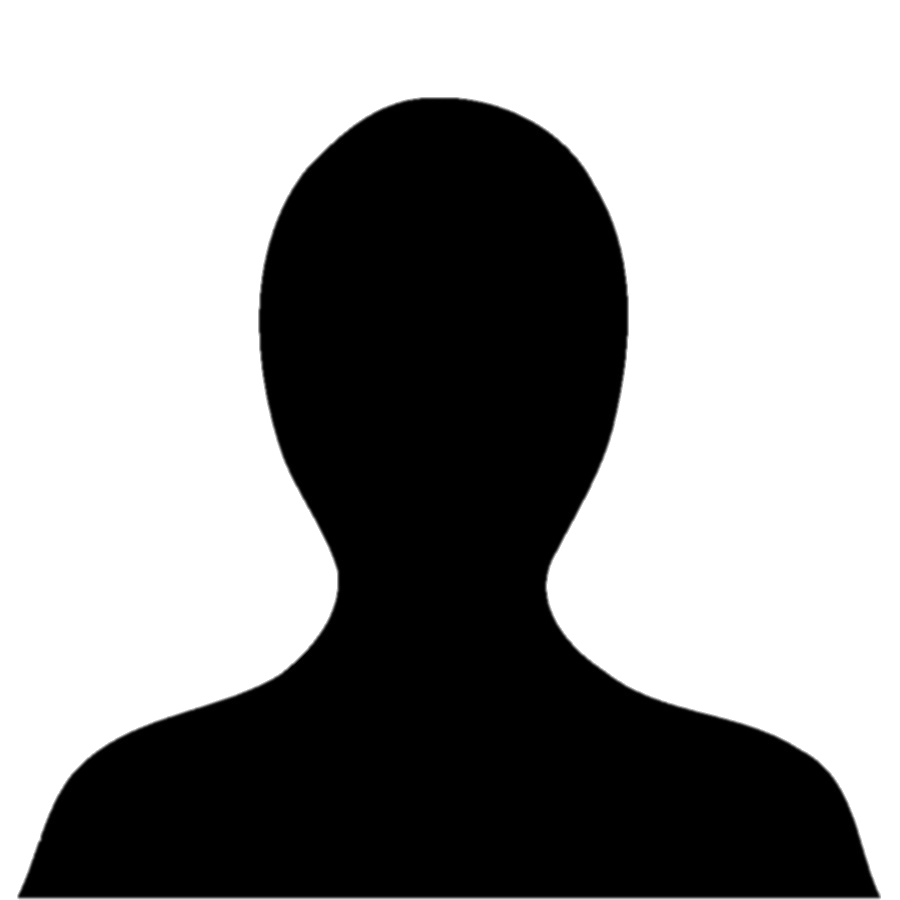 A real case from Tina Gunsalus
The Professor
The New Student
https://www.nature.com/articles/d41586-018-05145-6
Misconduct: In a nutshell
Accountability
Accurate
Care
Collegiality
Cooperation
Ethics
Fair
Honesty
Objectivity
Openness
Quality
Reliability
Reproducibility
Respect
Responsibility
Rigor
Transparency
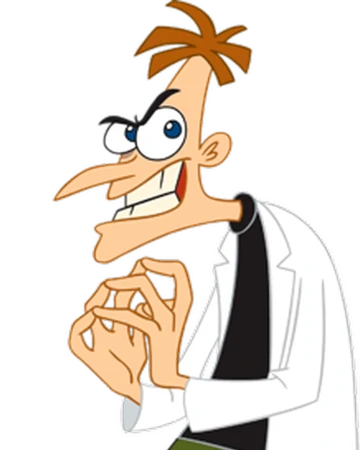 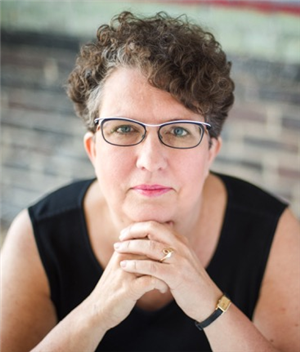 “I never met anyone who said, yeah, you know, that was the day I woke up and decided to you know, put my career at risk, potentially go to jail, embarrass my family, lose my job.”
Tina Gunsalus
We need to be aware of our feelings and circumstances
And acknowledge how they might influence us
The Only Acceptable Tragedy!*
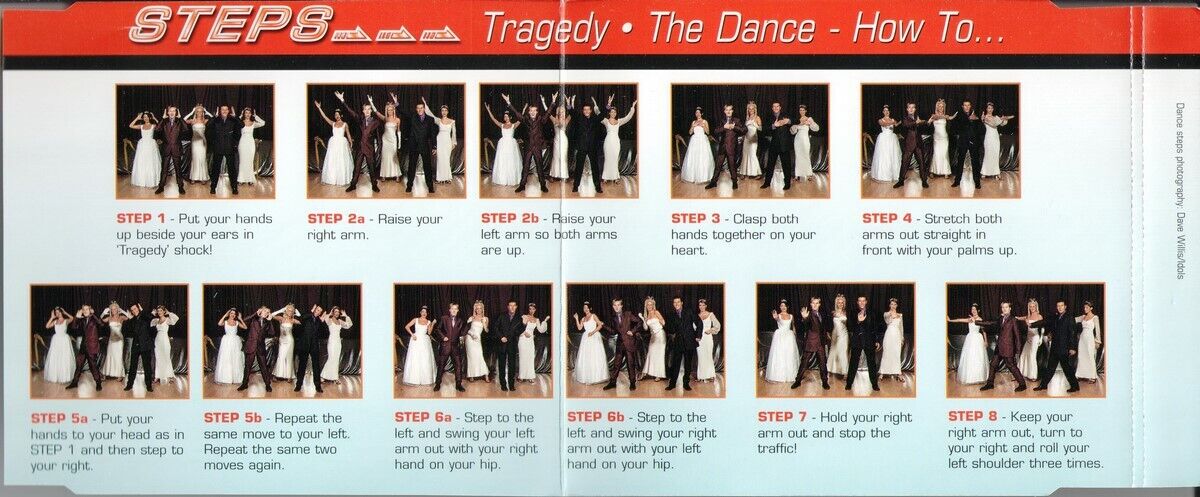 https://www.youtube.com/watch?v=OiwDHHcHPh0
*To be fully transparent we should note the Bee Gees did it first!
Research misconduct
Research misconduct can take many forms, including: 
fabrication; falsification; plagiarism; failure to meet legal, ethical and professional obligations; misrepresentation; and dealing with allegations of misconduct inappropriately. 

Honest errors and differences in, e.g., research methodology or interpretations, do not constitute research misconduct.

BI-RES-004 RESEARCH MISCONDUCT POLICY.
Should be read in conjunction with 
BI-HR-001 Code of Conduct 
BI-HR-005 Disciplinary Policy 
BI-COR-010 Whistleblowing Policy 
BI-RES-001 Authorship Policy 
BI-RES-005 Research Integrity Policy 
Record Retention Policy
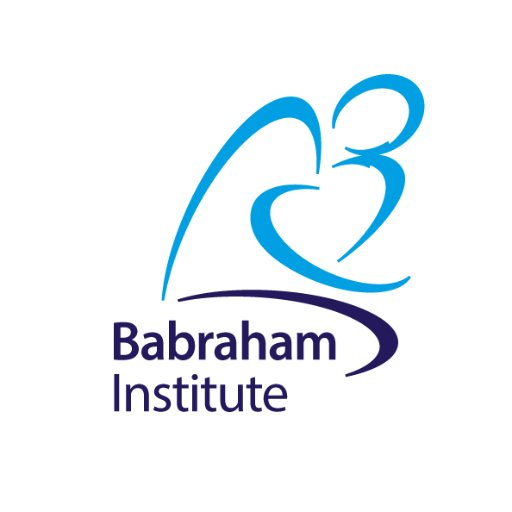 The bottom line
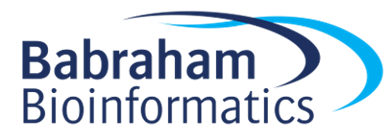 Research Integrity 
It’s about being a good scientist
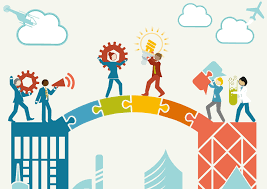 Research integrity 
is about owning every step of our research, and 
benefits everyone.
https://penntoday.upenn.edu/news/pursuit-scientific-truth-adversarial-collaboration-Tetlock-Clark
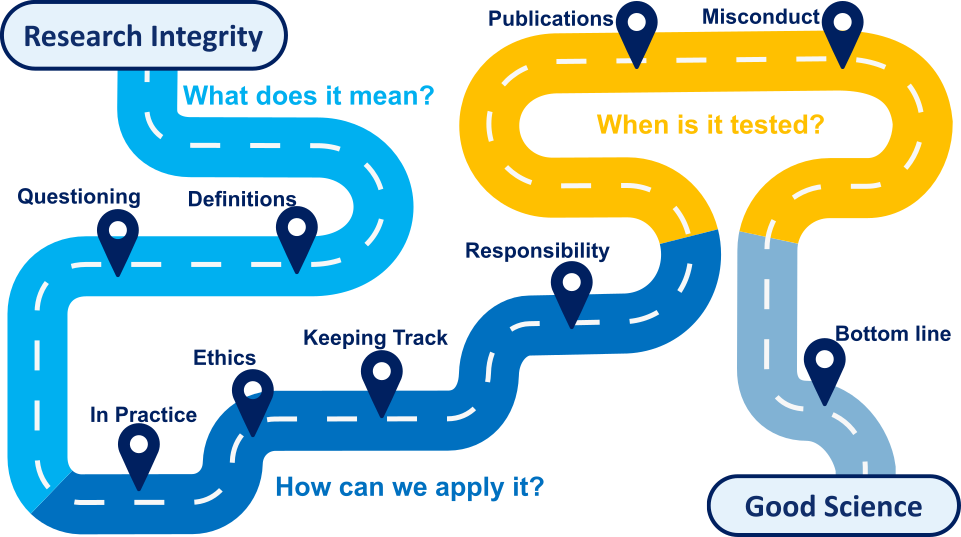 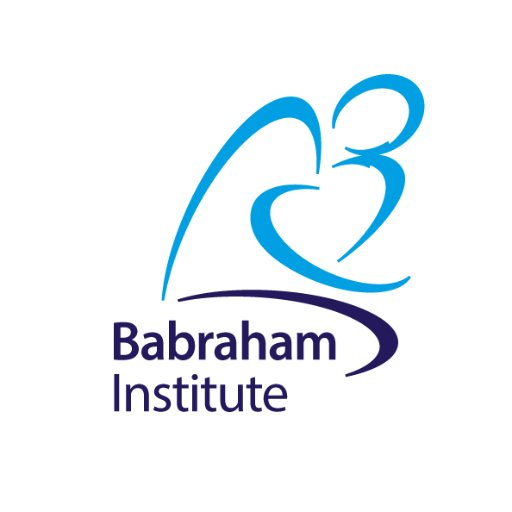 What do you think now?
Which words are 
most important/synonymous with integrity?
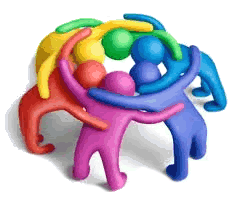 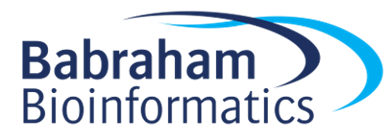 Research Integrity
More than words
Responsibility
Honesty
Accountability
Fair
Objectivity
Respect
Rigor
Scientific integrity
Care
Reproducibility
Accurate
Openness
Transparency
Ethics
Cooperation
Reliability
Collegiality
Quality
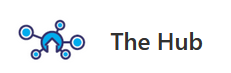 Research Integrity 
Useful resources
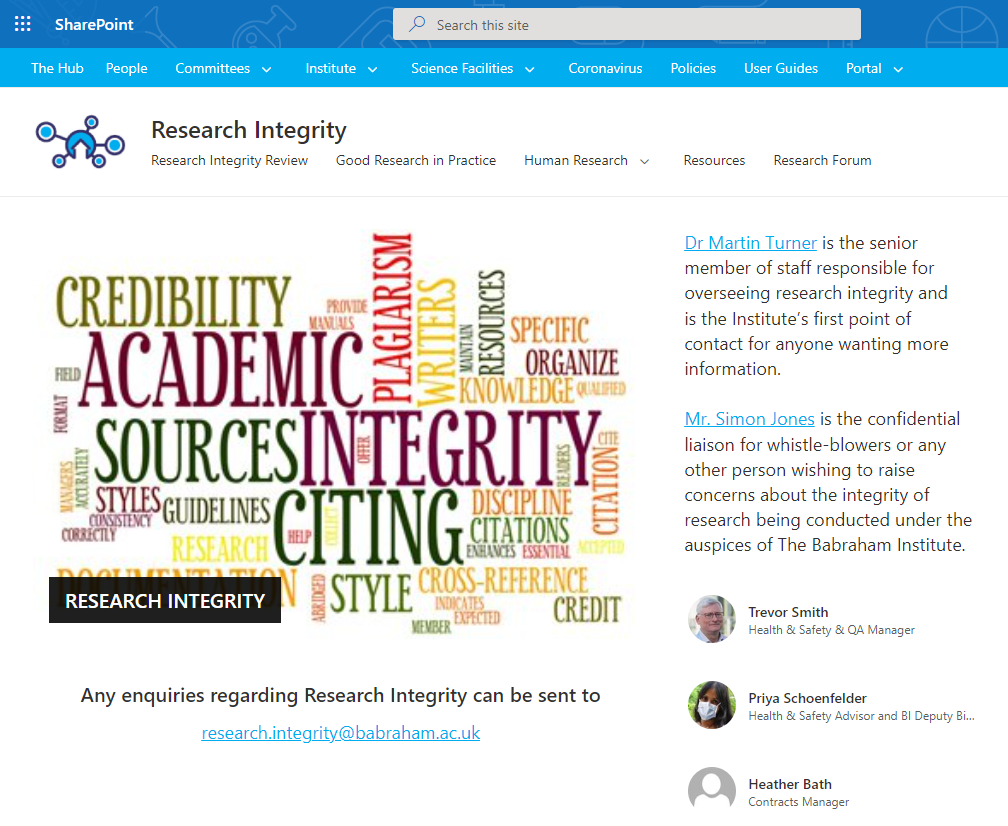 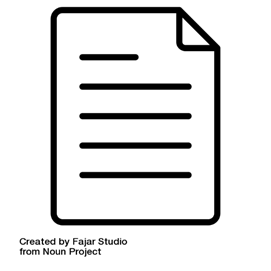 BI-HR-001 Code of Conduct 
BI-HR-005 Disciplinary Policy 
BI-COR-010 Whistleblowing Policy 
BI-RES-001 Authorship Policy 
BI-RES-004 Research Misconduct Policy
BI-RES-005 Research Integrity Policy 
Record Retention Policy
Data Management Guidance
Research Integrity 
Useful resources
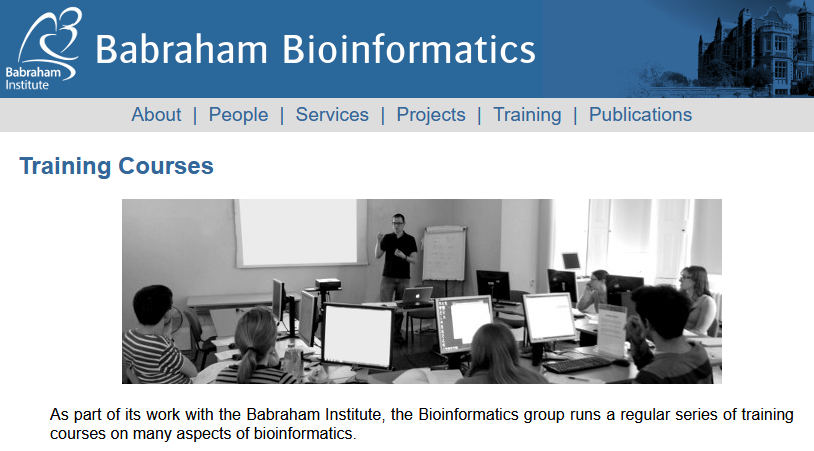 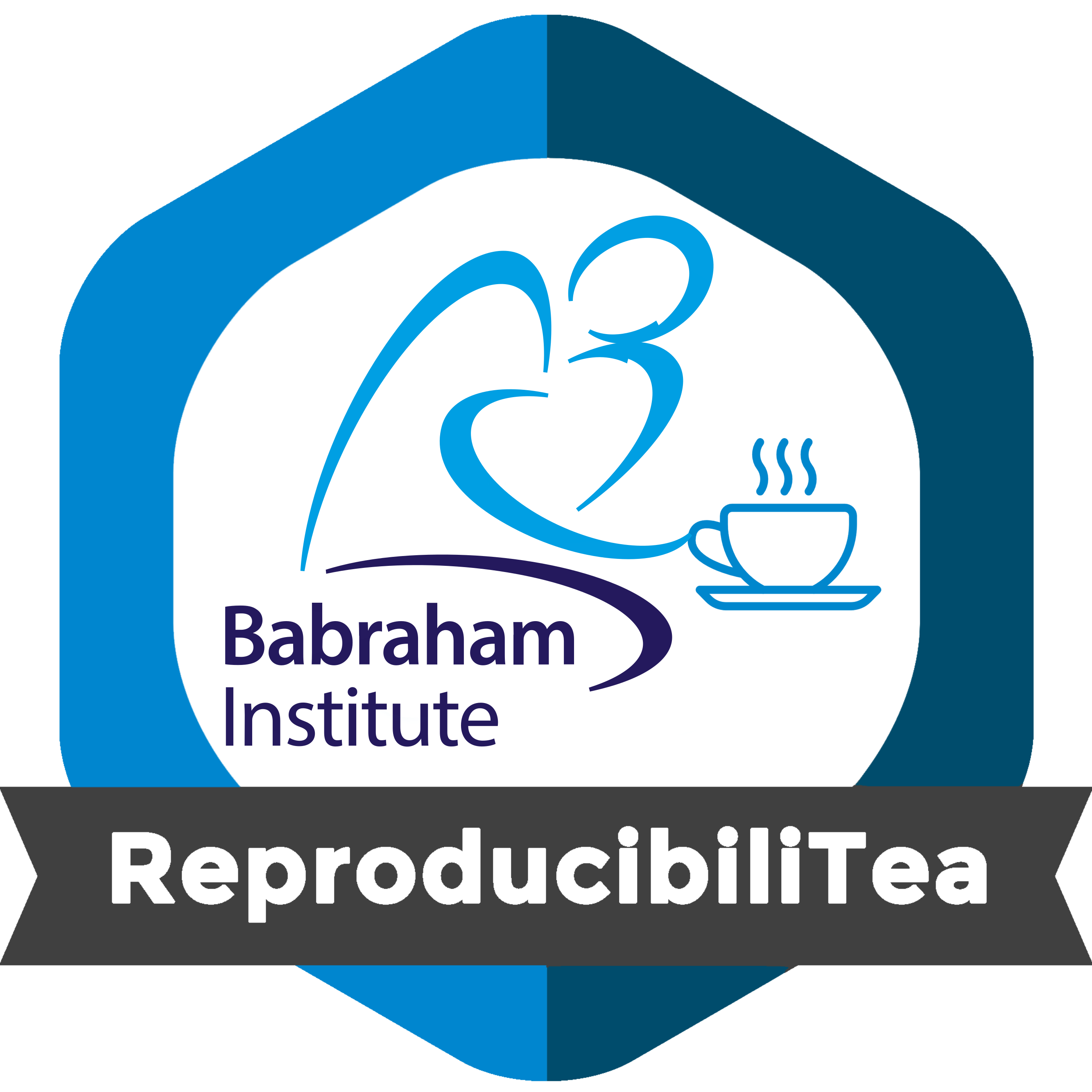 MS Teams channel and mailing list. Contact Richard.Acton@babraham.ac.uk
www.bioinformatics.babraham.ac.uk
Research Integrity 
Useful resources
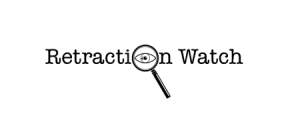 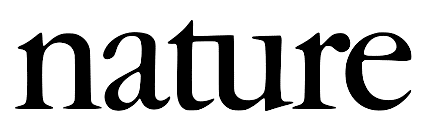 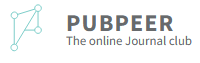 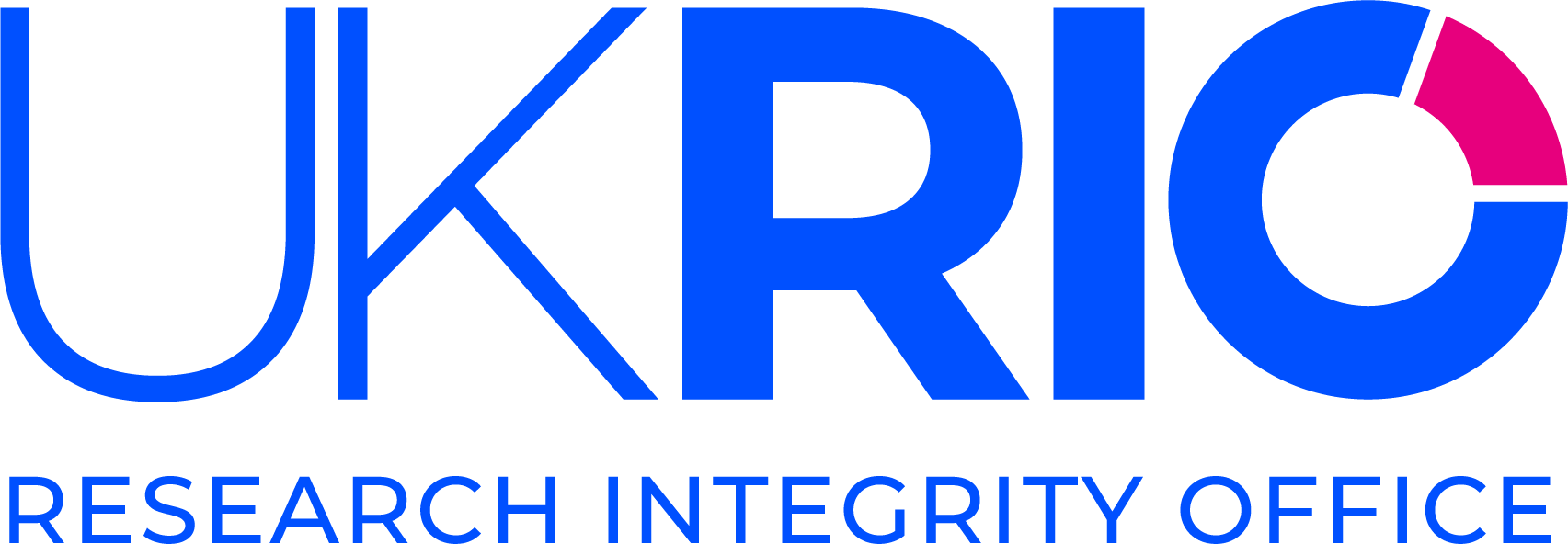 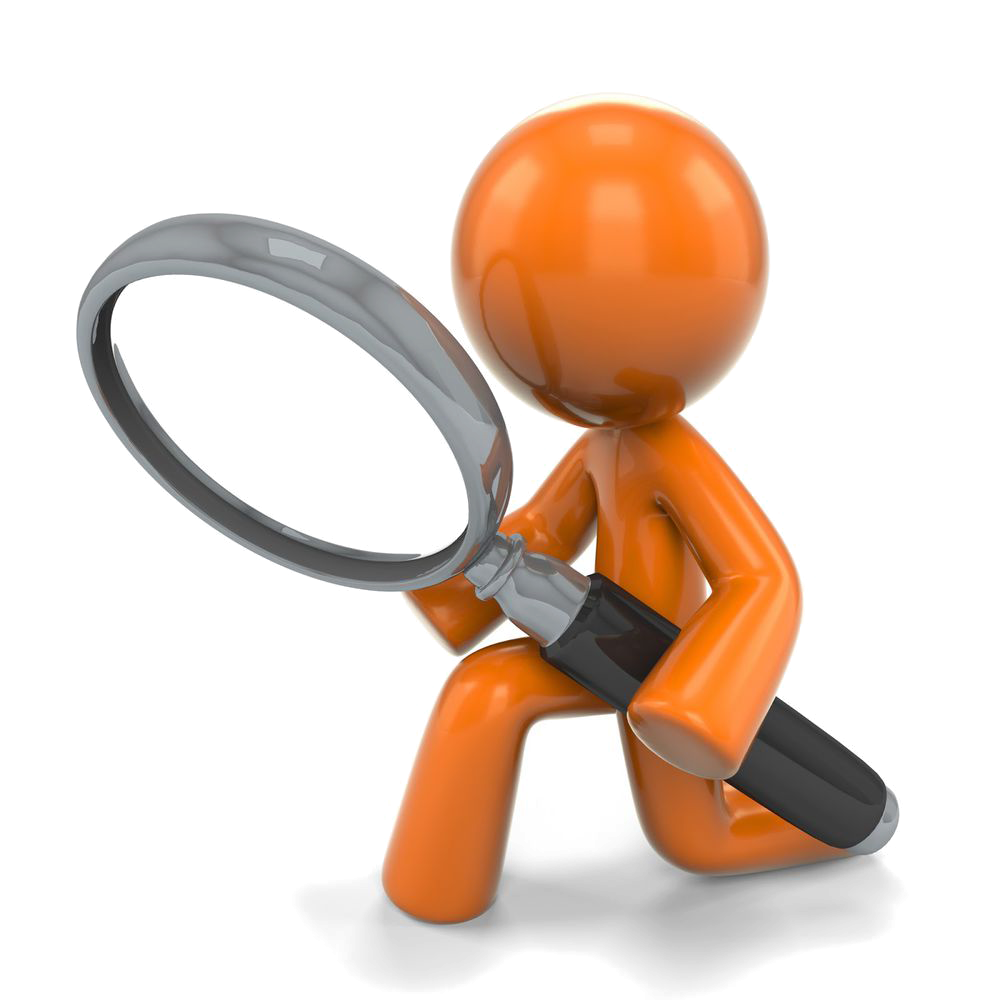 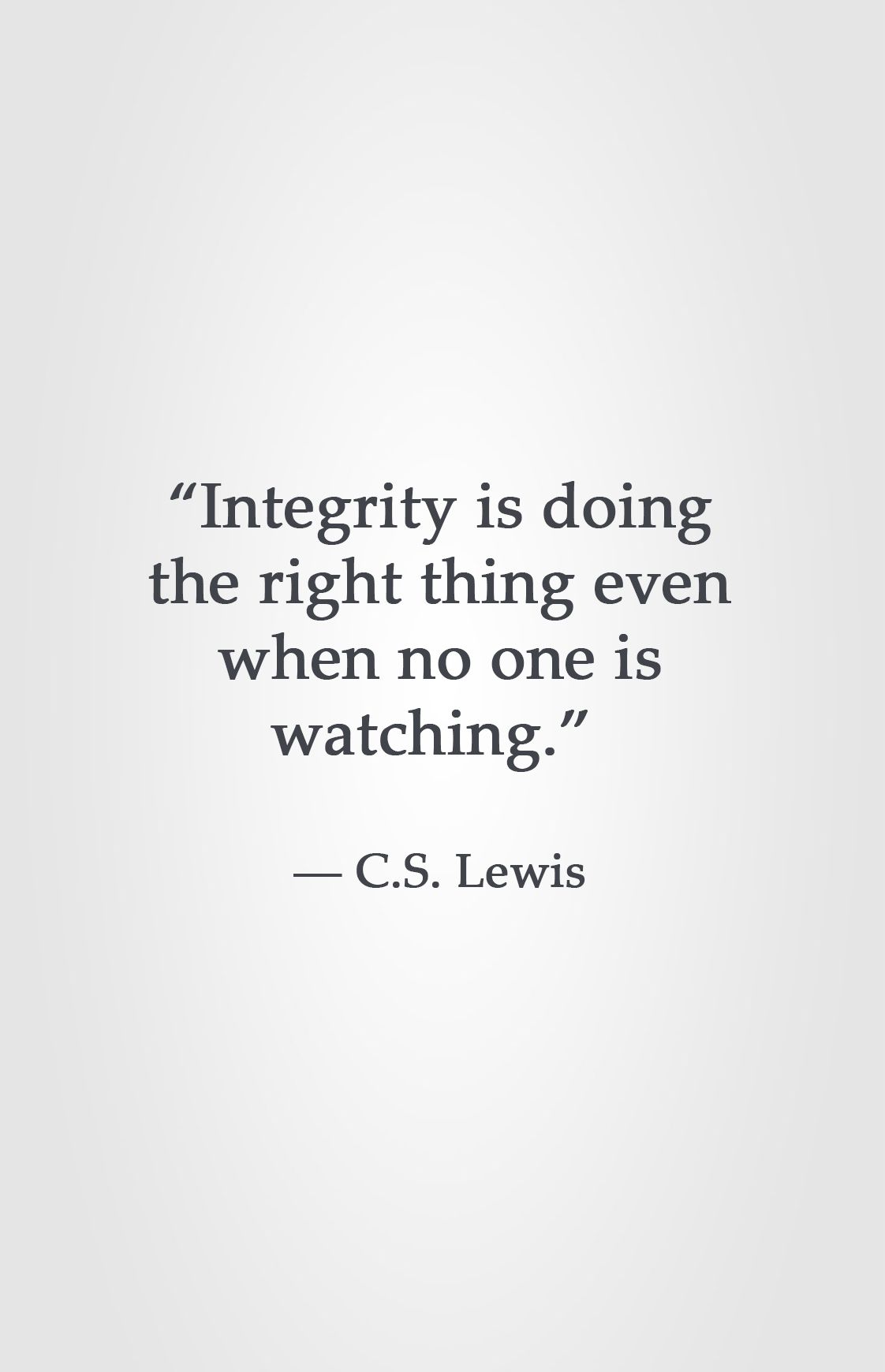 “Integrity is doing the right thing when you don’t have to—when no one else is looking or will ever know—when there will be no congratulations or recognition for having done so.”
Excerpted from Shattering the Glass Slipper: Destroying Fairy-tale Thinking Before It Destroys You. 
© 2003 Charles Marshall